Welcome to Walter Infant School
and Nursery
Foundation Stage 2
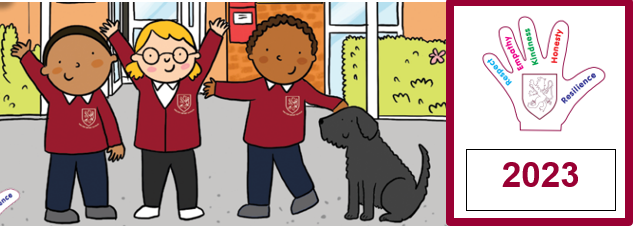 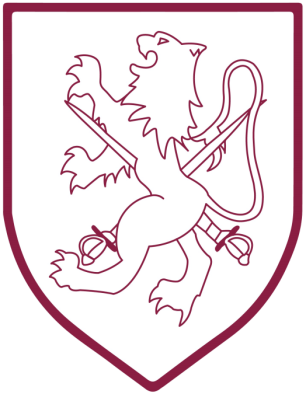 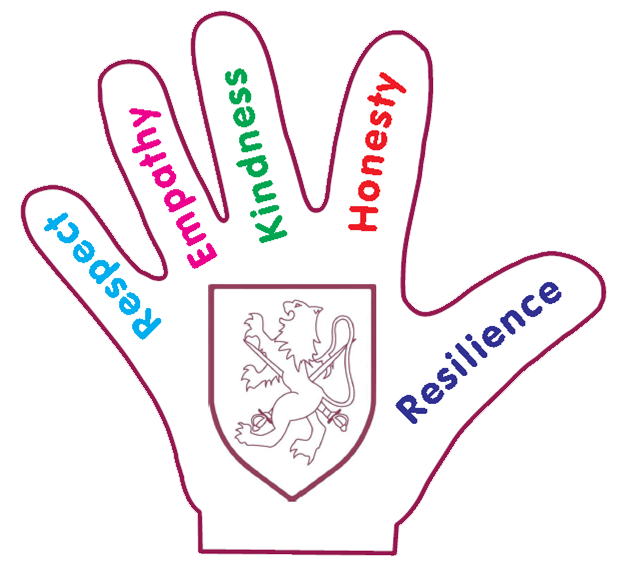 ‘To be the best I can be!’
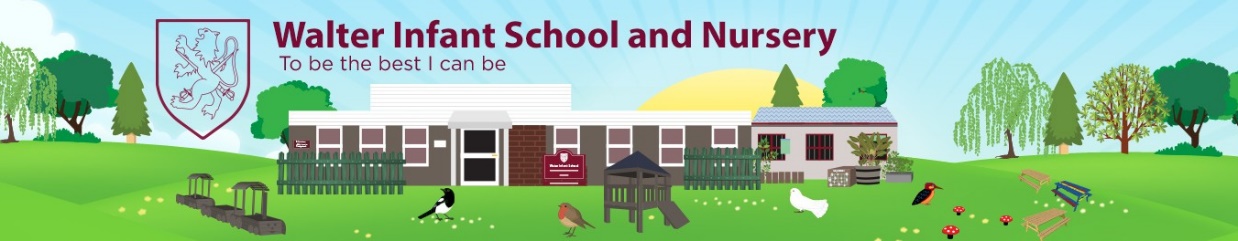 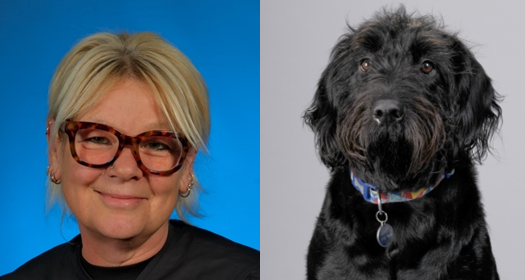 Headteacher’s Welcome
Walter Infant School and Nursery is unique; we call ourselves a BIG school for little people.  The staff team at Walter Infant School and Nursery are committed to making our school a very happy place for our wonderful children to learn and play. 
 
We are a Values-based School and our values of respect, kindness, honesty, empathy and resilience run through our school like a gentle, calming river, ensuring that our children feel safe, loved and cared for.
 
Our school motto is “To be the best I can be!” We nurture our children to become the best version of themselves, celebrating all of their differences and learning alongside each other so that we can all do more, know more and remember more!
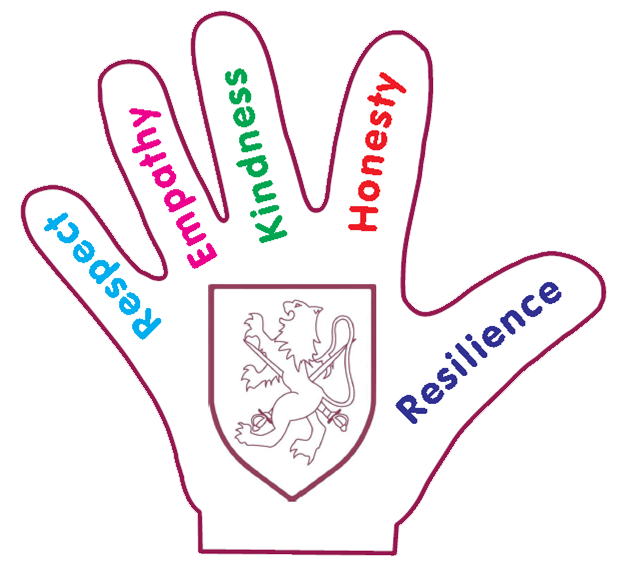 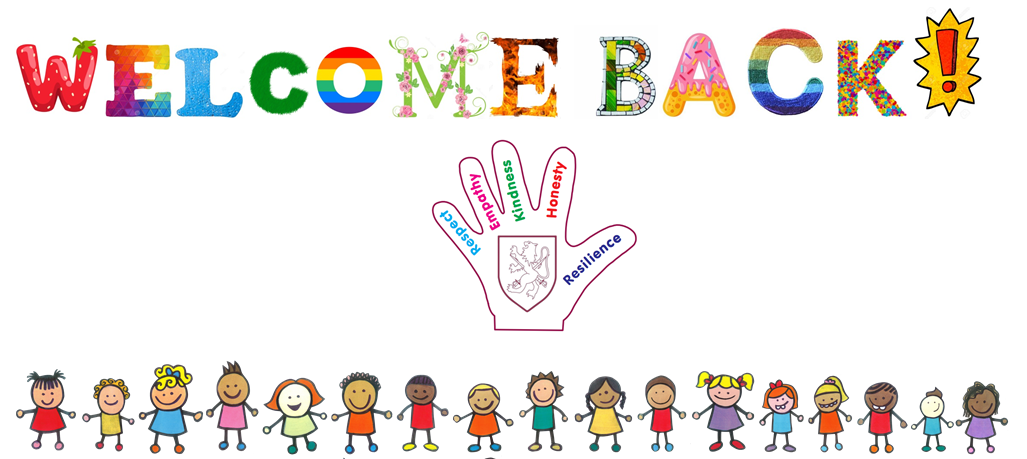 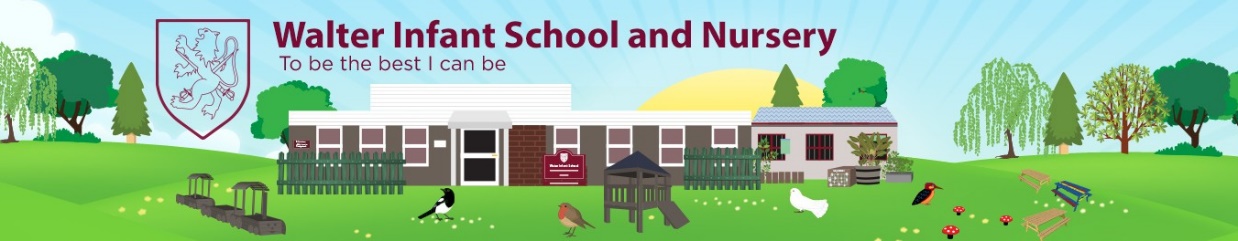 Walter ~ School Dog
We have a school dog called Walter; he is a miniature labradoodle (but he has grown into a big dog), he is four years old.  The children love him and he has helped many children overcome a fear of dogs.  If your child is scared of dogs, or allergic to dogs, please let us know.
‘Pupils find this school inspirational. They are captivated by the child-friendly environment, knowledgeable teachers and Walter, the school therapy dog and friend to all. Everything about this school is deliberately designed to meet the needs of its pupils – and it does.’
Ofsted ~ 2024
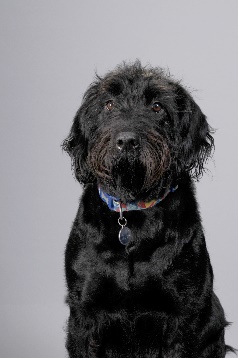 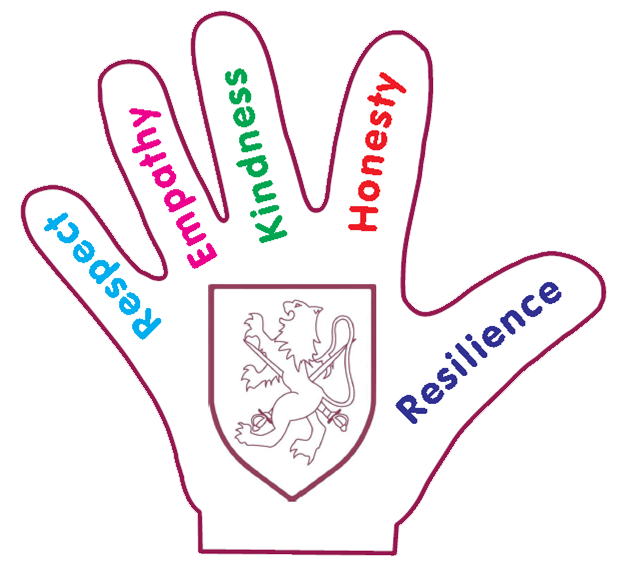 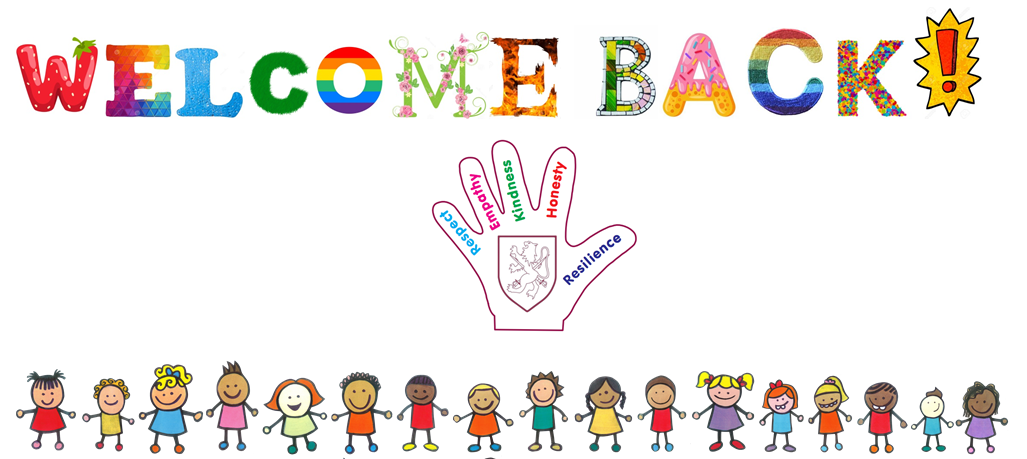 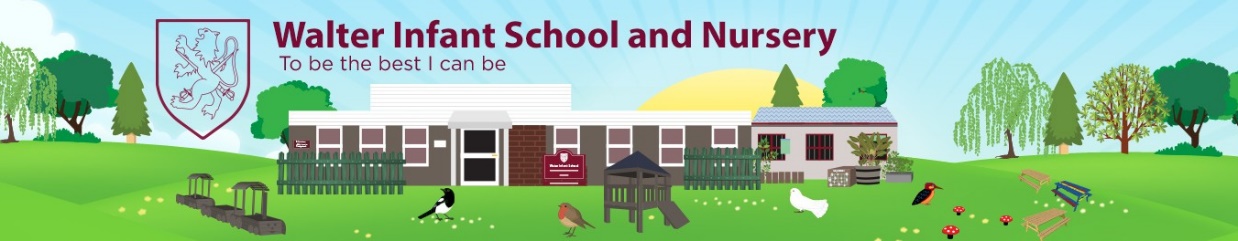 Ofsted ~ OUTSTANDING!
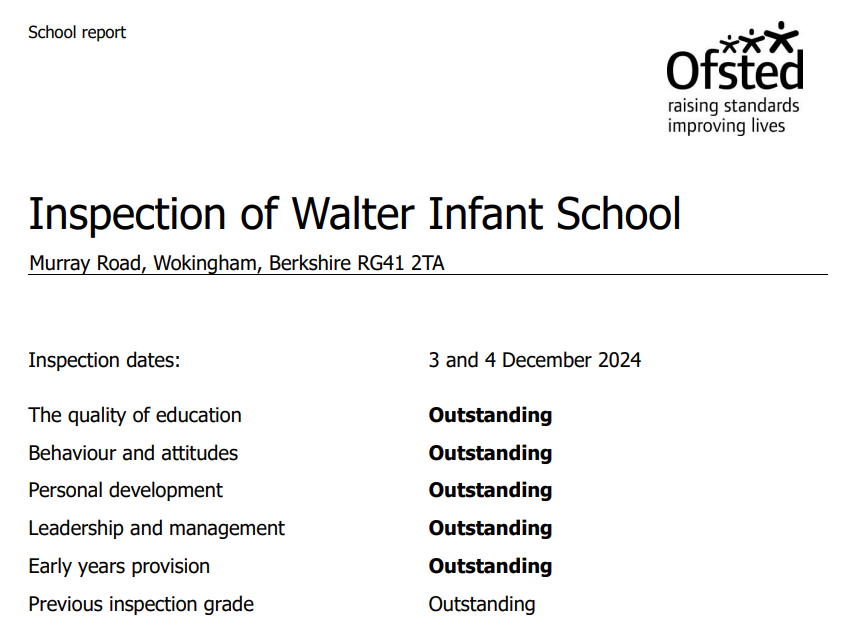 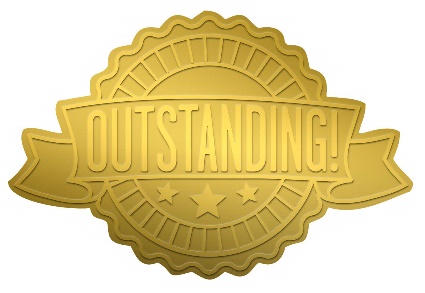 ‘Pupils have a deep understanding of the school’s high expectations, which are consistently taught right from the Nursery. They delight in wearing their hard-earned values badges.’
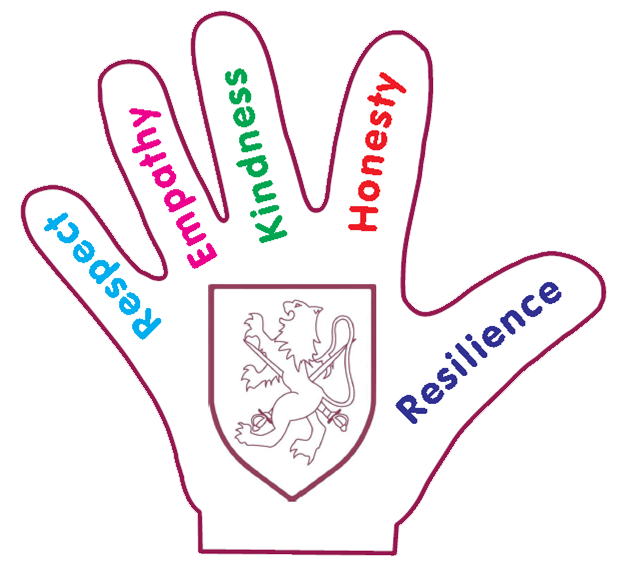 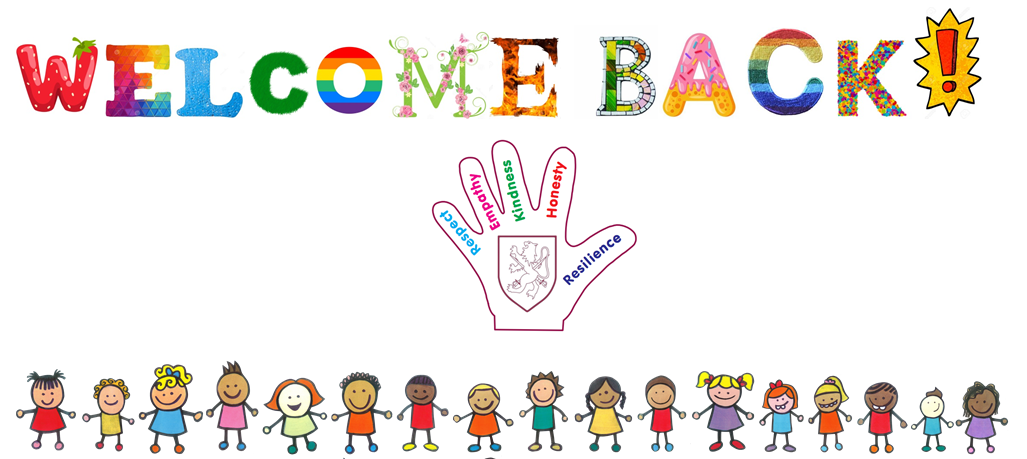 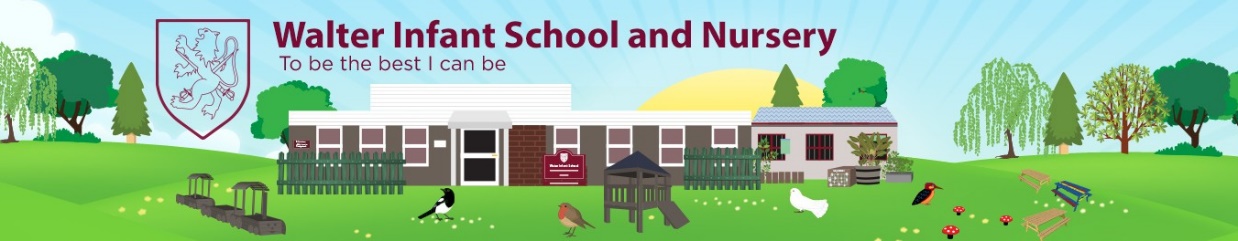 Our Rationale
Our BIG Curriculum! At Walter Infant School and Nursery we consider ourselves to be a “BIG School for LITTLE PEOPLE”. We have designed a ‘BIG’ curriculum to excite, inspire and foster a desire to learn; we want our children to know more about the world around them and to be happy, confident and successful. 
We will encourage our children to have very positive behaviours for learning and to ask BIG questions and for our staff team to support our children in finding authentic, age-appropriate answers to those questions and inspire them to want to know more. 
Our children will learn through real-life and practical experiences, as well as through wonderful, awe inspiring fiction texts in which they can ‘see themselves’ and exciting and purposeful non-fiction texts. 
Our children will learn inside and outside the classroom, fulfilling and exceeding the requirements of national age-appropriate curriculums in a stimulating, fun and memorable way.
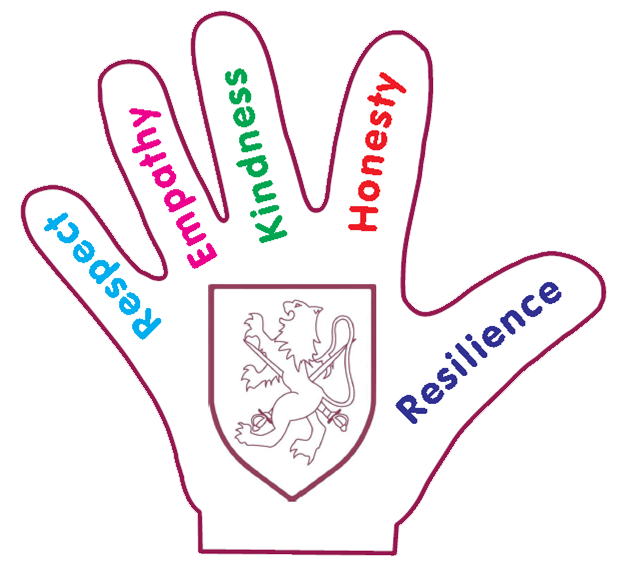 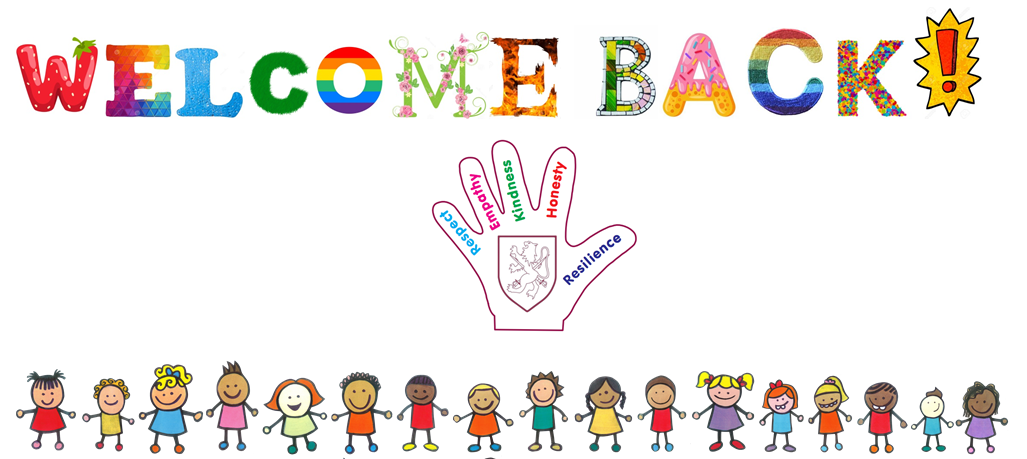 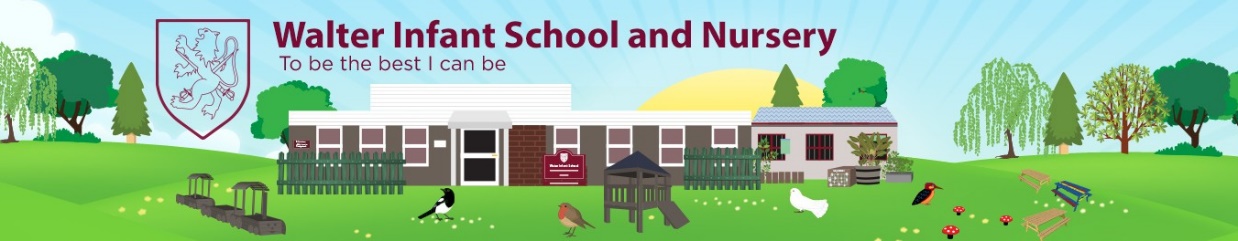 The Foundation Stage 2 Team
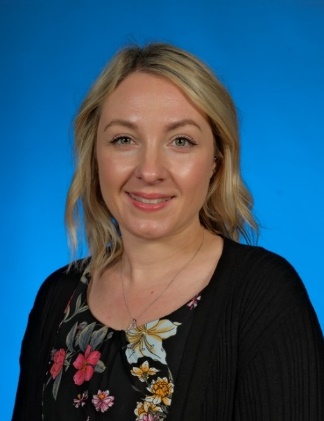 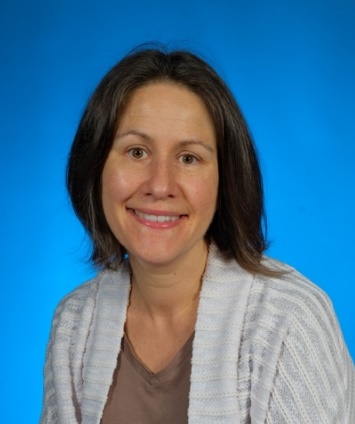 Mrs Bennette
Foundation Stage Leader & Dove Class teacher
Miss Prickett and Mrs Clements Woodpecker Class teachers
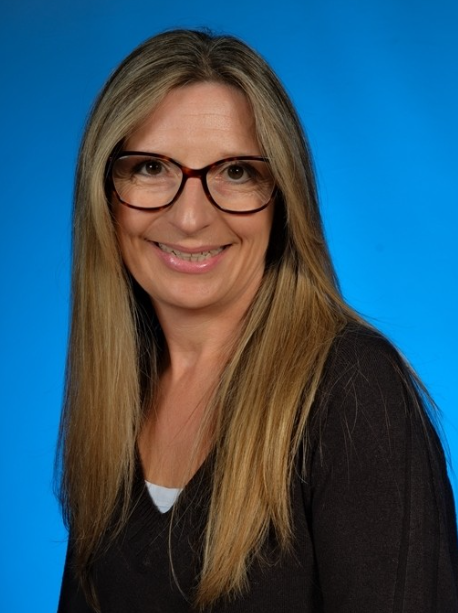 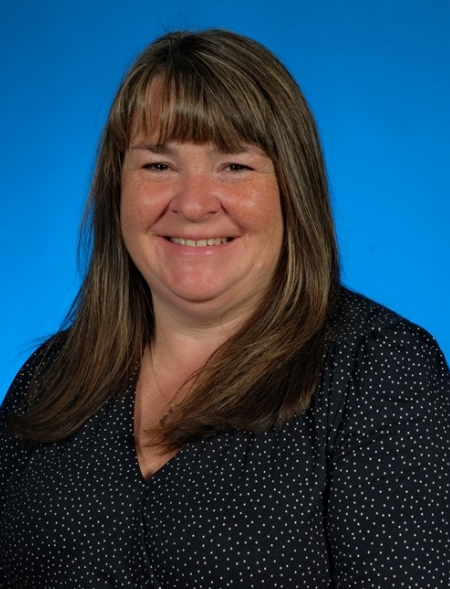 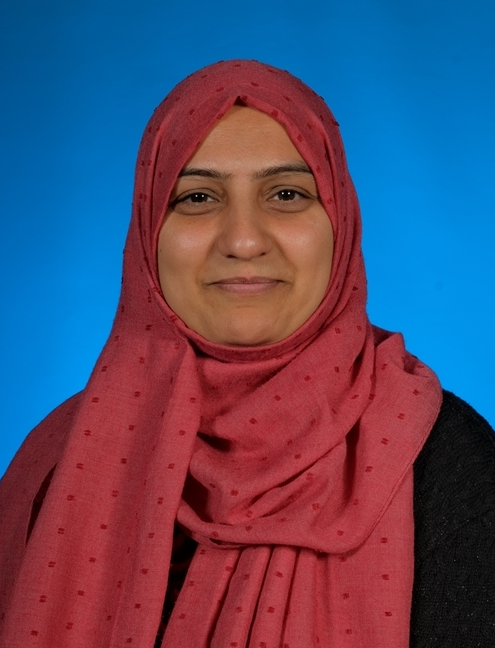 Mrs Hembrow, Mrs Lloyd & Mrs Sajida ~ Class LSAs
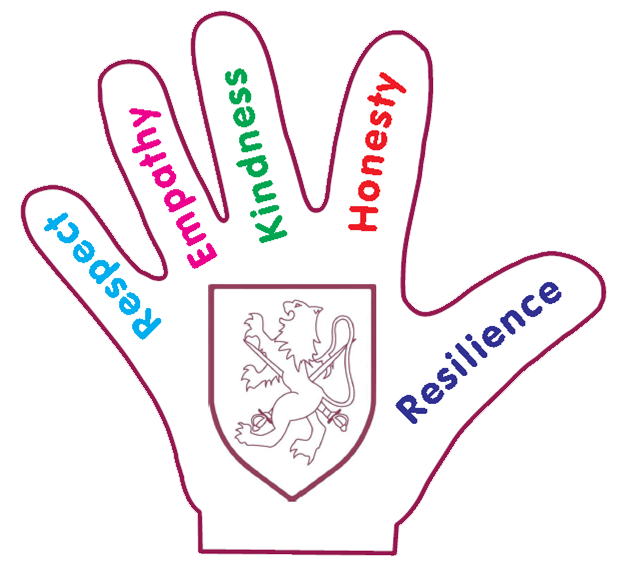 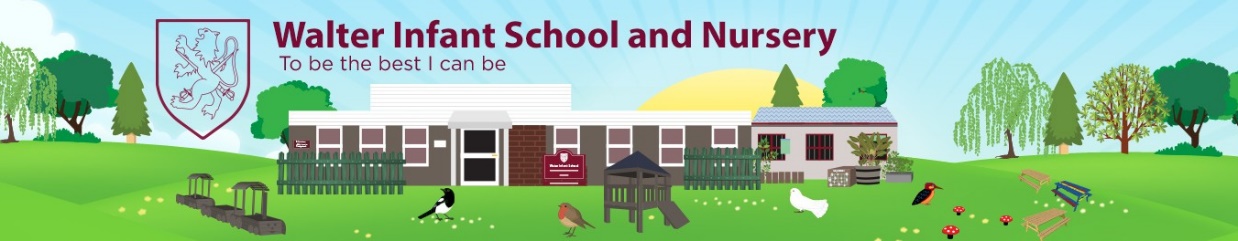 The Foundation Stage 2 Team
SEND Team
Mrs Goddard
Foundation Stage SEND Lead
Mrs Higton, Miss Wilson-Hayes, Mrs Koutrou & Mrs Sajida ~ SEND Learning Support Assistants
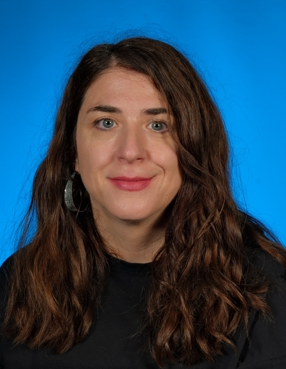 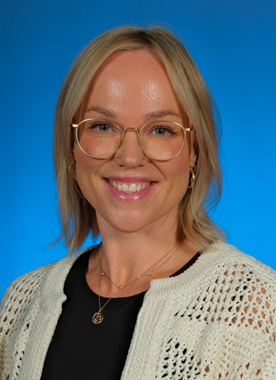 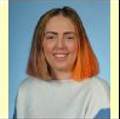 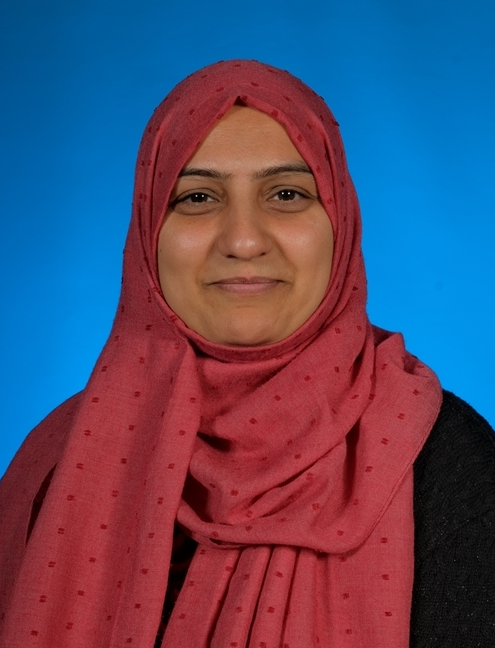 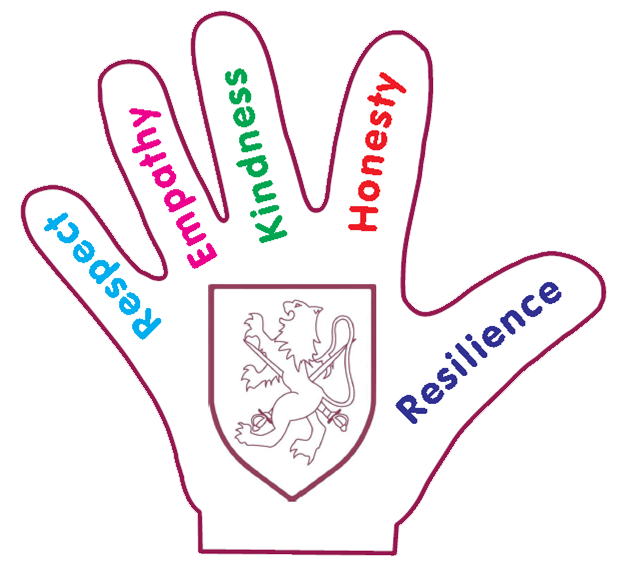 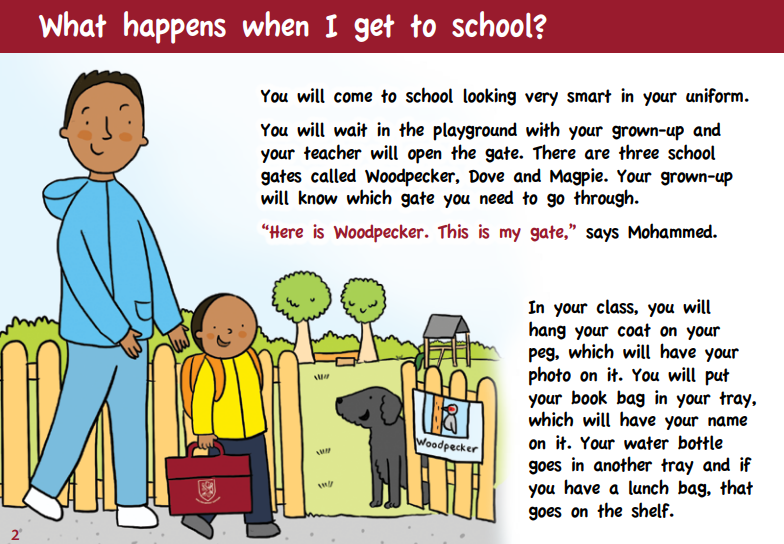 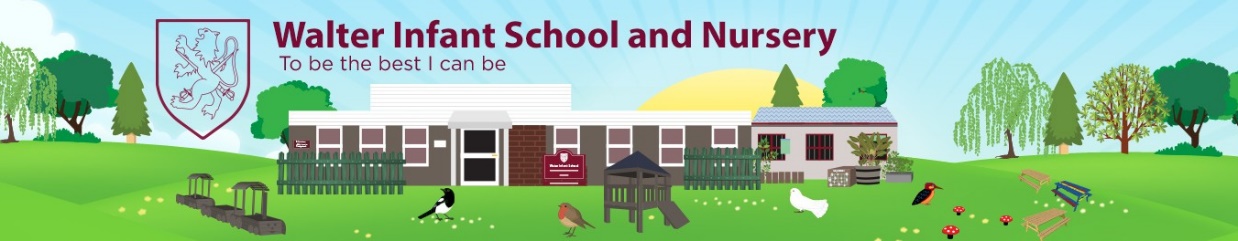 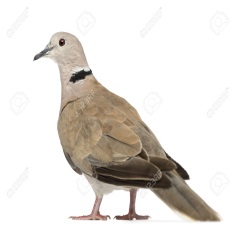 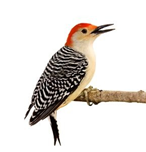 Our Daily Routine
Arrive at your class gate at 8.40
Children will come through the gate independently and into their classrooms to put their belongings away ready for register
Whole class input
Small groups and independent learning
Dough disco and phonics 
Lunch 
Register
Guided reading 
Independent learning 
Whole class input 
Story and home time
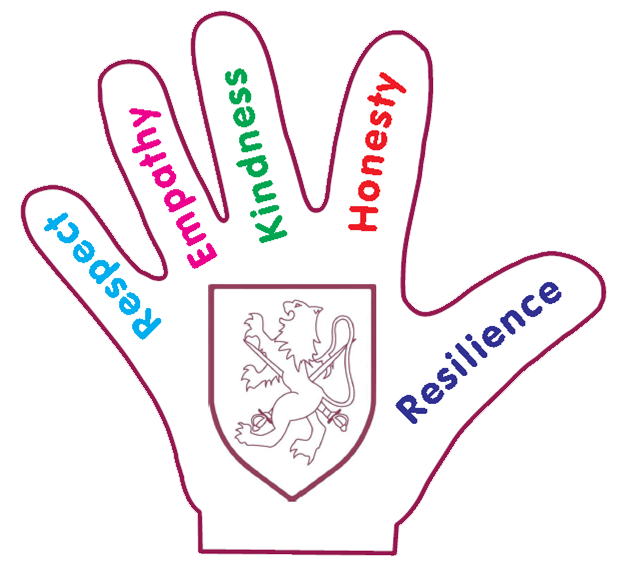 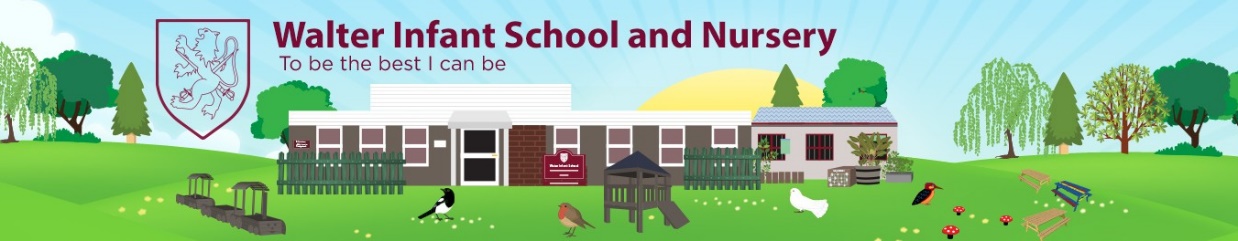 The learning opportunities we provide in Foundation Stage build upon the interests of the children and the things they wish to learn about, partnered with the expertise and creativity of the staff, all of which is reflected in the classrooms and outside learning spaces.
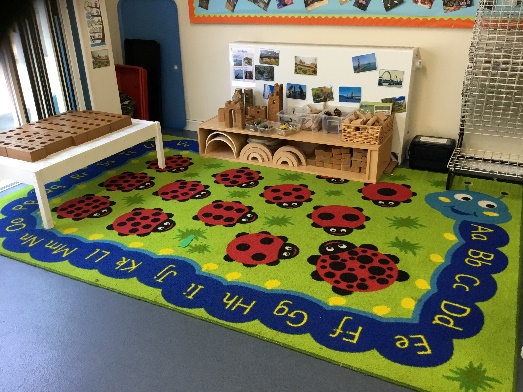 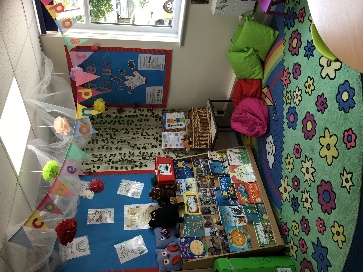 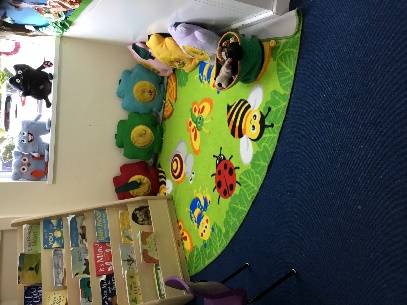 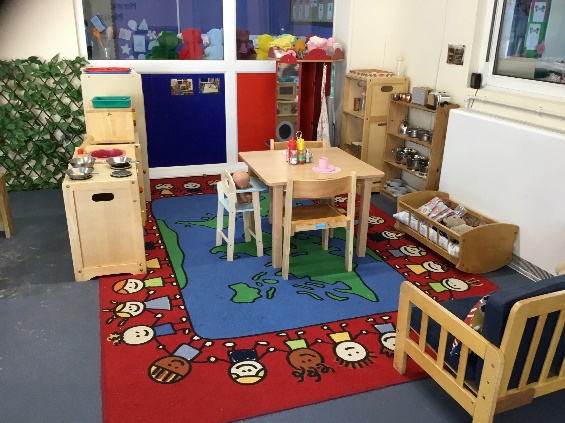 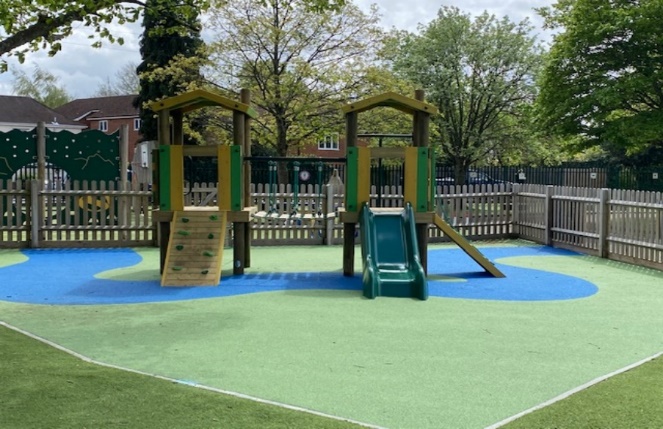 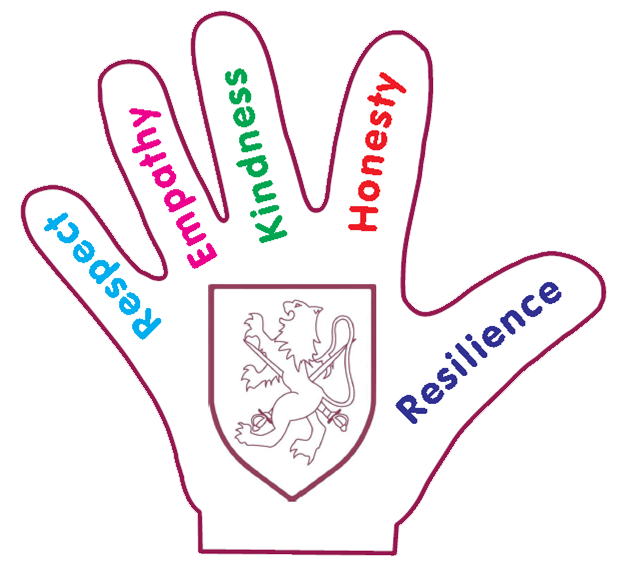 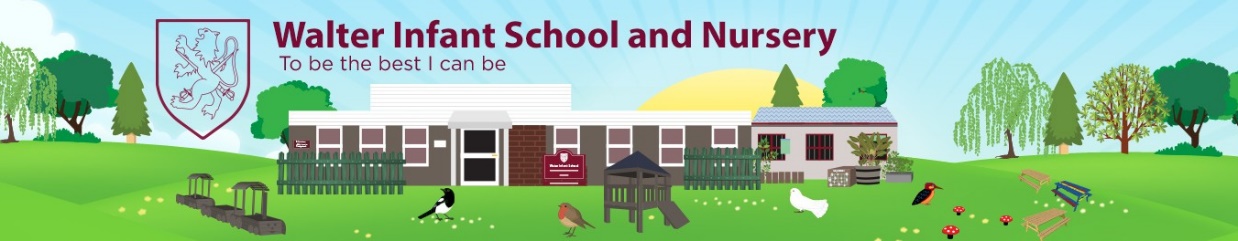 At Walter Infant School and Nursery the children have the opportunity to learn in an environment that is exciting, stimulating, awe-inspiring and memorable.
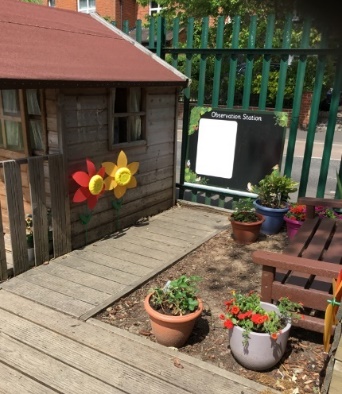 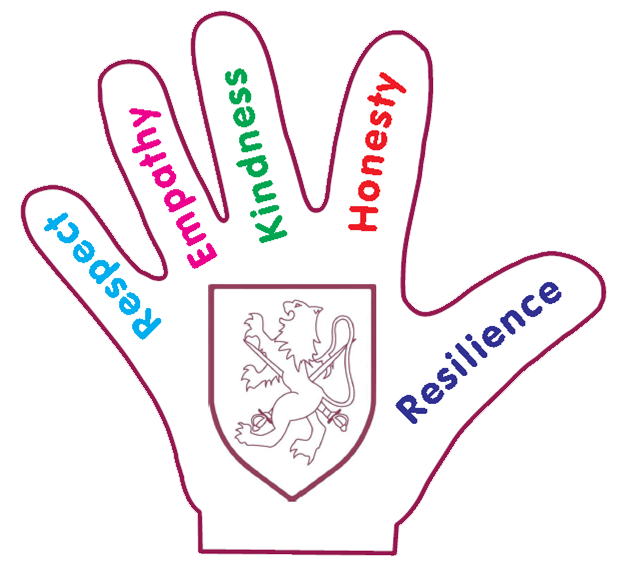 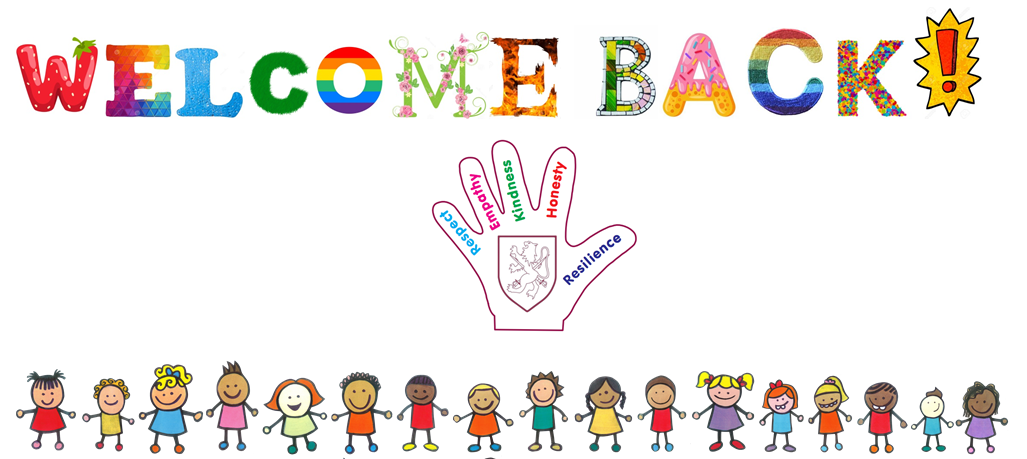 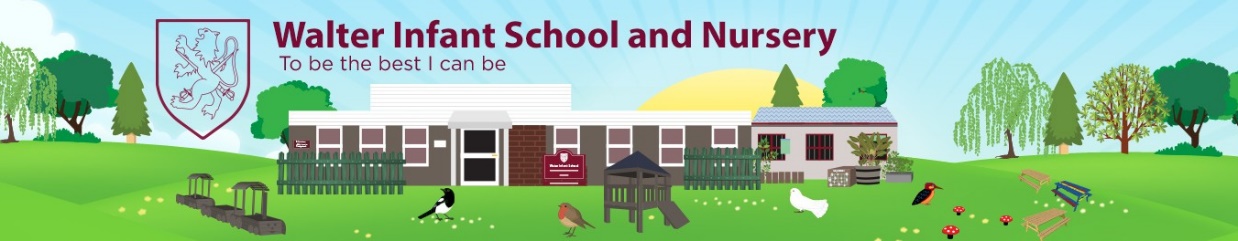 Characteristics of Effective Learning
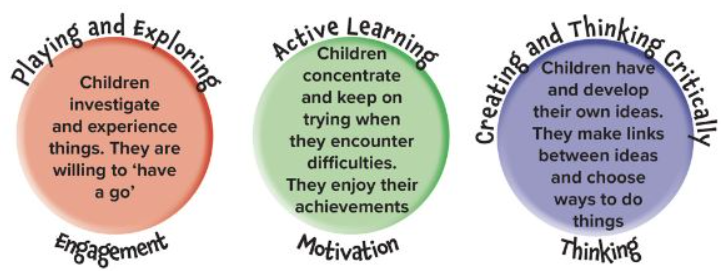 Ready
Willing
Able
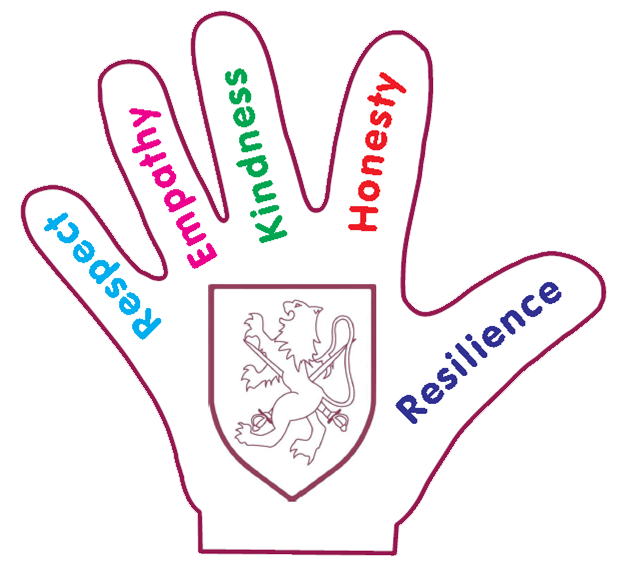 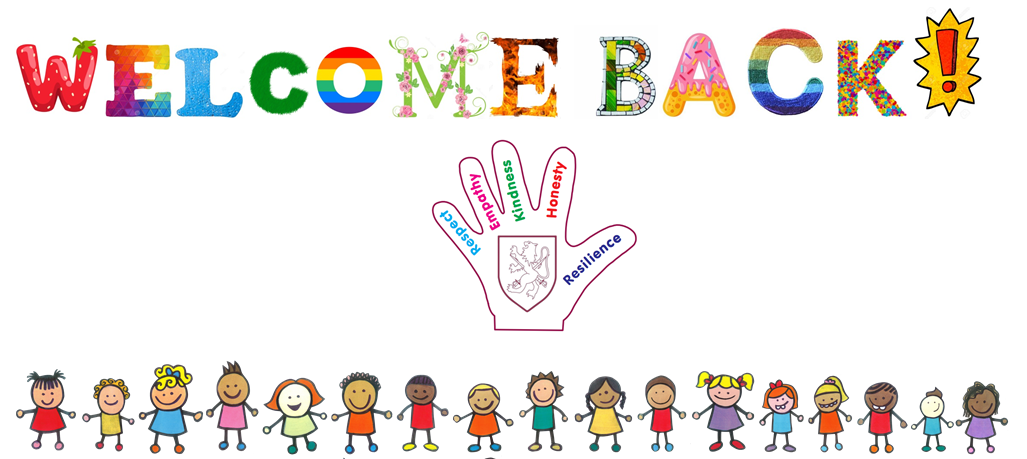 [Speaker Notes: Importance of environment: Opportunities we set up:     adult directed – one things comes across is that modelling, guiding, talk with children.
Prime areas are time sensitive – must acquire in EY, as if delayed as consequences in terms of development. Physically bigger but soc/emo struggle. PD – need to develop core strength & refine movements – need to dev 0-5
CLL – research last 10 yrs comm importance – narrow the gap/ chn behind/ in terms of deve – key indicator of what chn can ach at KS1 and KS2  (DM & Ofsted fmwk – statements run through like a stick of rock): Cof EL
Outcomes in reading are dependent on characteristics of effective learning (CoEL), in addition to phonic knowledge – learning to read is difficult, so children need to be able to persevere, be willing to have a go, and not be put off when they make mistakes.
Outcomes in writing are also linked to CoEL as well as to physical development; not just fine motor skills, but upper body and core strength are essential if a child is to be able to write comfortably.
A focus on communication and language is essential if we are to enable children to write meaningfully and for a purpose. As Britton said, “Early literacy floats on a sea of talk”. If a child is unable to sequence and articulate their thoughts in a meaningful way, writing will be very difficult. This is where creative development and role play come into their own. In fact, role play is highlighted as an important feature of early years practice in Bold Beginnings, unfortunately, it isn’t mentioned in the recommendations. Communication and language are also linked to outcomes in maths. Children will find problem-solving and reasoning about numbers and shapes highly problematic if they do not have the right vocabulary, ability to process and confidence to express their thoughts.
Finally, the often overlooked “understanding the world” impacts on outcomes in reading, writing and maths. If children are to be able to really understand texts, to infer, deduce and make predictions, as real readers, they need to understand the world which they are reading about. If they are to write for a purpose, they need to have something to write about. If they are to use maths in meaningful contexts, they need to fully experience and understand those meaningful contexts. He says the what is really important: what they learn is equally important as how you go about it. It has to have equal focus. If a child is involved dynamically in what they are learning then they will demonstrate connections, and creative thinking and motivation in learning more about it. So, the content and progression is equally important as how they learn it.]
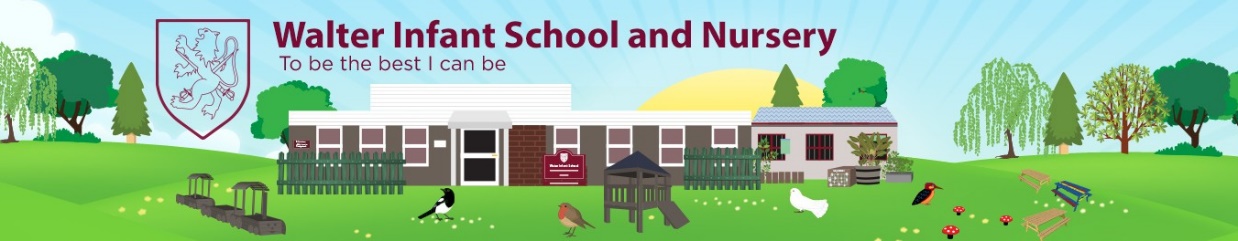 EYFS
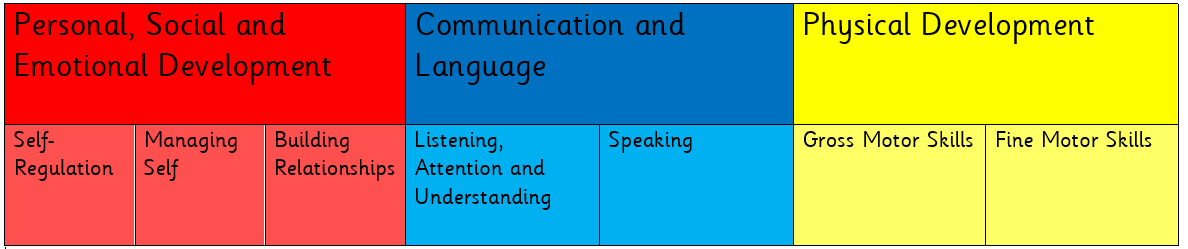 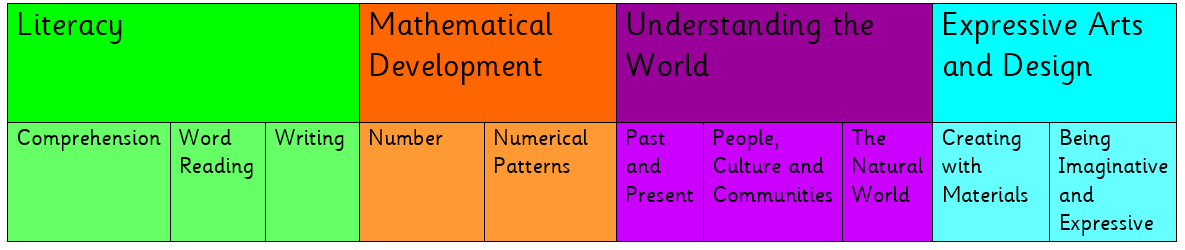 There are 17 Early Learning Goals which we will be working towards throughout the duration of Foundation Stage 1 and 2. These are used to inform our planning and curriculum and what we aim for all children to achieve by the end of Foundation Stage 2.
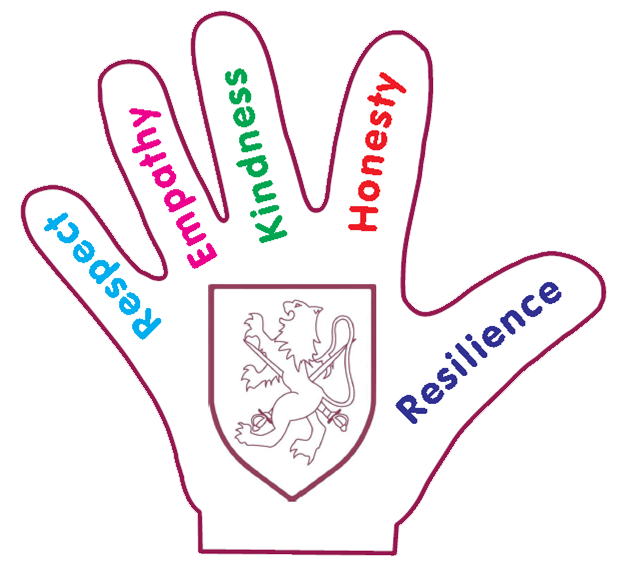 [Speaker Notes: Importance of environment: Opportunities we set up:     adult directed – one things comes across is that modelling, guiding, talk with children.
Prime areas are time sensitive – must acquire in EY, as if delayed as consequences in terms of development. Physically bigger but soc/emo struggle. PD – need to develop core strength & refine movements – need to dev 0-5
CLL – research last 10 yrs comm importance – narrow the gap/ chn behind/ in terms of deve – key indicator of what chn can ach at KS1 and KS2  (DM & Ofsted fmwk – statements run through like a stick of rock): Cof EL
Outcomes in reading are dependent on characteristics of effective learning (CoEL), in addition to phonic knowledge – learning to read is difficult, so children need to be able to persevere, be willing to have a go, and not be put off when they make mistakes.
Outcomes in writing are also linked to CoEL as well as to physical development; not just fine motor skills, but upper body and core strength are essential if a child is to be able to write comfortably.
A focus on communication and language is essential if we are to enable children to write meaningfully and for a purpose. As Britton said, “Early literacy floats on a sea of talk”. If a child is unable to sequence and articulate their thoughts in a meaningful way, writing will be very difficult. This is where creative development and role play come into their own. In fact, role play is highlighted as an important feature of early years practice in Bold Beginnings, unfortunately, it isn’t mentioned in the recommendations. Communication and language are also linked to outcomes in maths. Children will find problem-solving and reasoning about numbers and shapes highly problematic if they do not have the right vocabulary, ability to process and confidence to express their thoughts.
Finally, the often overlooked “understanding the world” impacts on outcomes in reading, writing and maths. If children are to be able to really understand texts, to infer, deduce and make predictions, as real readers, they need to understand the world which they are reading about. If they are to write for a purpose, they need to have something to write about. If they are to use maths in meaningful contexts, they need to fully experience and understand those meaningful contexts. He says the what is really important: what they learn is equally important as how you go about it. It has to have equal focus. If a child is involved dynamically in what they are learning then they will demonstrate connections, and creative thinking and motivation in learning more about it. So, the content and progression is equally important as how they learn it.]
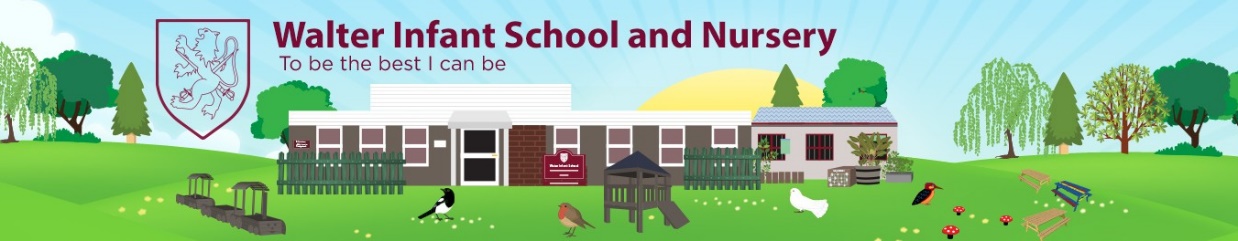 How will your children learn at Walter Infant School and Nursery?
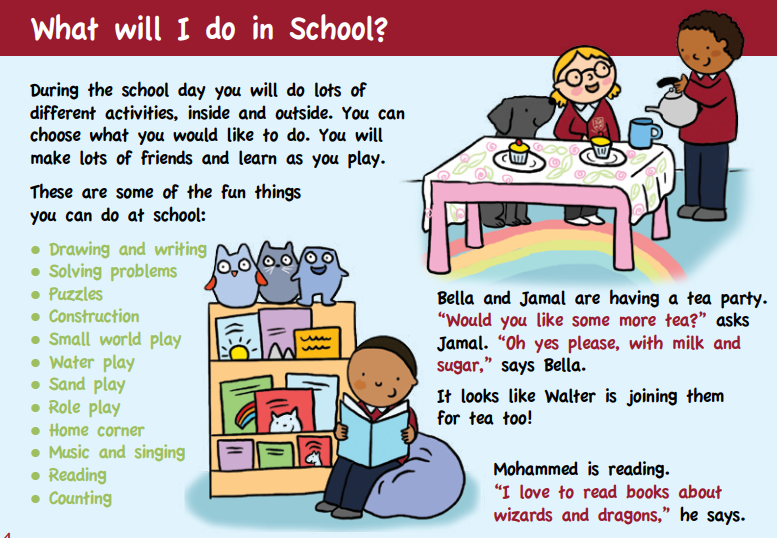 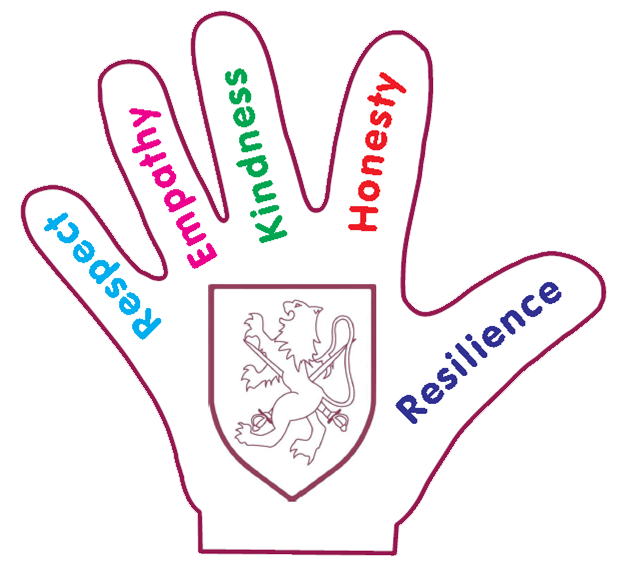 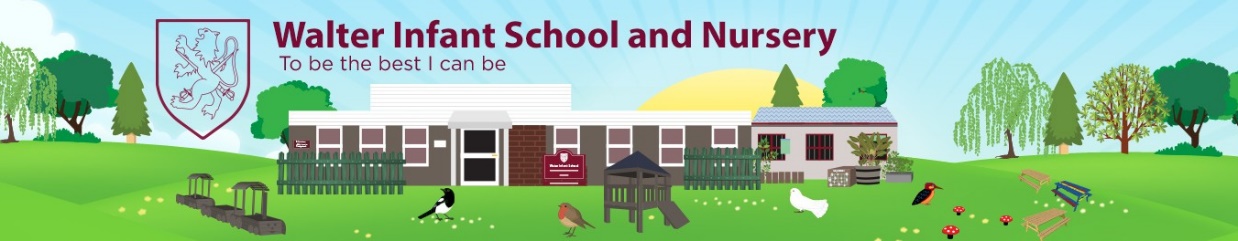 Adult-Led Activities
Children will have whole class inputs and then will be able to practise the skills learnt in a small group with an adult
Small group work will be focused on writing, reading, maths, speaking activities and will tailored to children’s stage of learning
Guided reading in a group with a Teacher  
Daily phonics sessions
Weekly PE session
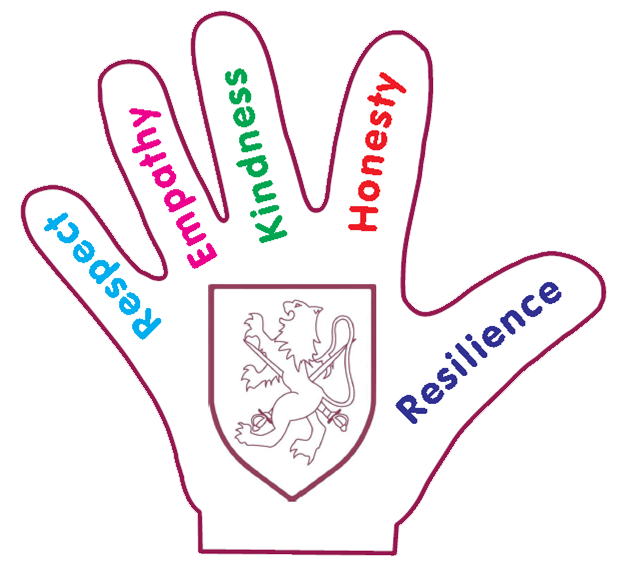 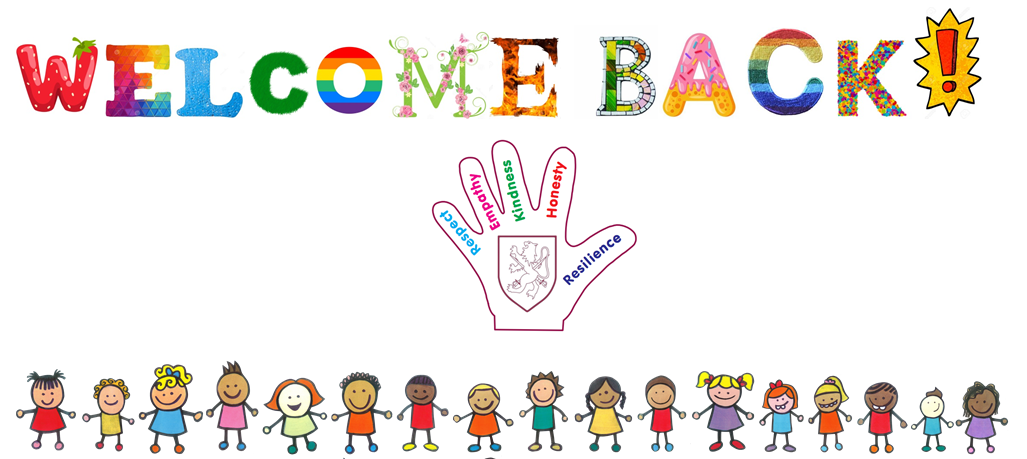 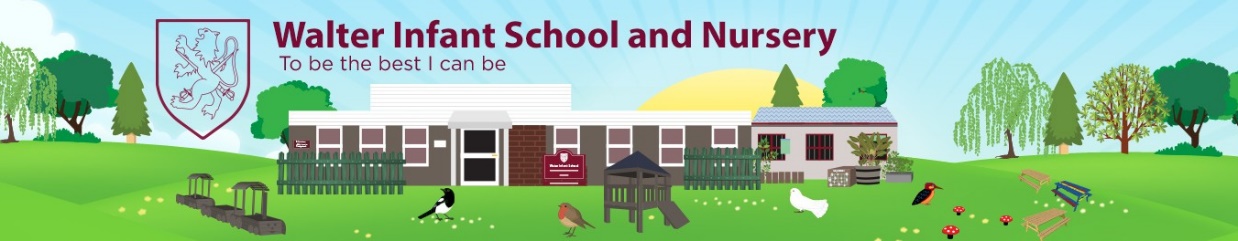 Child Initiated Learning
Children will be learning through play and exploration
Learning through play will be supported and extended by our carefully planned and resourced learning environment as well as through interaction with adults
Children will be given opportunities to develop the skills they have learnt during adult led activities with increasing independence
Children will have the opportunity to choose their own learning opportunities and follow their interests
They will be able to explore our outside environment at most times and in most weathers!
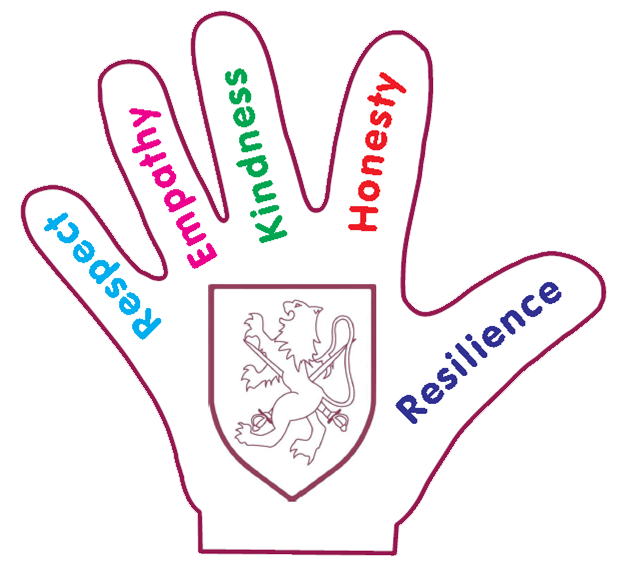 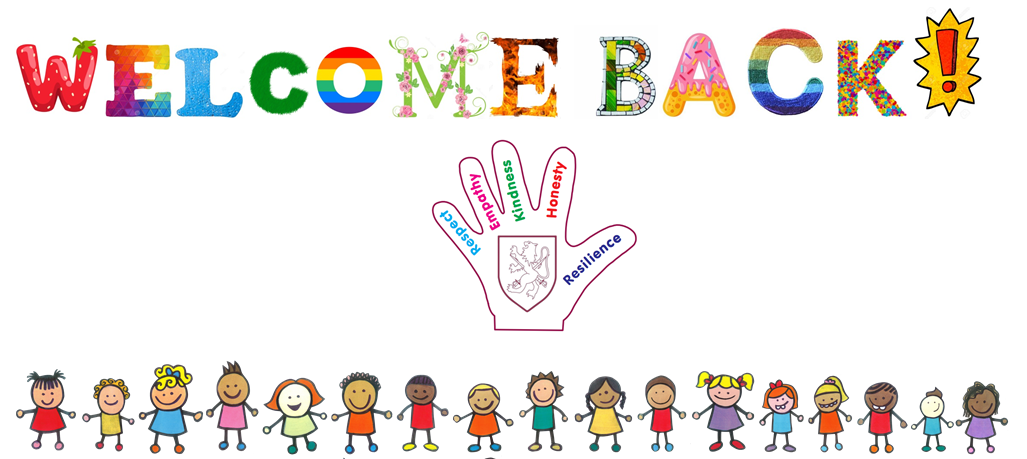 Early Learning Goals
Children will be learning through play and exploration
Learning through play will be supported and extended by our carefully planned and resourced learning environment as well as through interaction with adults
Children will be given opportunities to develop the skills they have learnt during adult led activities with increasing independence
Children will have the opportunity to choose their own learning opportunities and follow their interests
They will be able to explore our outside environment at most times and in most weathers!
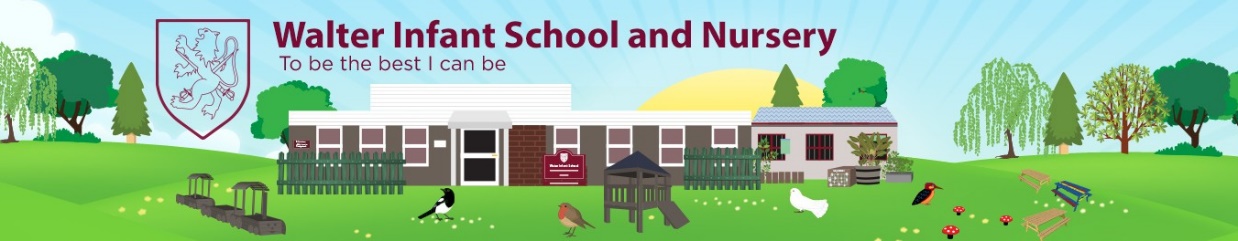 Communication and Language
Listening, Attention and Understanding
Speaking
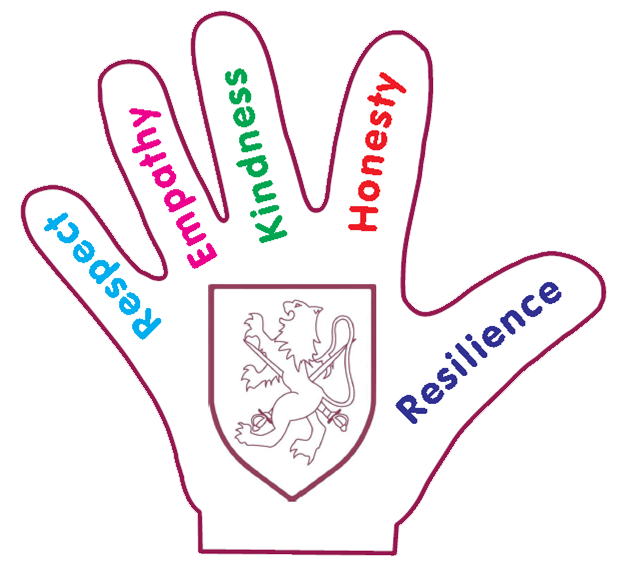 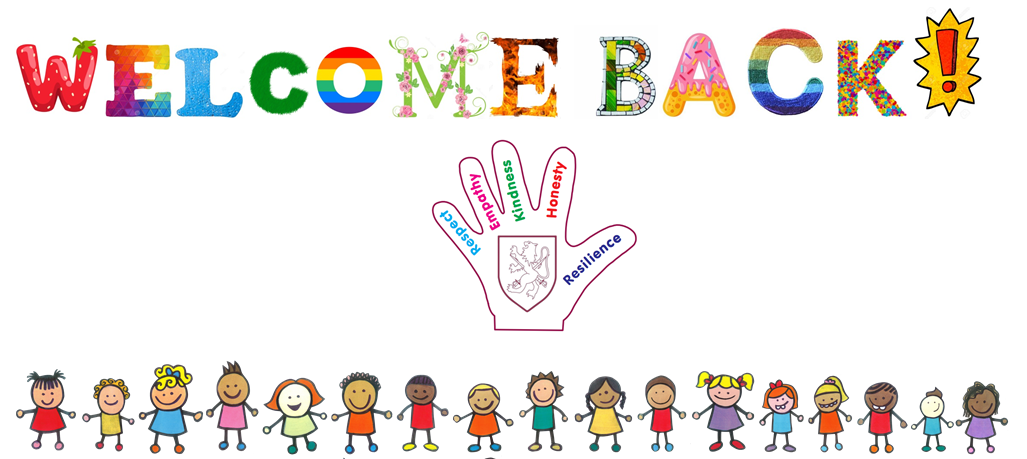 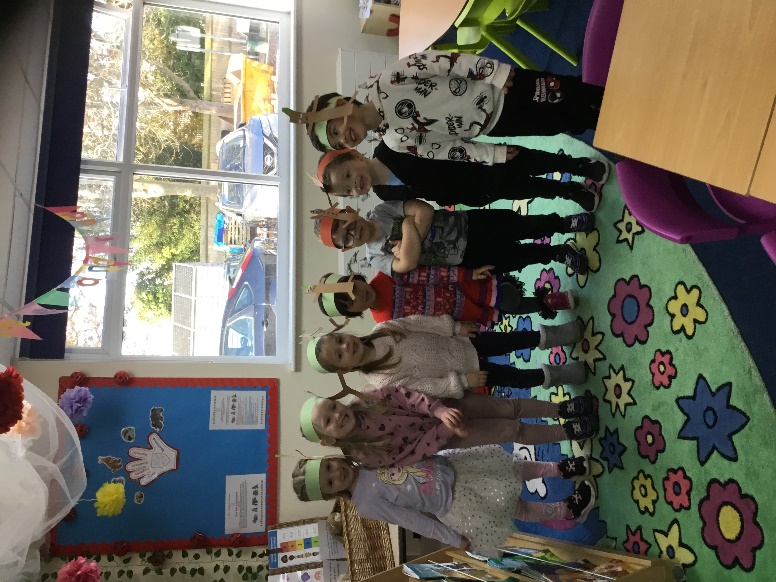 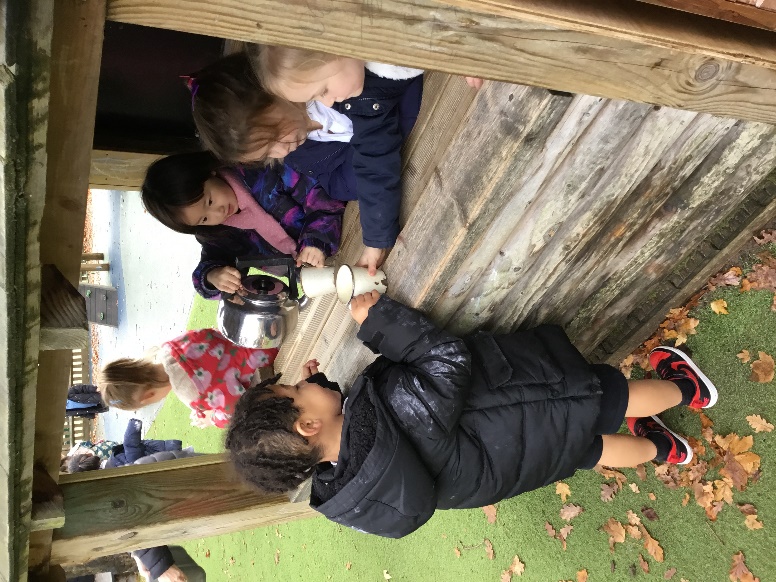 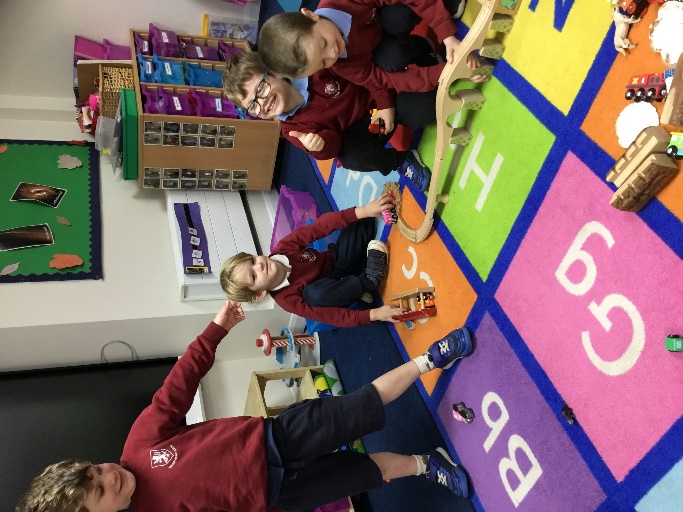 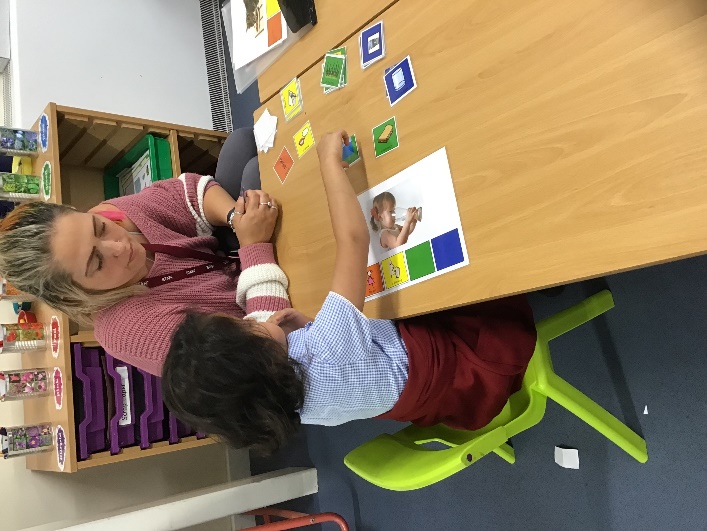 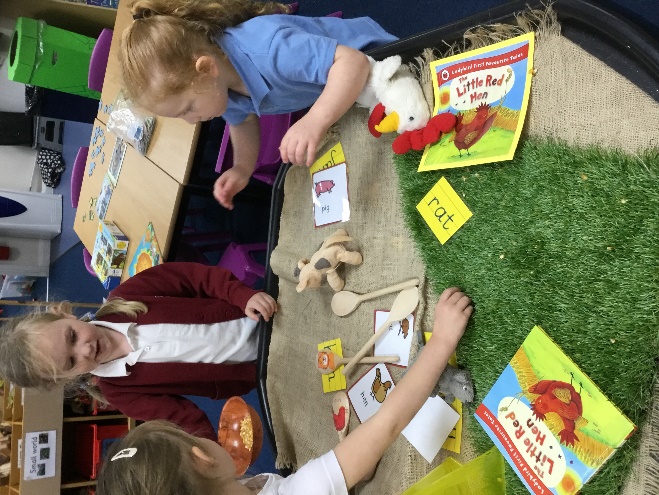 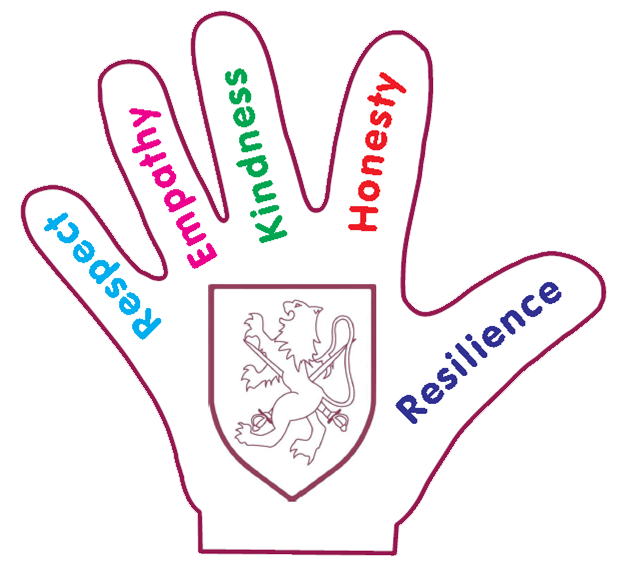 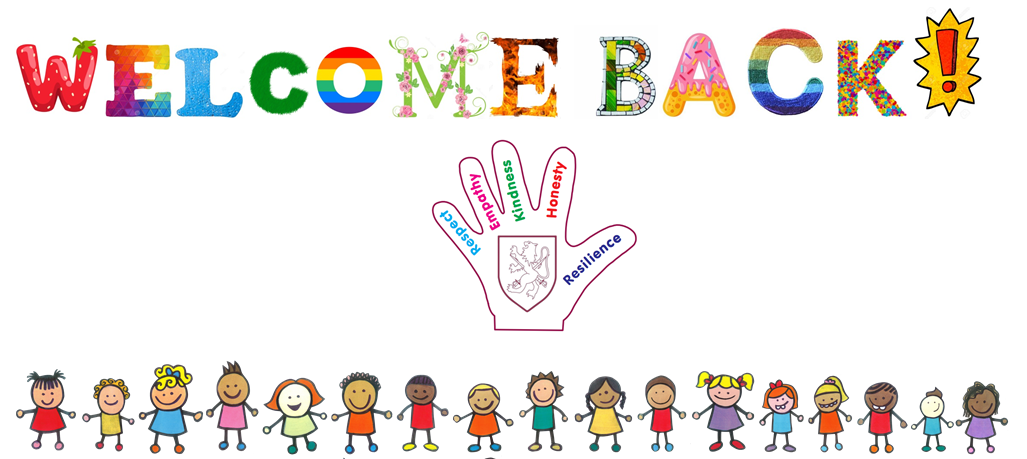 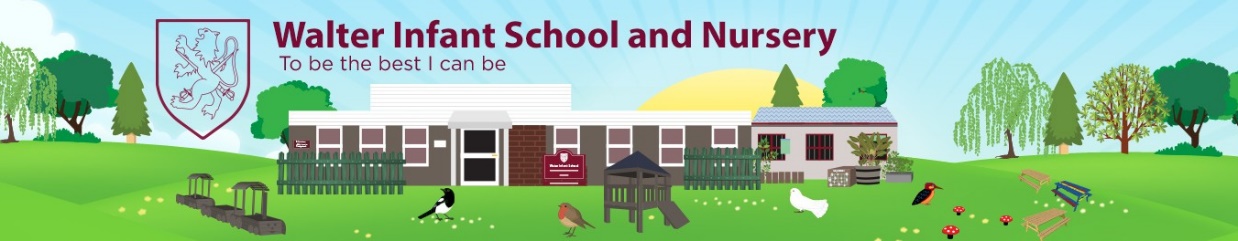 Personal, Social and Emotional Development
Self-Regulation
Managing Self
Building Relationships
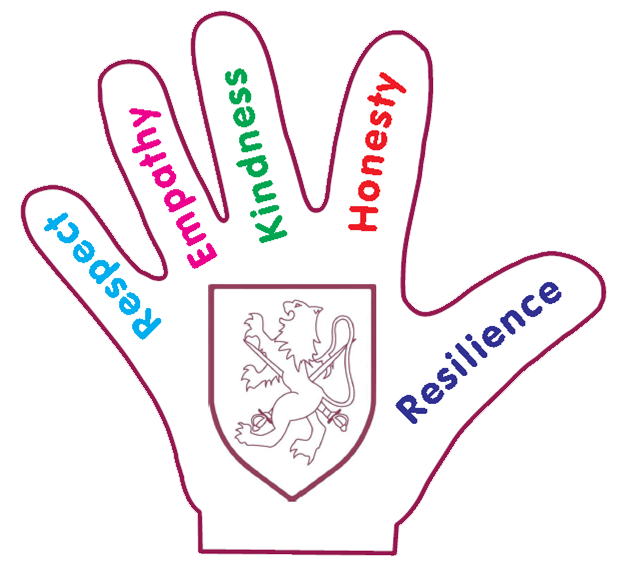 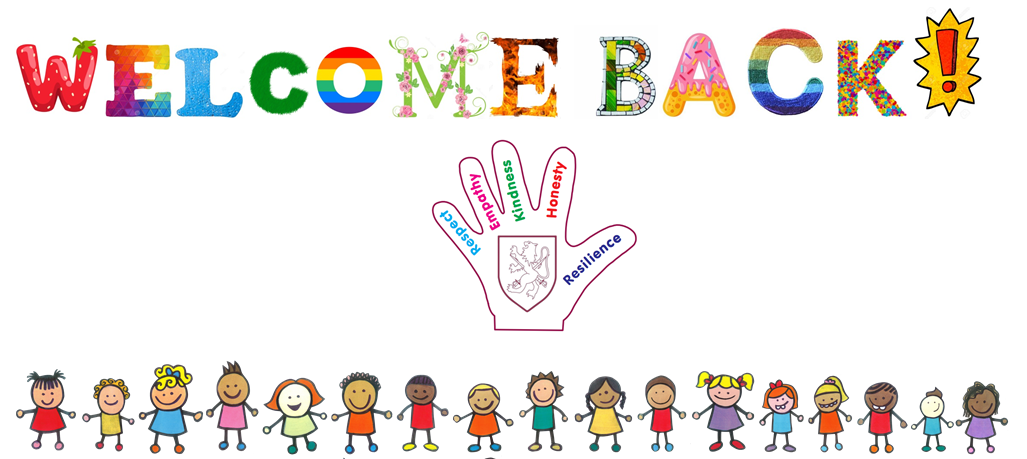 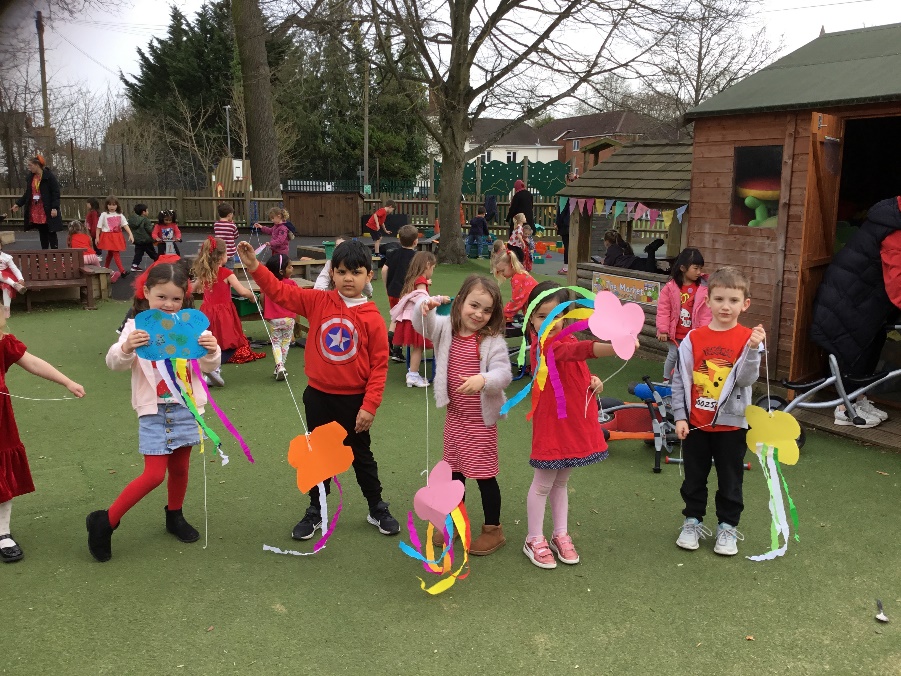 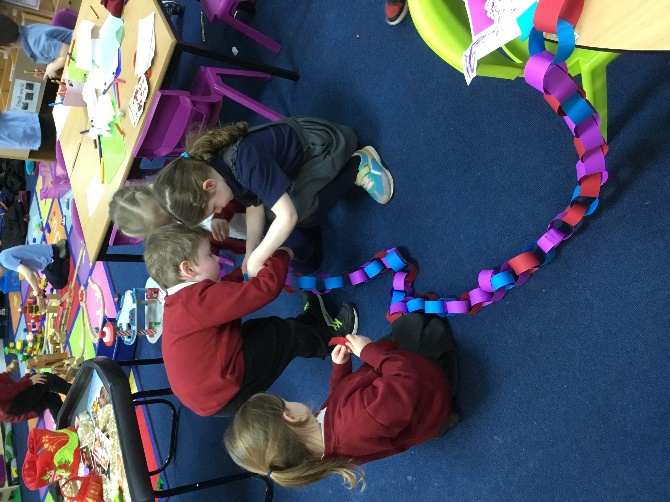 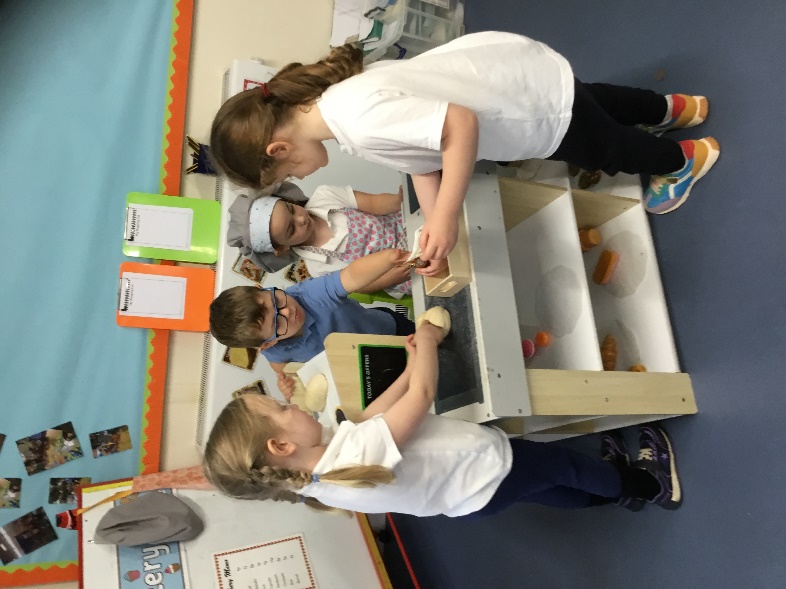 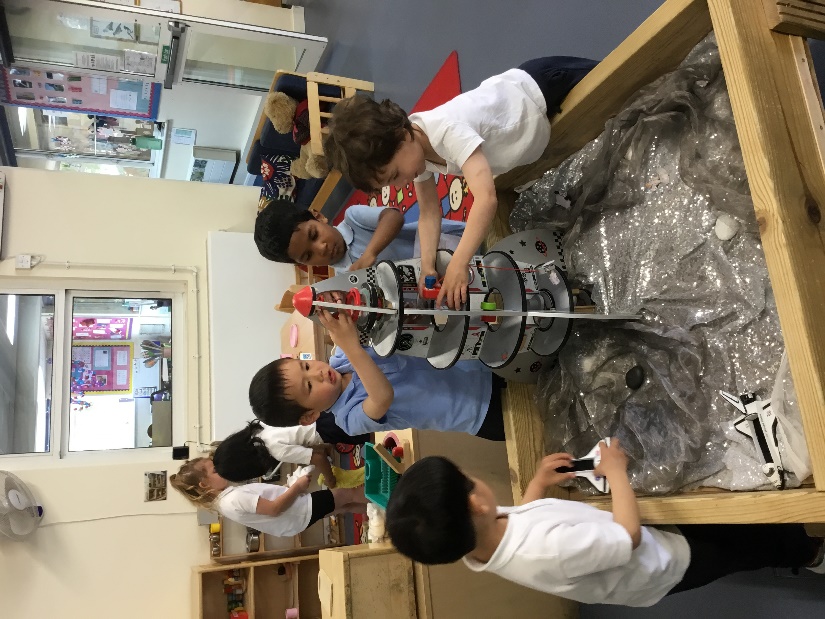 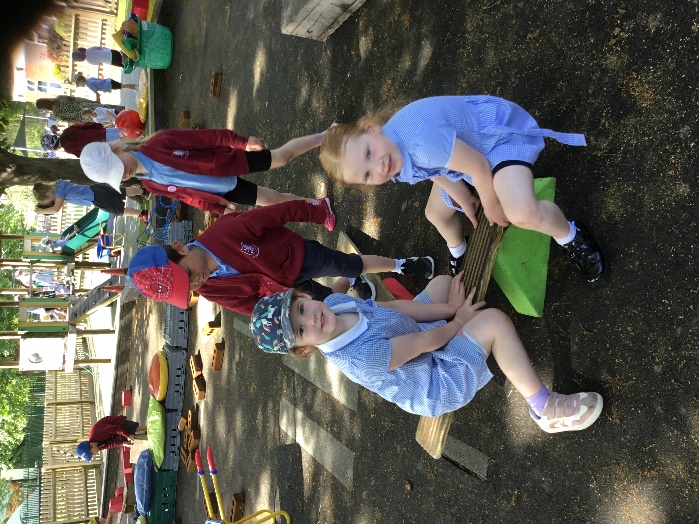 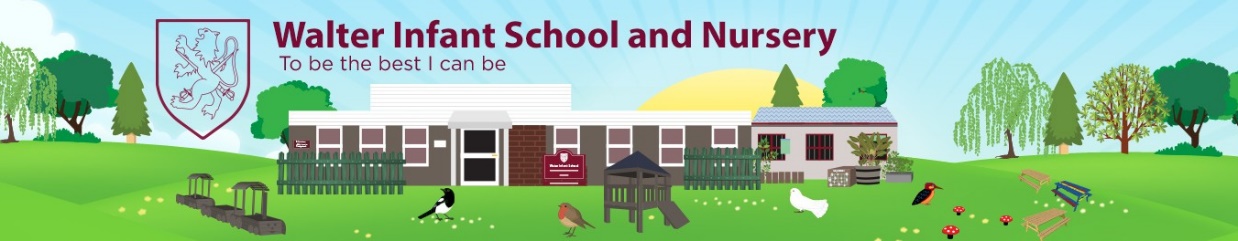 Physical Development
Gross Motor
Fine Motor
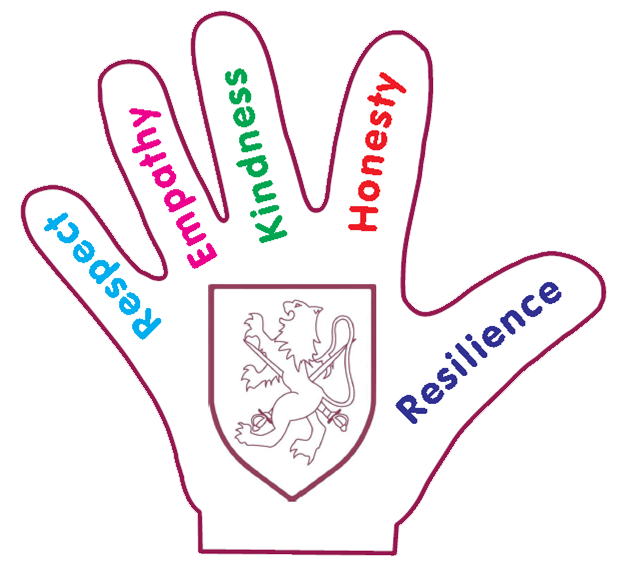 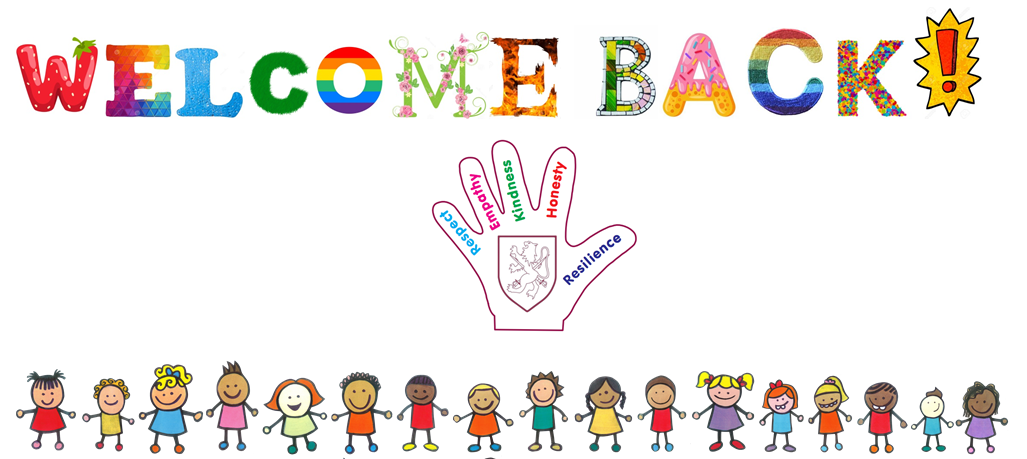 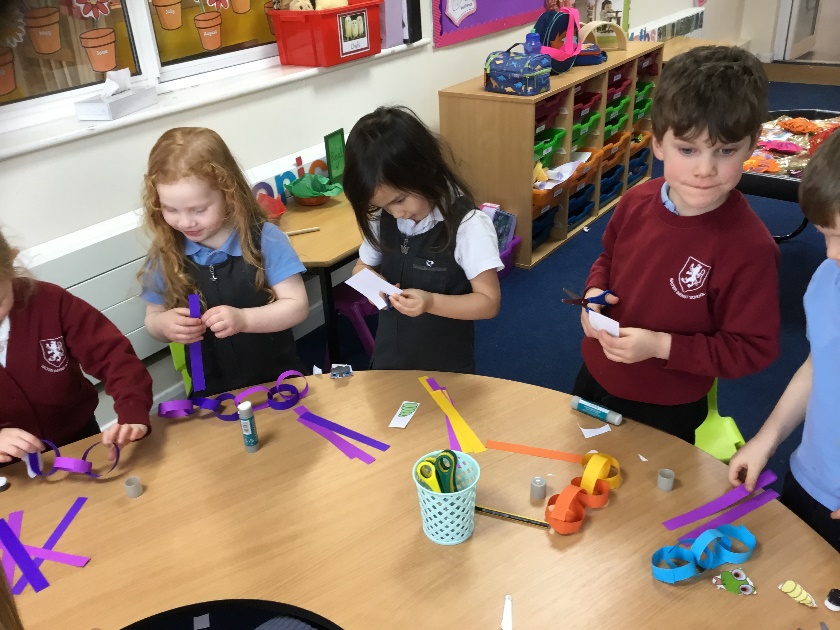 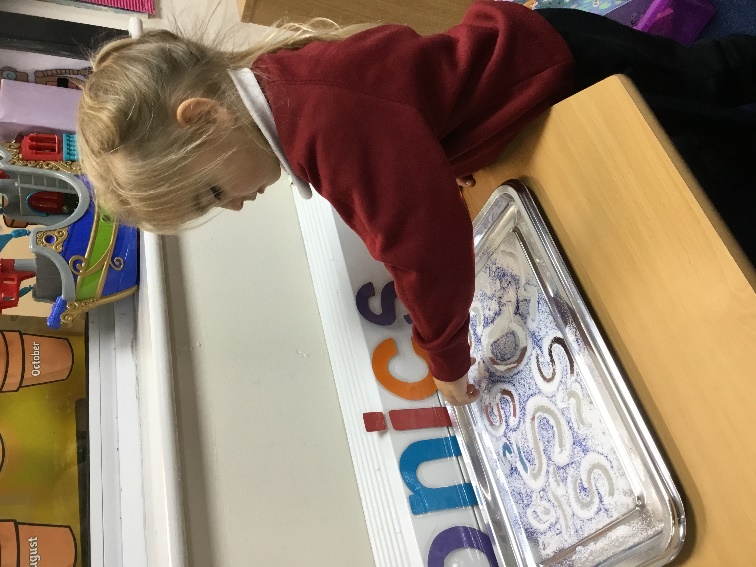 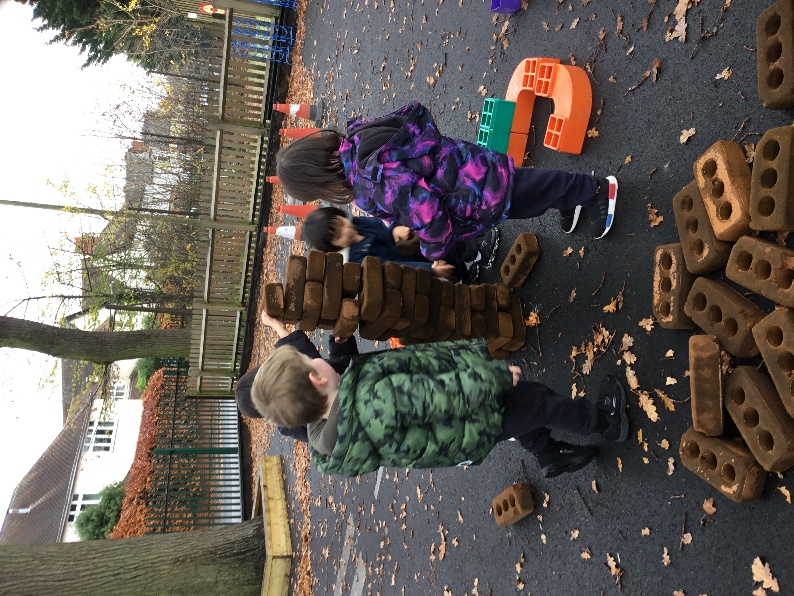 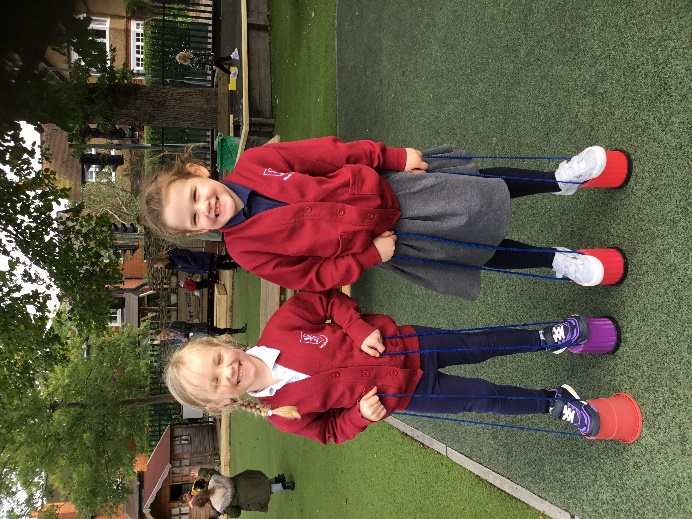 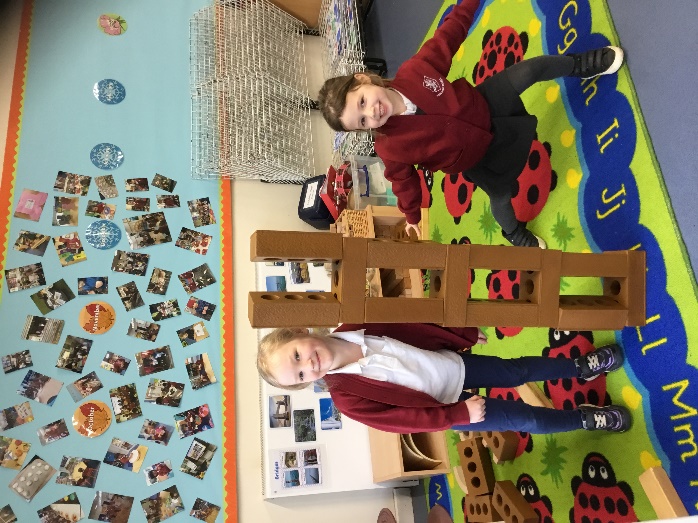 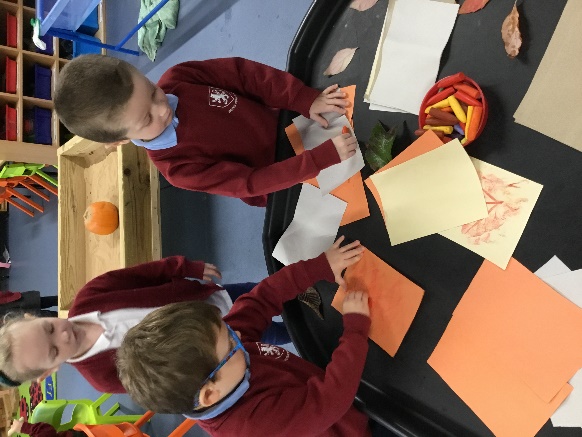 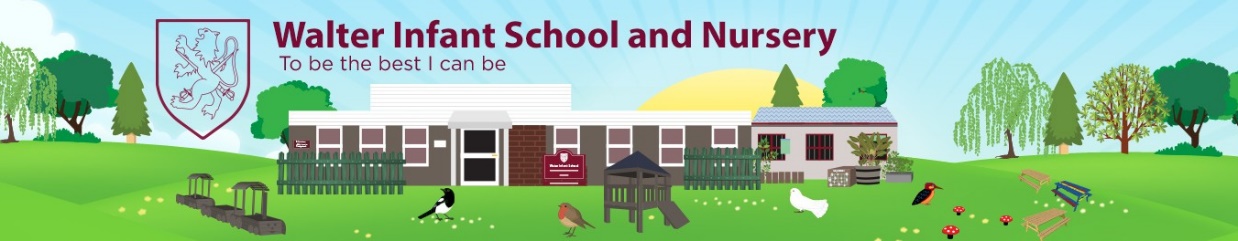 Literacy Development
Comprehension
Word Reading
Writing
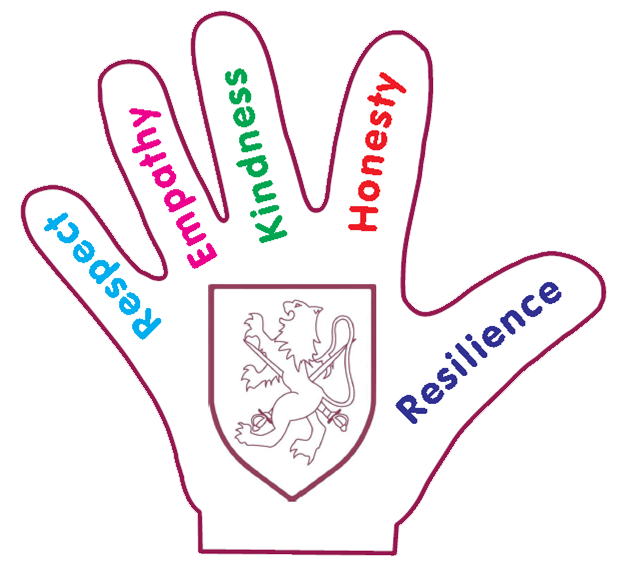 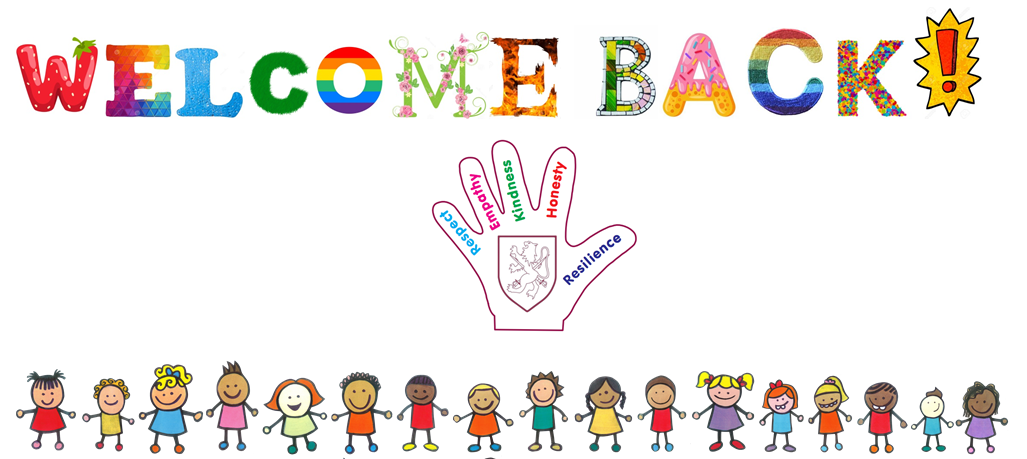 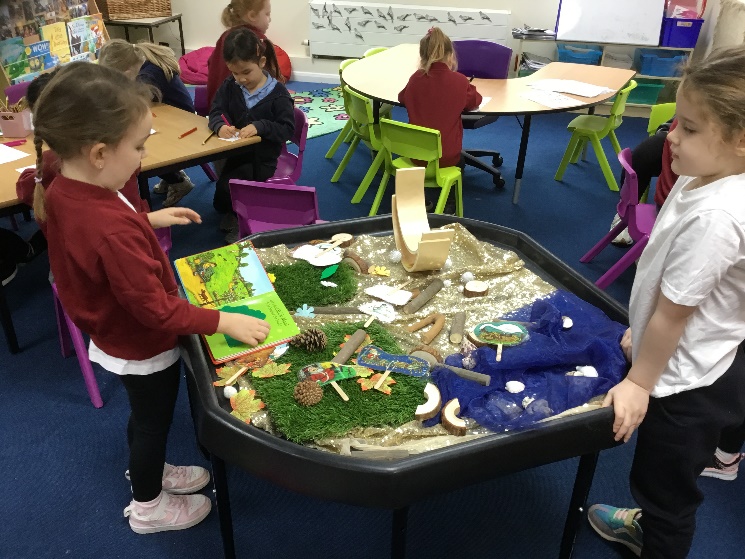 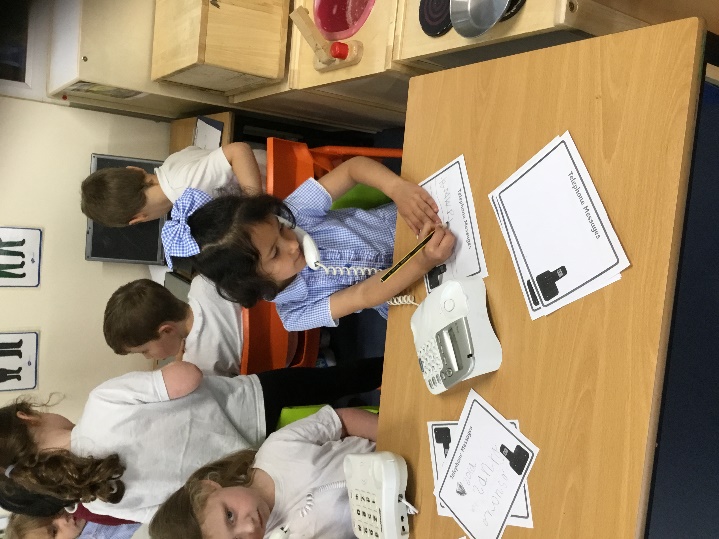 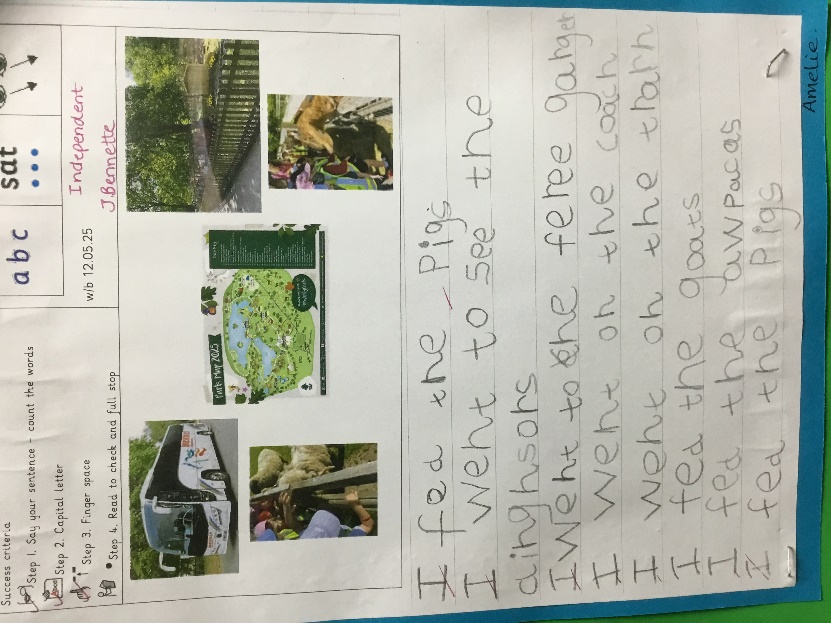 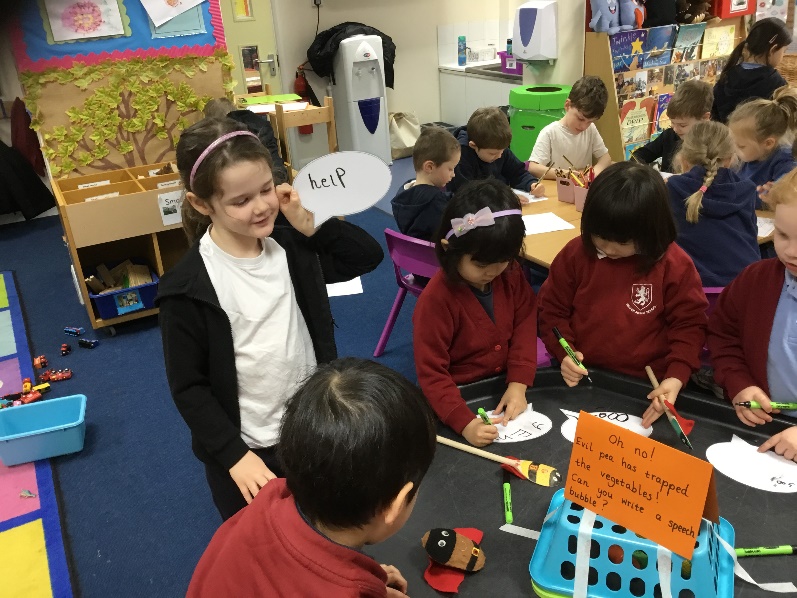 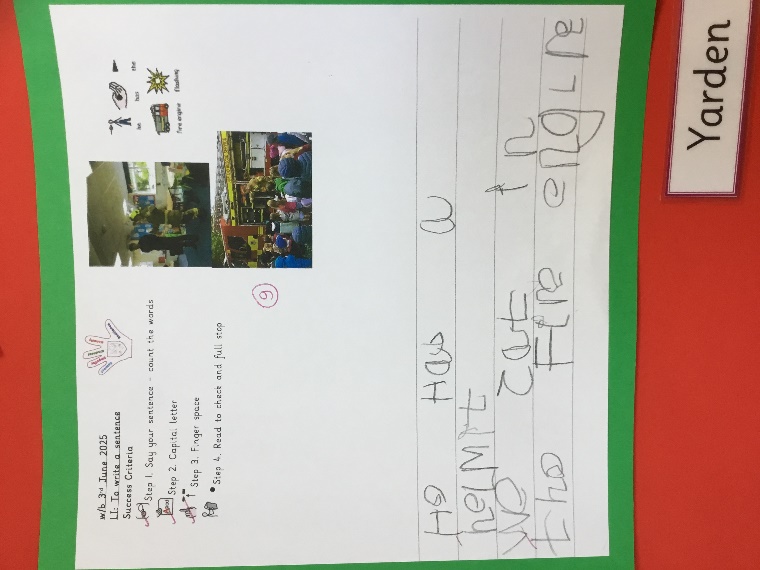 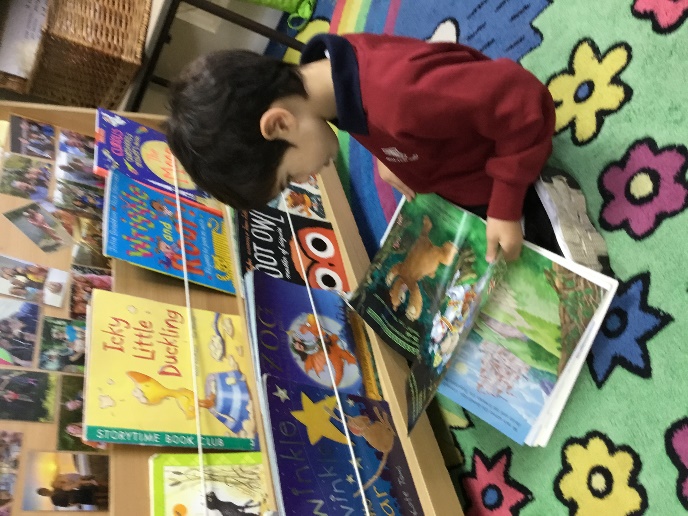 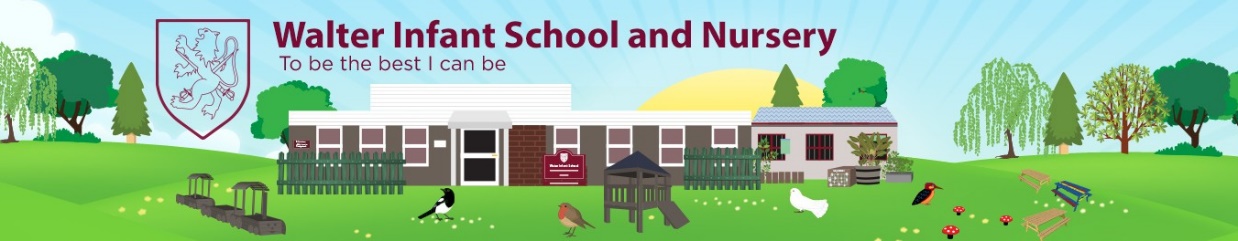 Mathematical Development
Number 
Numerical Patterns
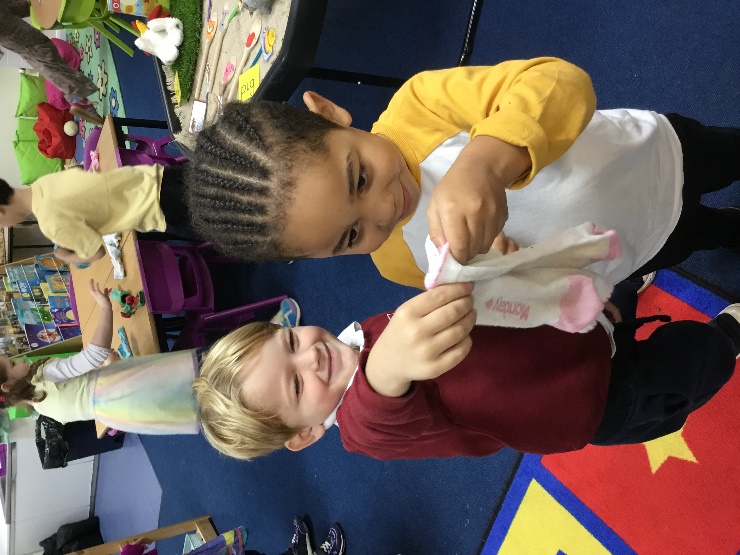 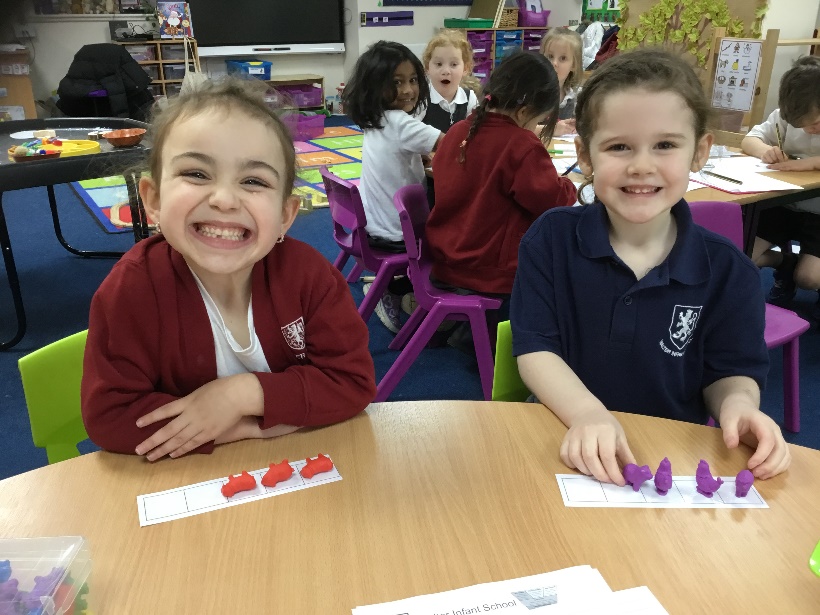 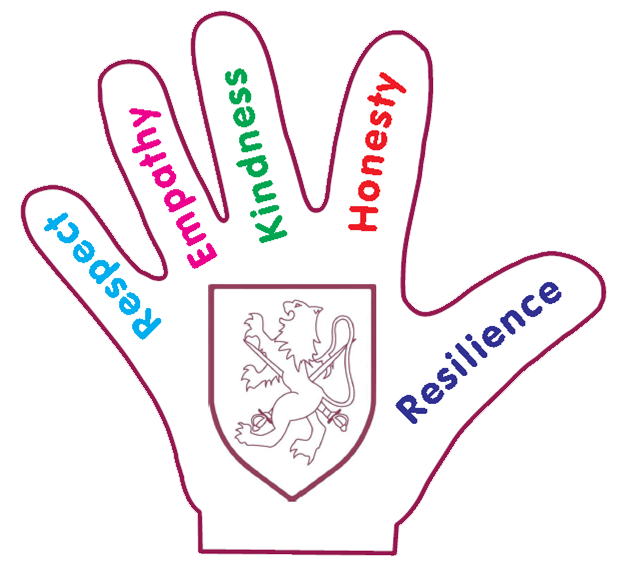 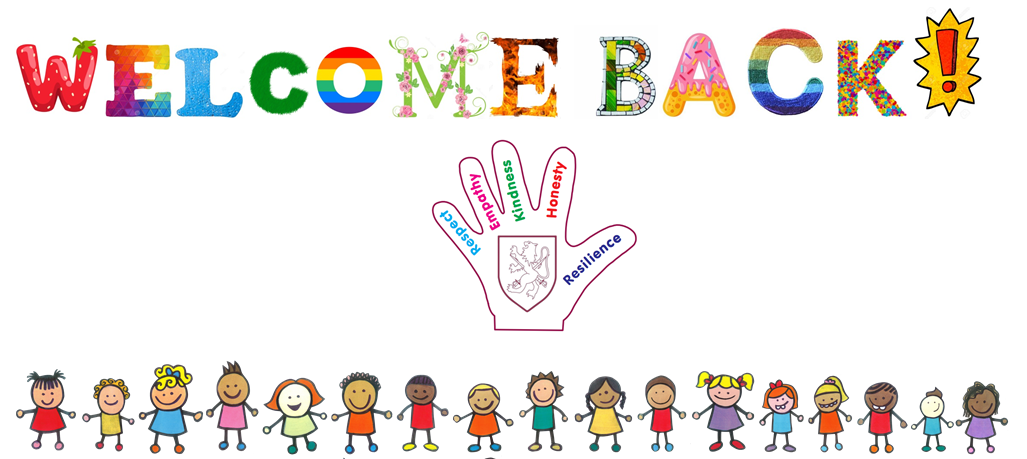 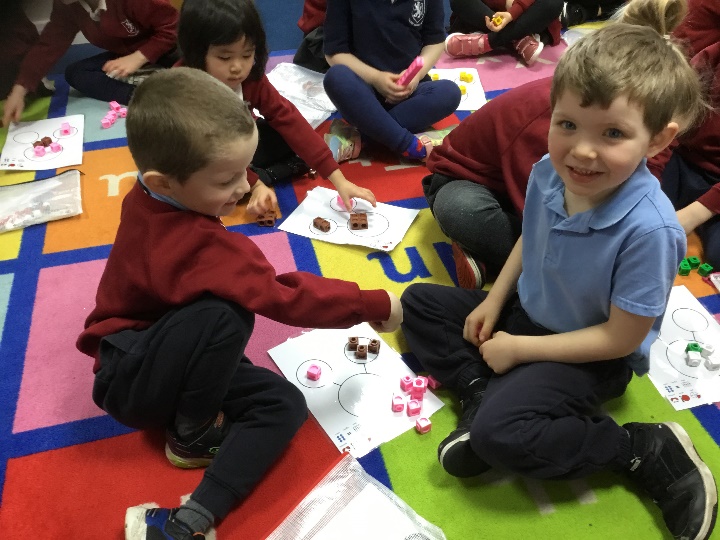 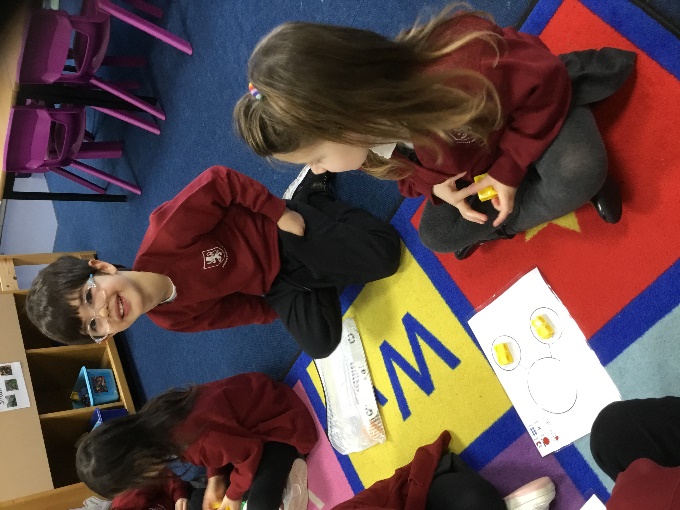 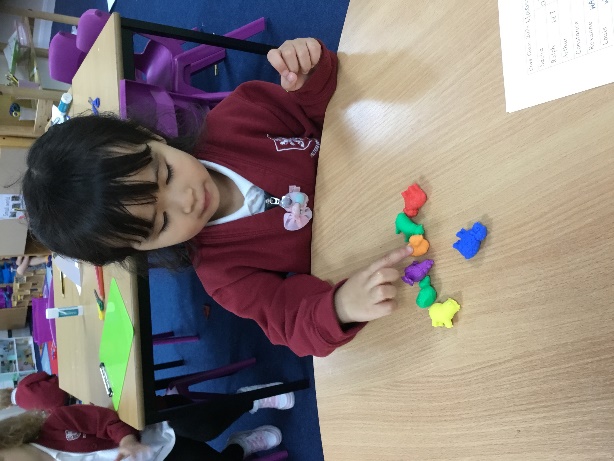 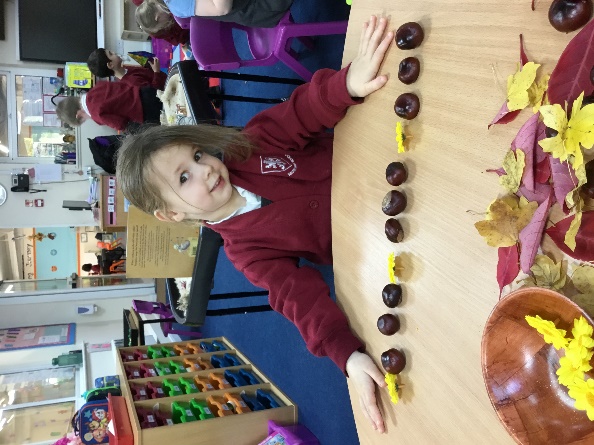 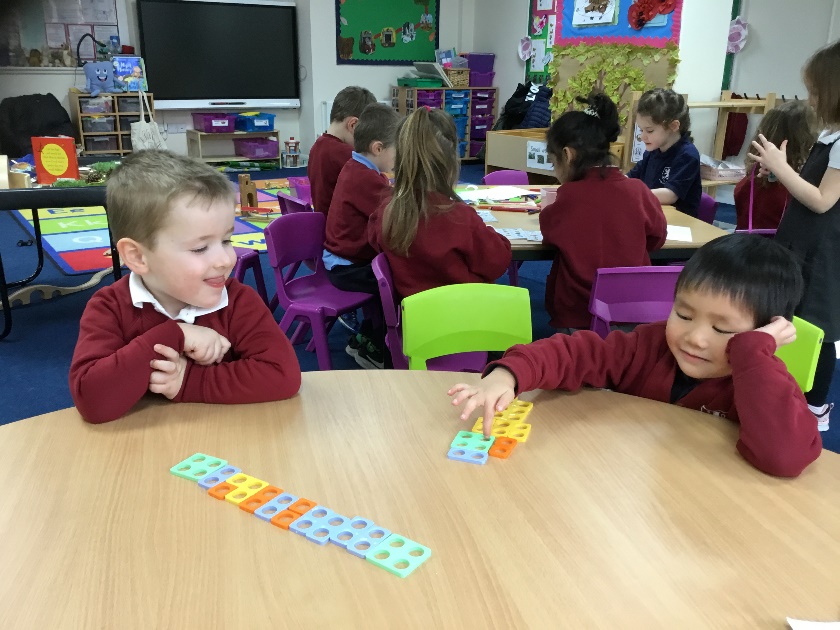 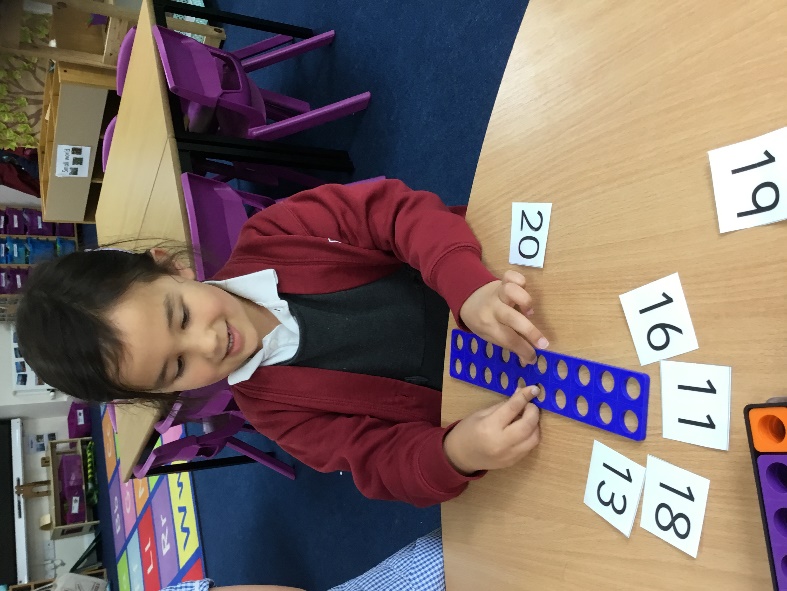 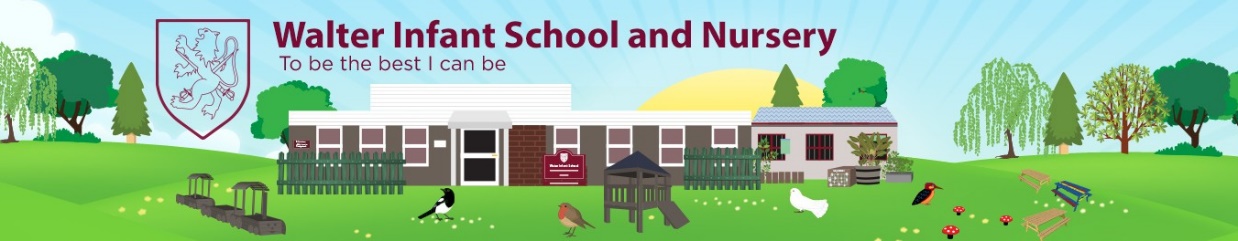 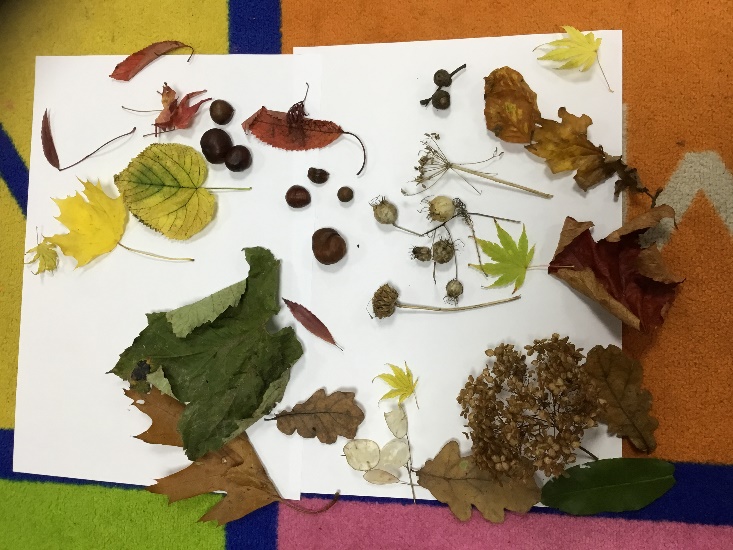 Understanding the World
Past and Present 
People, Culture and Communities 
The Natural World
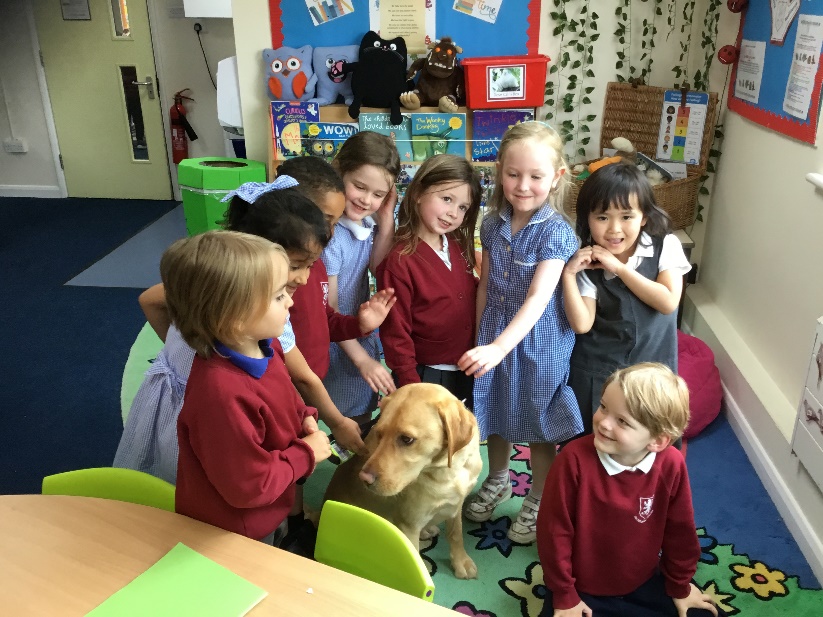 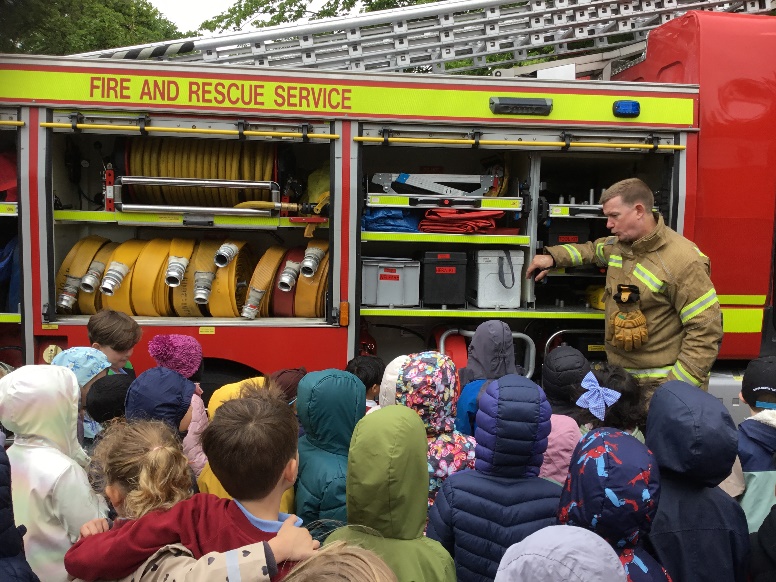 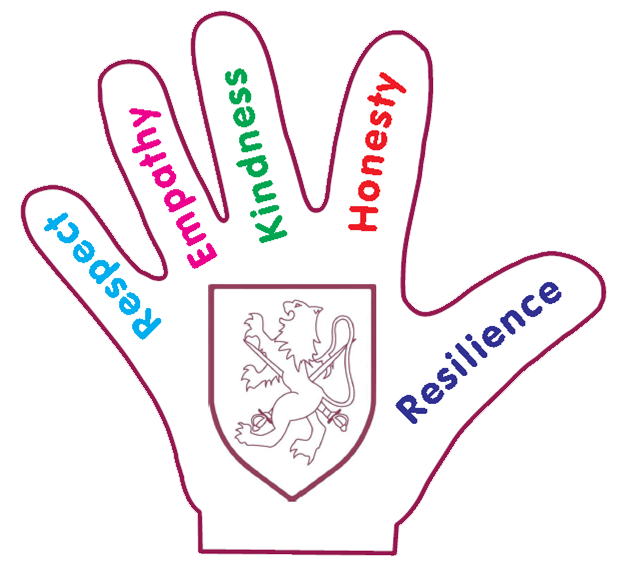 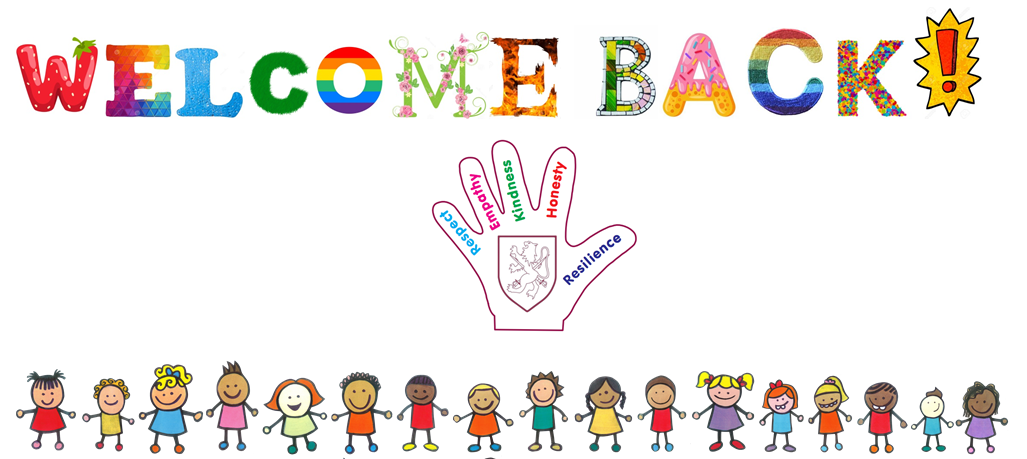 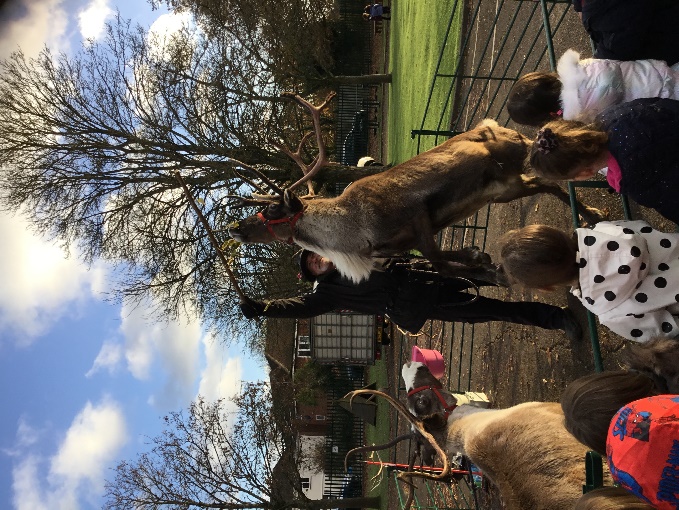 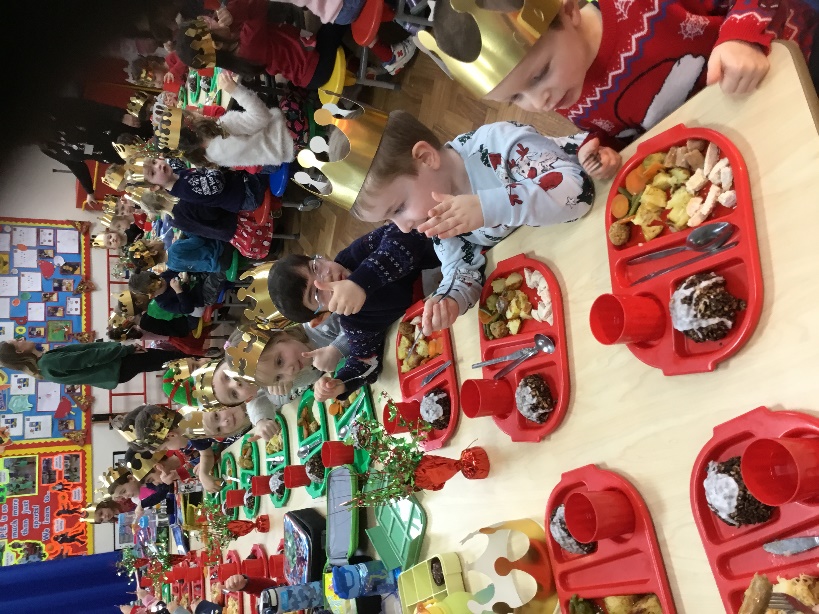 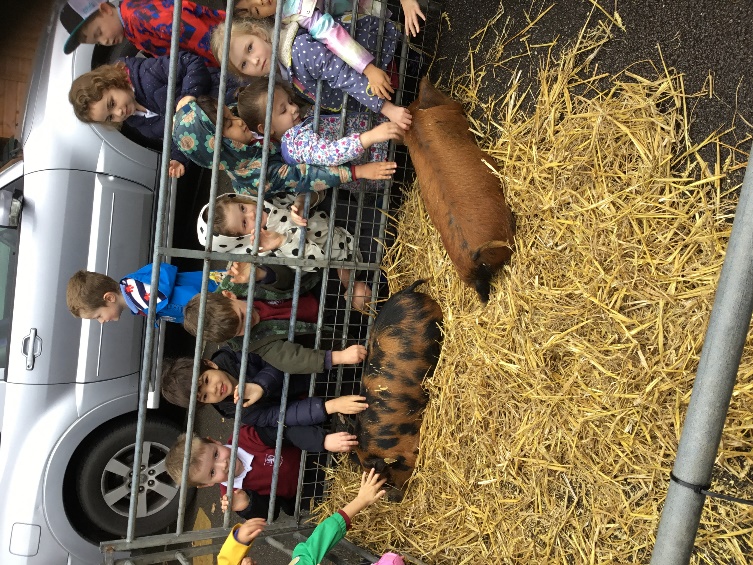 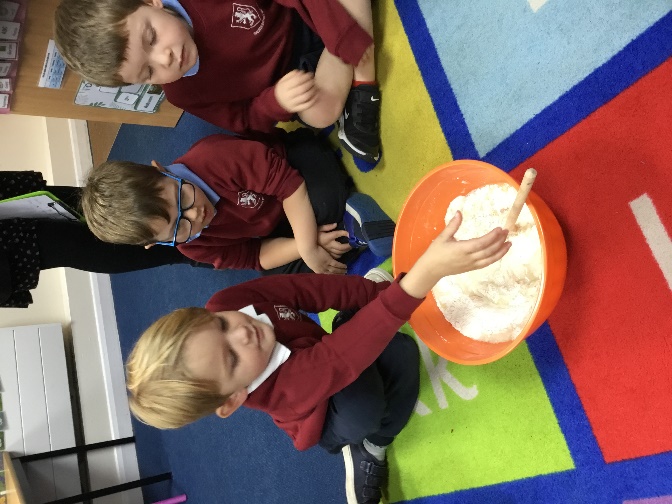 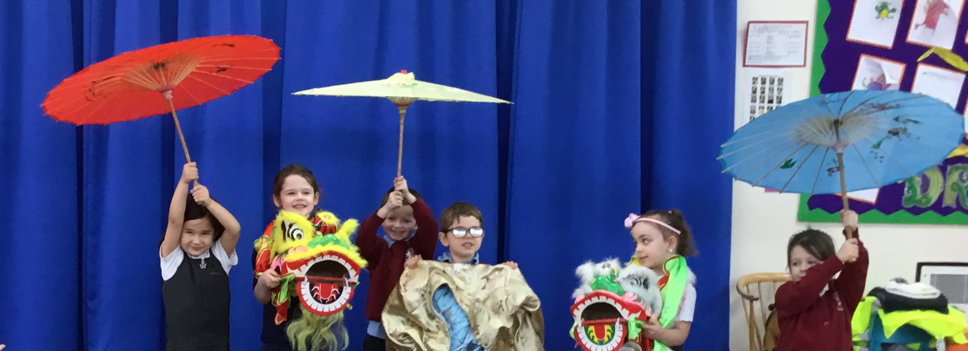 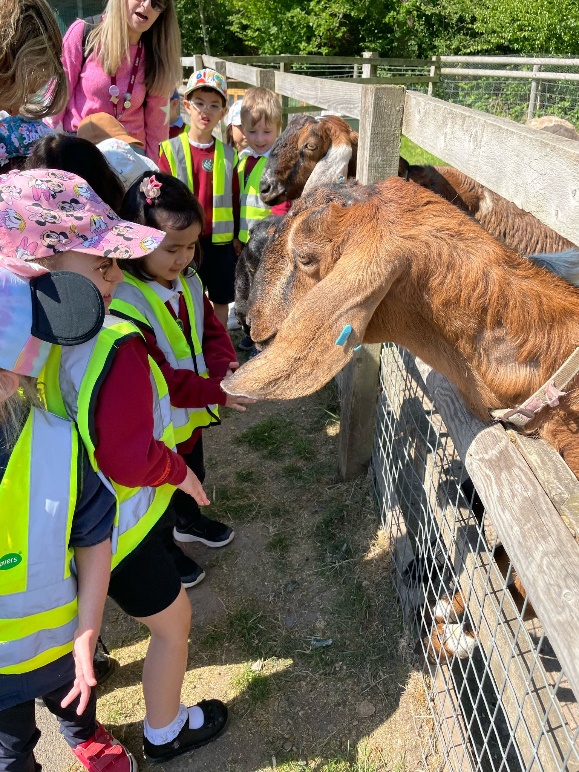 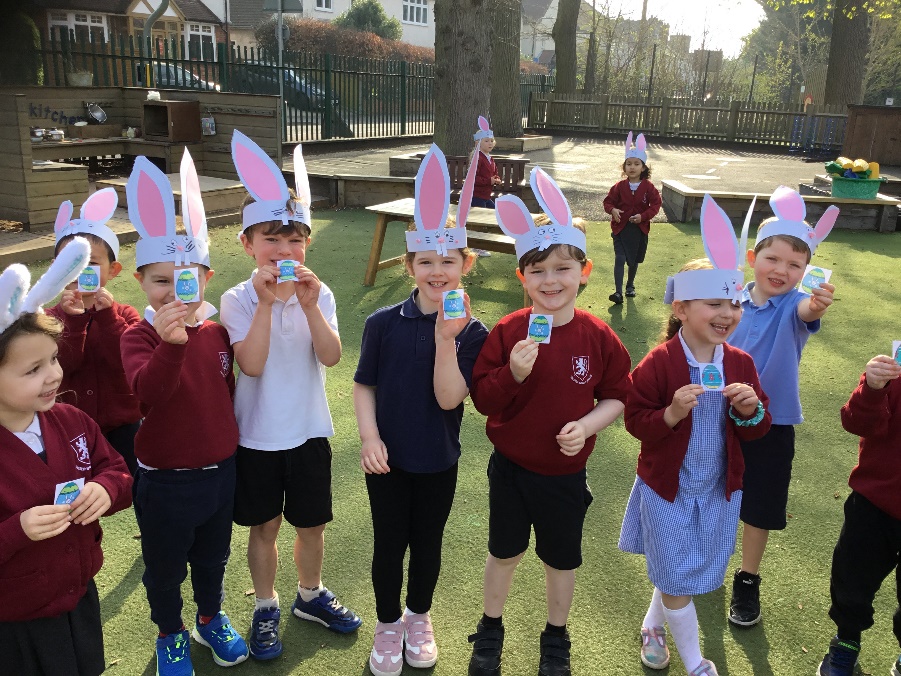 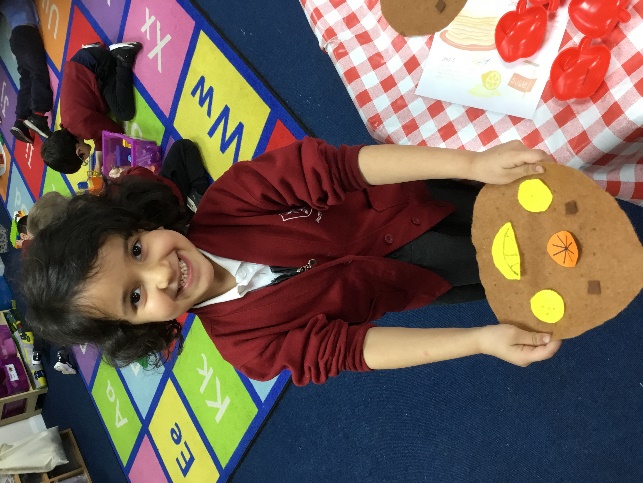 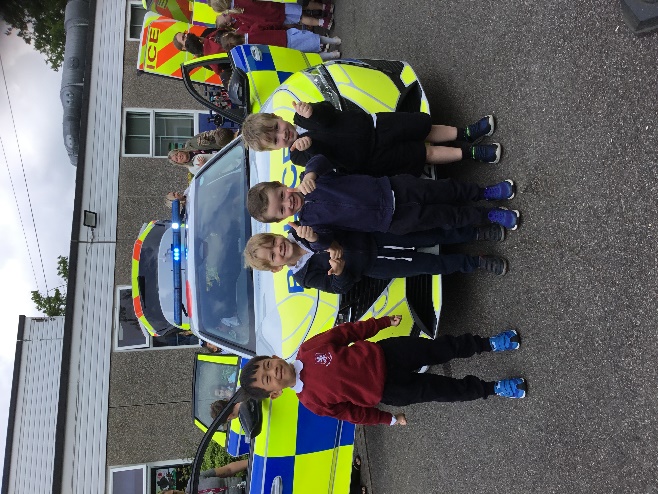 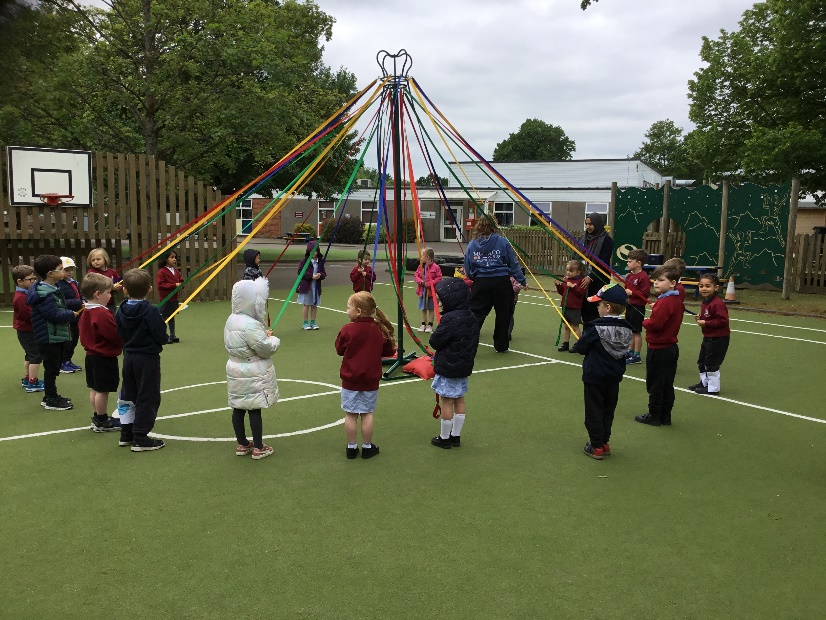 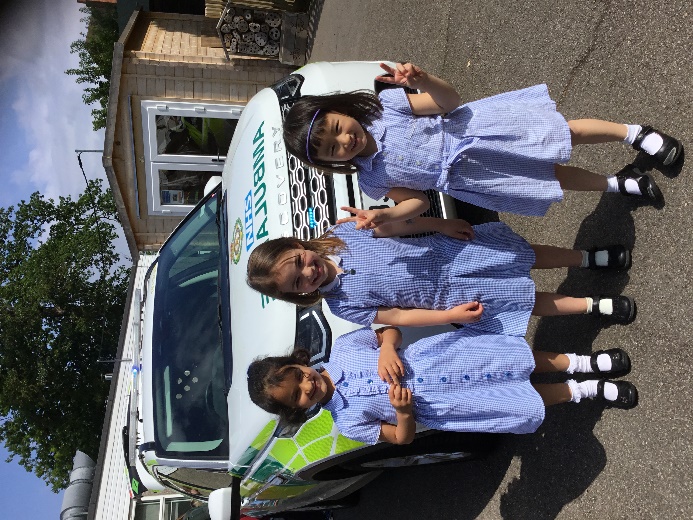 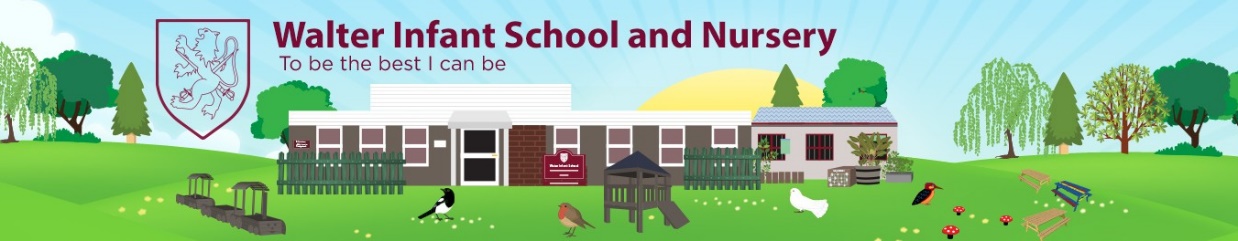 Expressive Arts and Design
Creating with Materials 
Being Imaginative and Expressive
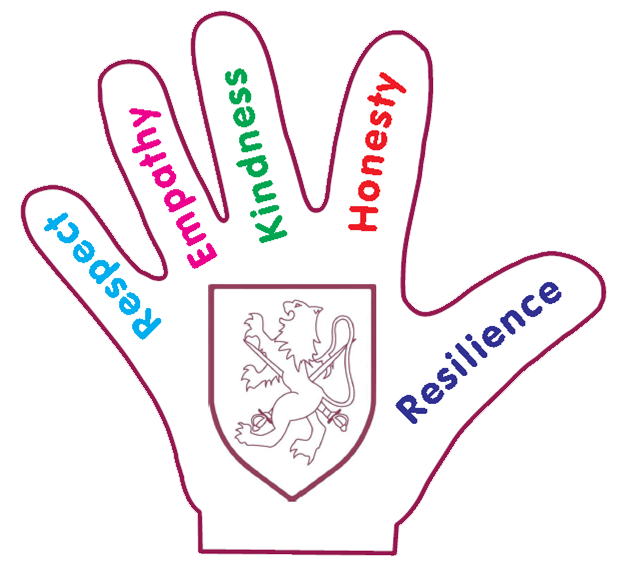 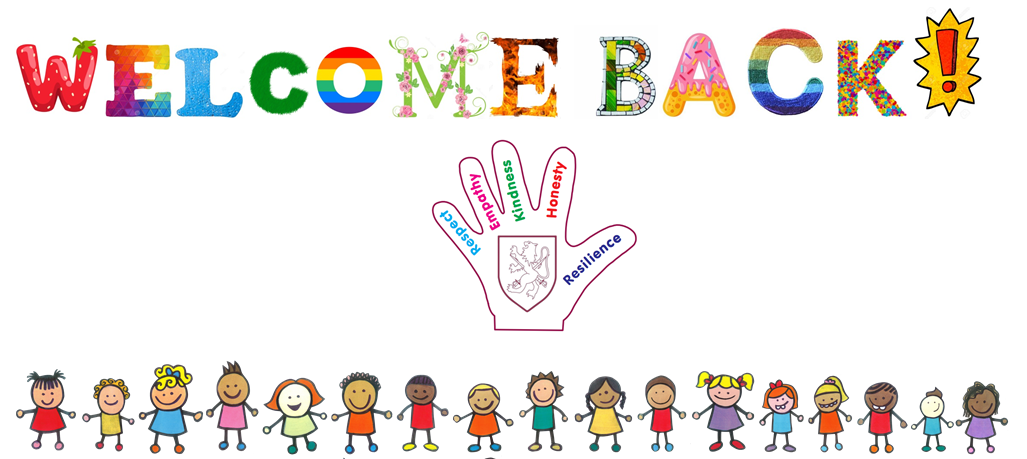 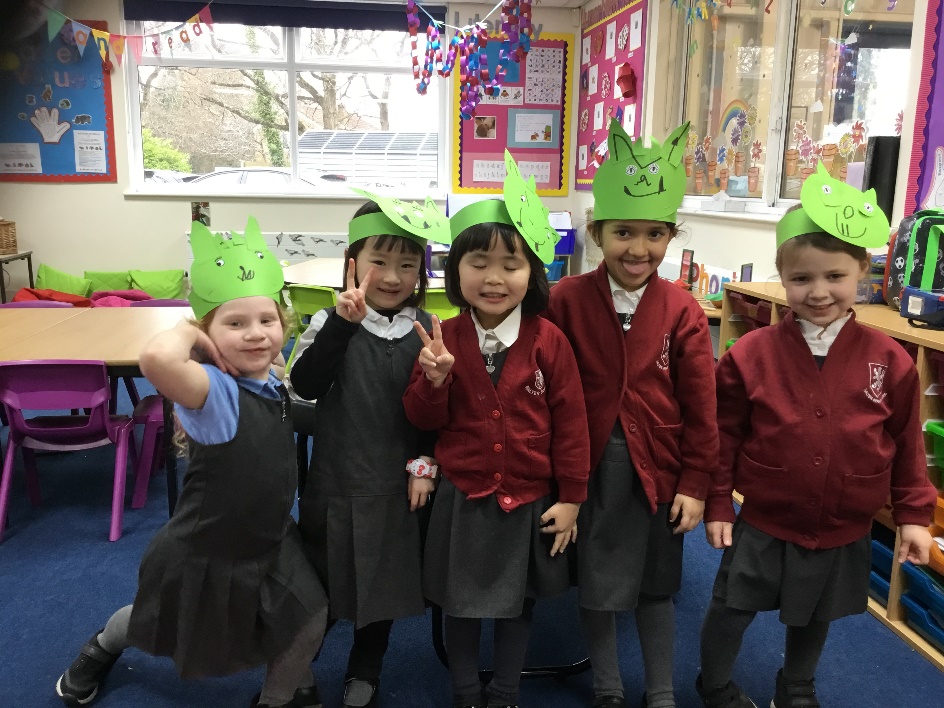 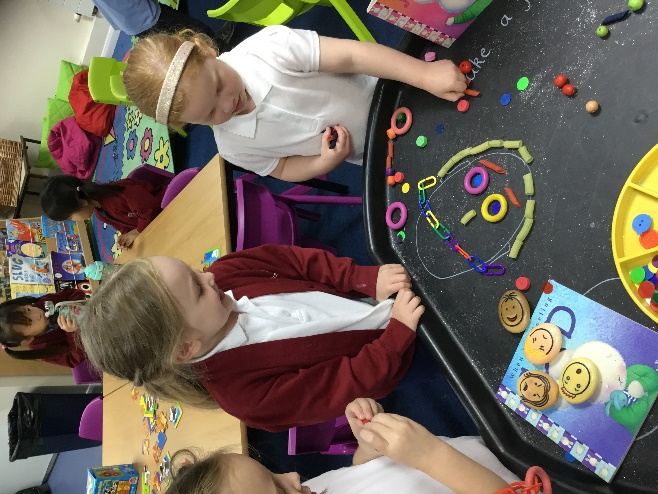 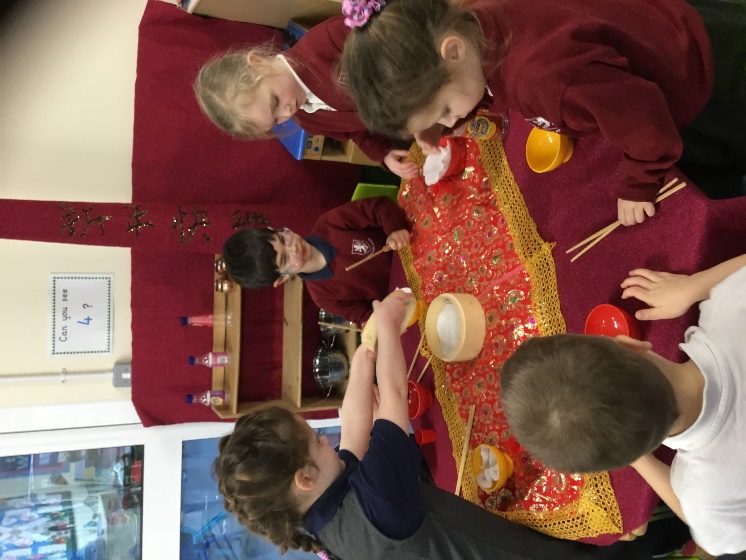 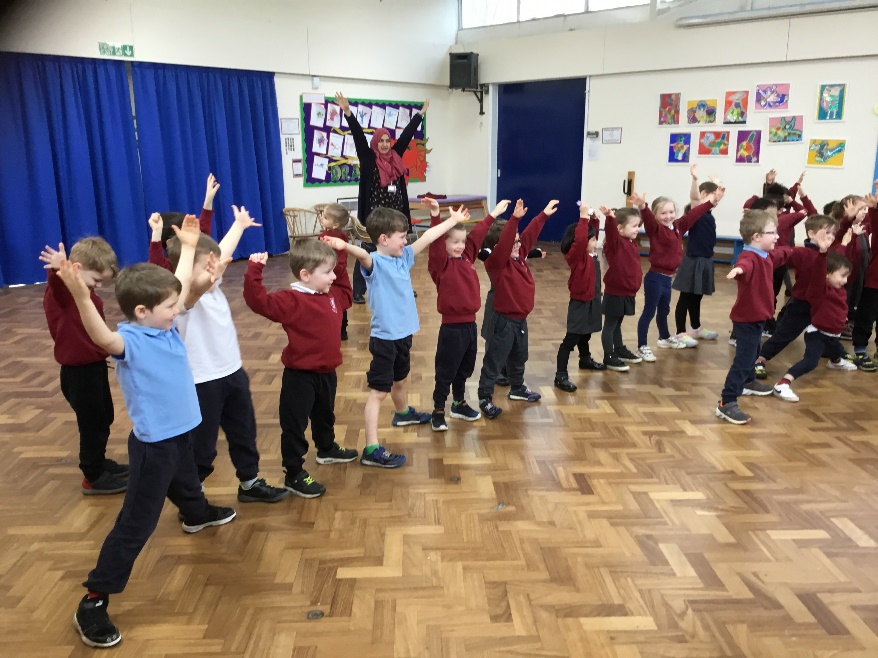 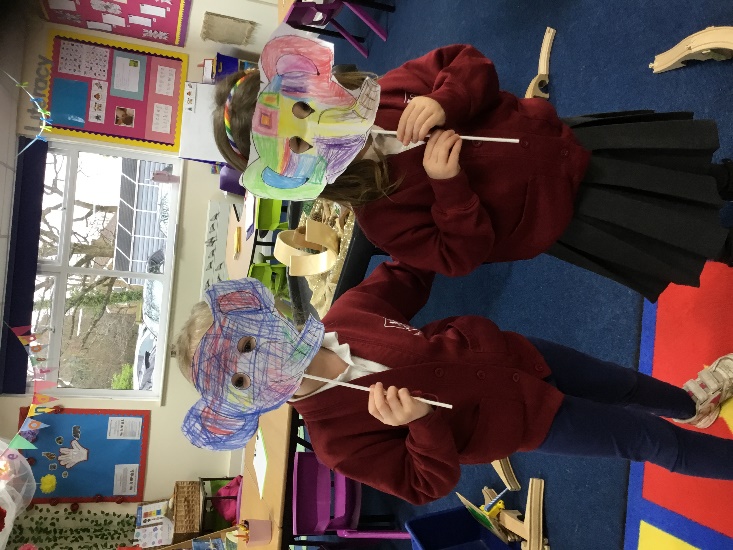 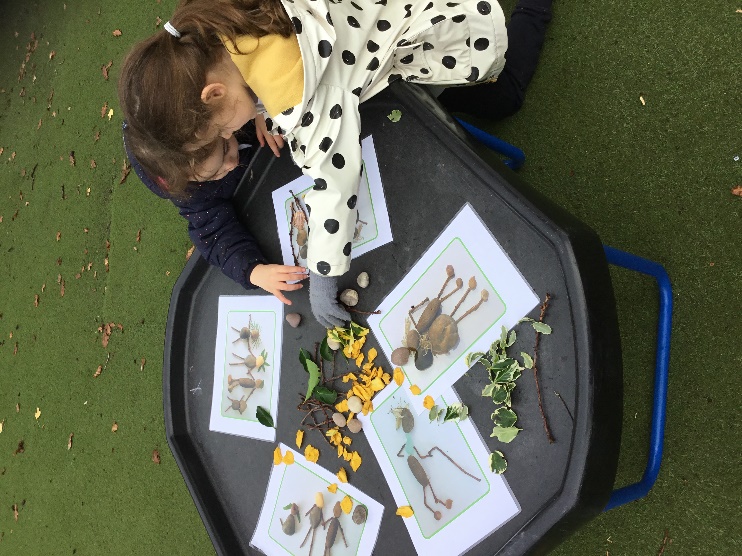 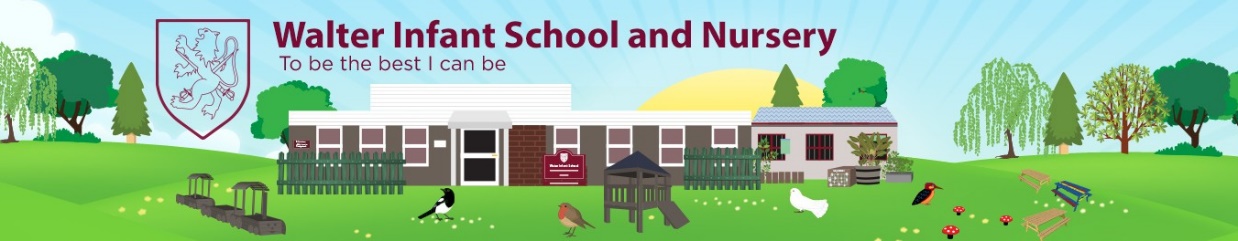 Working Together
Please can you:
Keep us informed of any changes that may impact on your child, for example, a new baby or moving homes
Read, sign and comply with our Home School Agreement
Update personal details, including telephone numbers and home address
Ensure that any prescribed medication your child needs is presented at the school office and is correctly labelled and in date.  (We will not accept it if not).
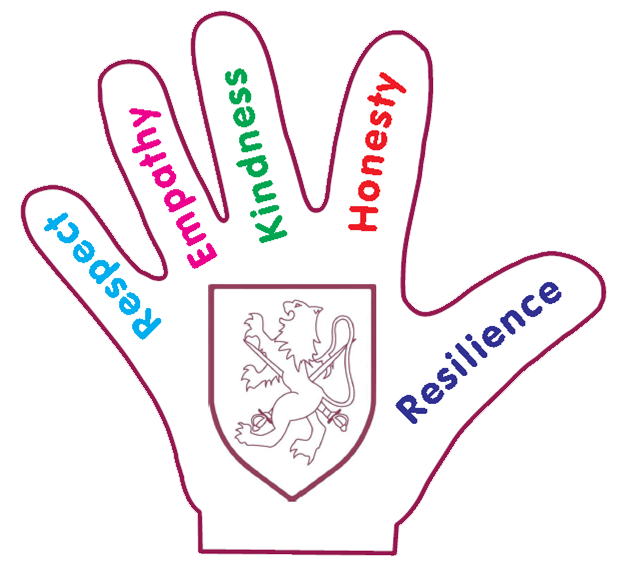 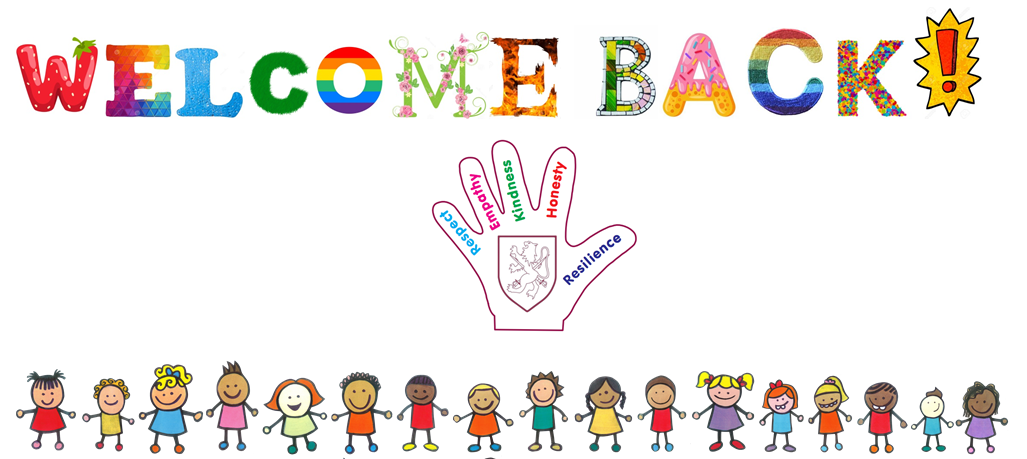 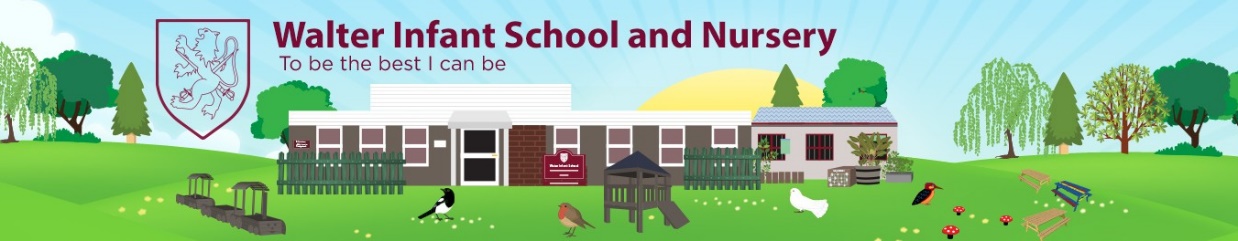 Working Together
Please be punctual at the beginning and end of the day
Please let us know if you will be late to collect your child from school by phoning the school office
Please inform us of the adults who will collect your child from school ~ we operate a password system
Please ensure your child attends school unless they are poorly
Please do not take holidays in term time
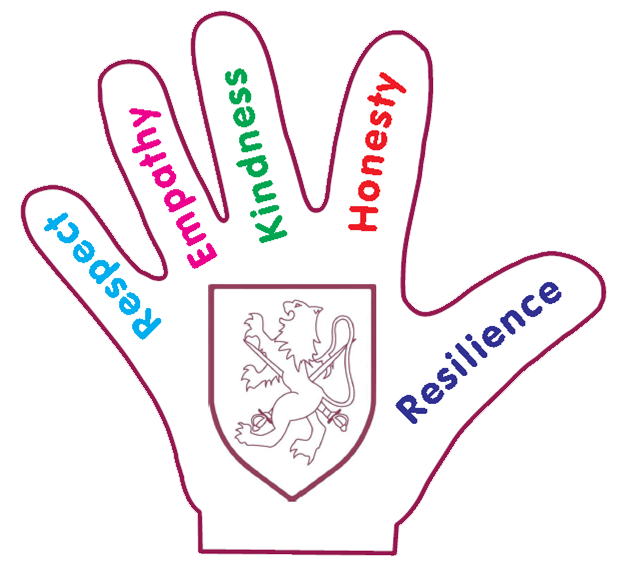 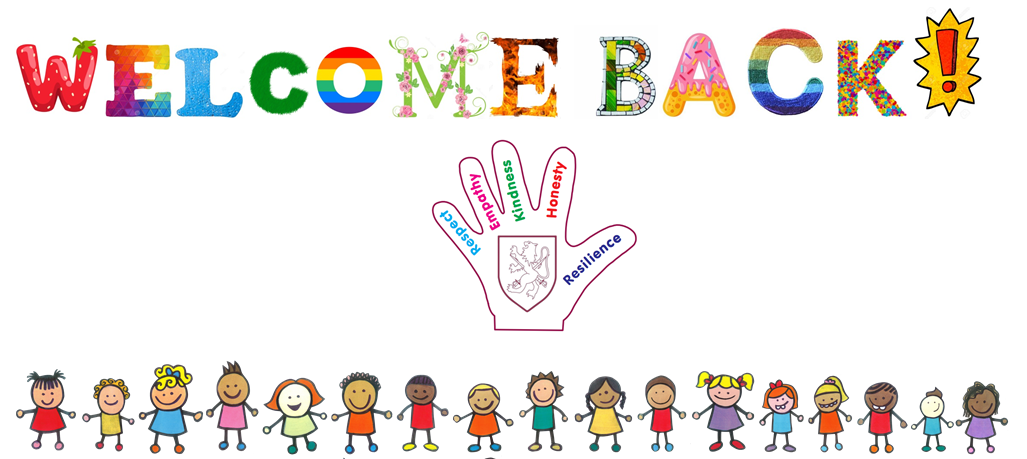 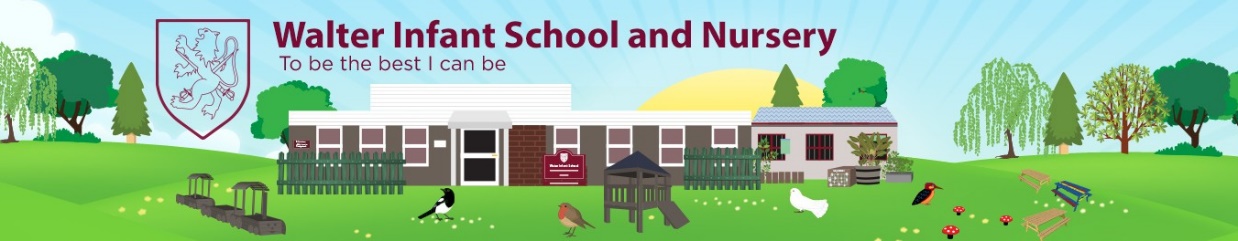 Healthy Schools
So that we can be a healthy school;
Please inform us if your child is unwell, or will be absent from school by telephone or email every day they are absent.  If we do not hear, we will contact you for safeguarding purposes
Please keep your child at home if they are unwell
If your child has sickness or diarrhoea they must stay at home for 48 hours!
Please ensure your child has a named water bottle in school everyday
Do not bring any products into school that contain nuts, including peanut butter, pesto or chocolate spread
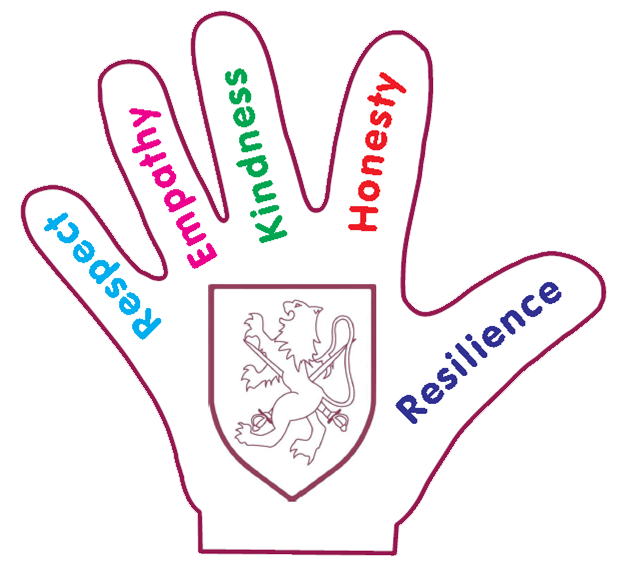 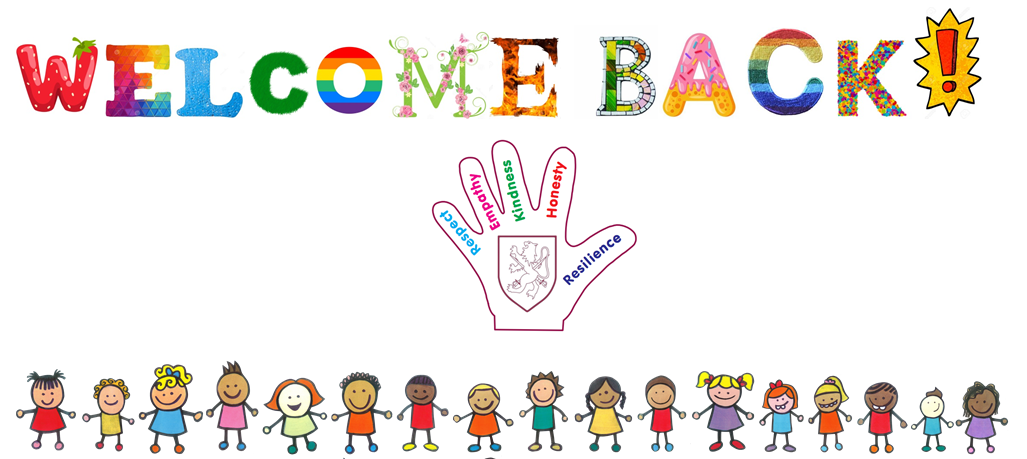 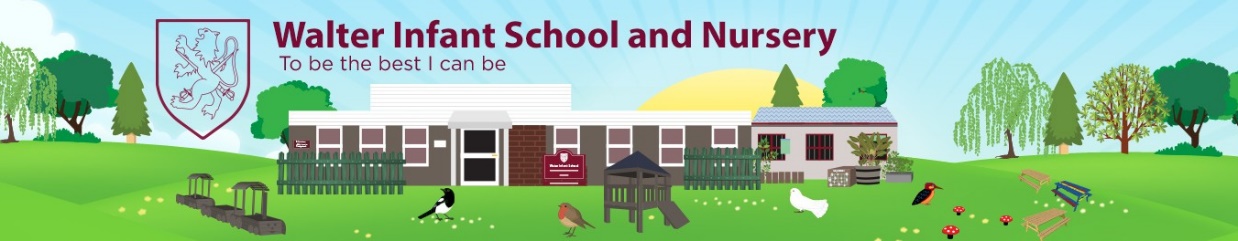 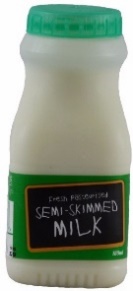 Milk and Fruit/Vegetables
If you would like your child to have milk – please register directly with Cool Milk.
The milk is free until the date of your child’s 5th birthday – but they can continue to have milk each day for a small payment.
Every child will have a piece of fruit or a vegetable snack each day, which is provided free of charge.. 
Please inform the school office of any allergies or intolerances to food or drink.
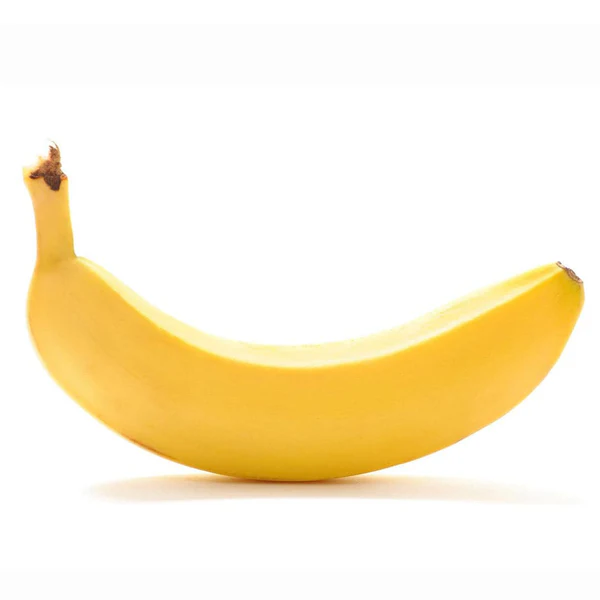 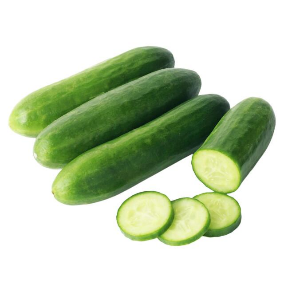 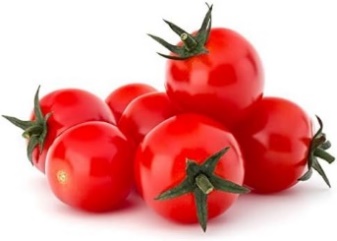 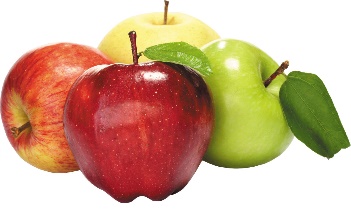 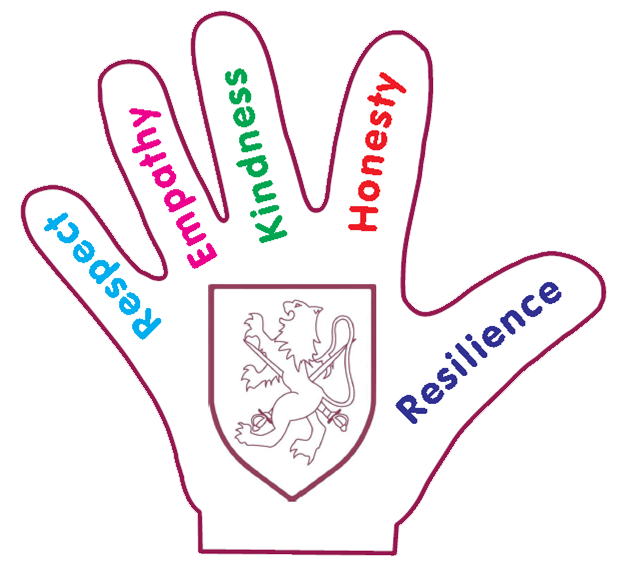 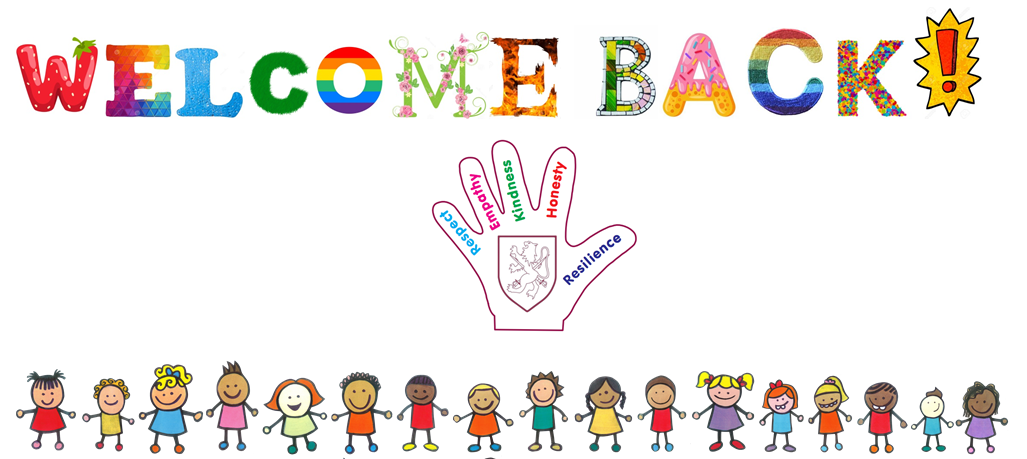 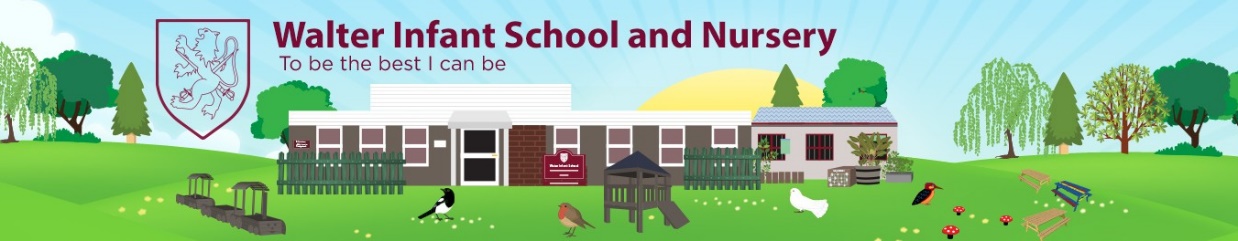 Rise and Shine
The club begins at 7:30am, the children will be delivered to their classes at 8:40am. 
It is run by our own team of staff. 
There is a wide variety of activities are provided including colouring, drawing, construction, table top games. The children will also have the opportunity to access  the computer suite and play games available on the learning platform.  
Please provide a snack and a drink for your child. 
Places in the club are limited, if you would like to register your child please fill in the form in your pack and return to the School Office asap.
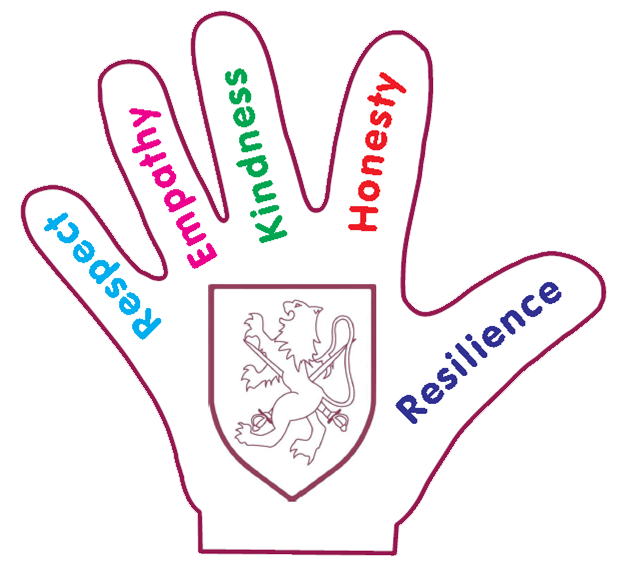 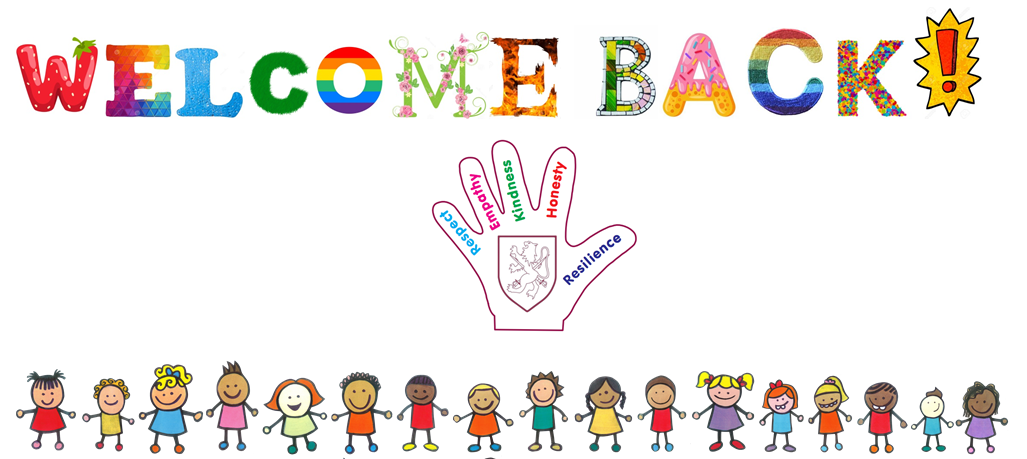 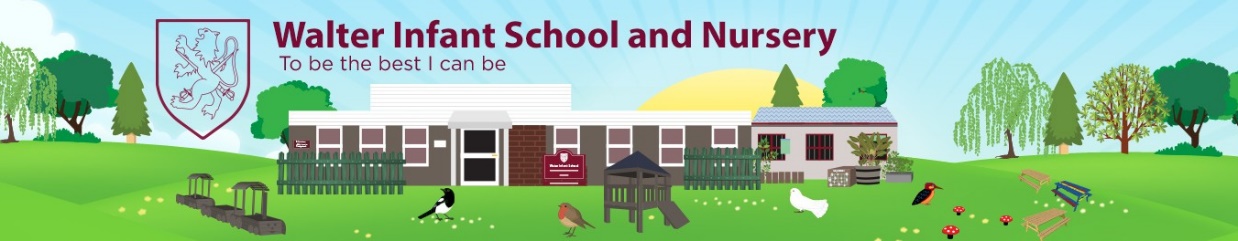 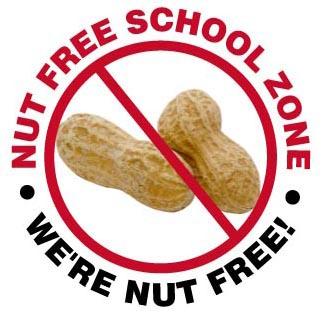 School Lunches
Universal Free School Meals:
Every child in Foundation Stage and Key Stage 1 is entitled to a Universal Free School Meal.
The children can select from two main choices or a jacket potato.
There is a vegetarian option every day.
The menu is available on the school website and the children will bring a copy home on their first day at school.
If you choose to send a packed lunch, please ensure that it is a healthy lunch without sweets, nuts or unhealthy snacks.
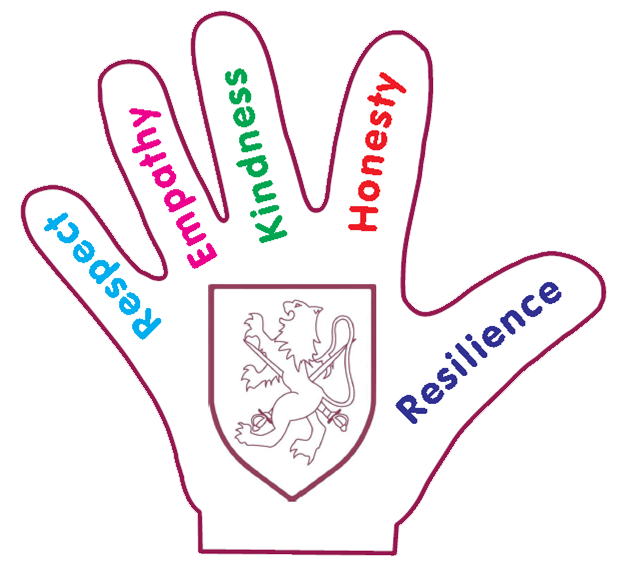 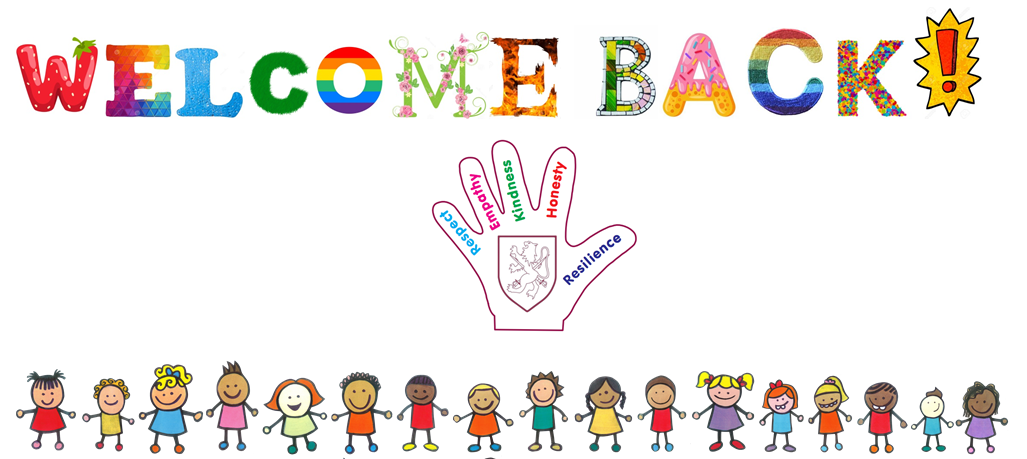 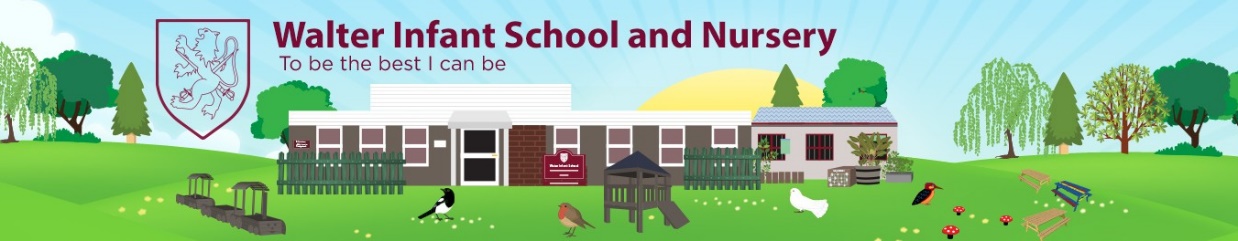 Walter Infant School and Nursery Values
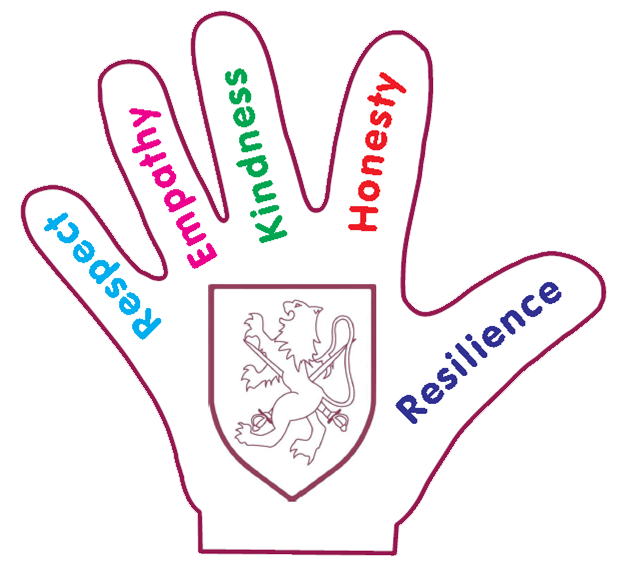 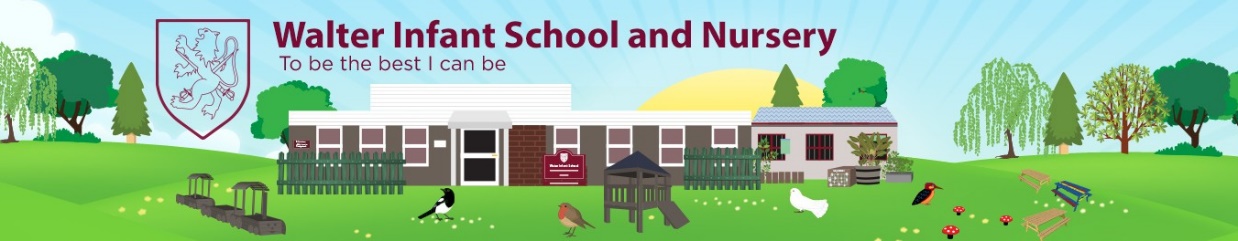 Our Values
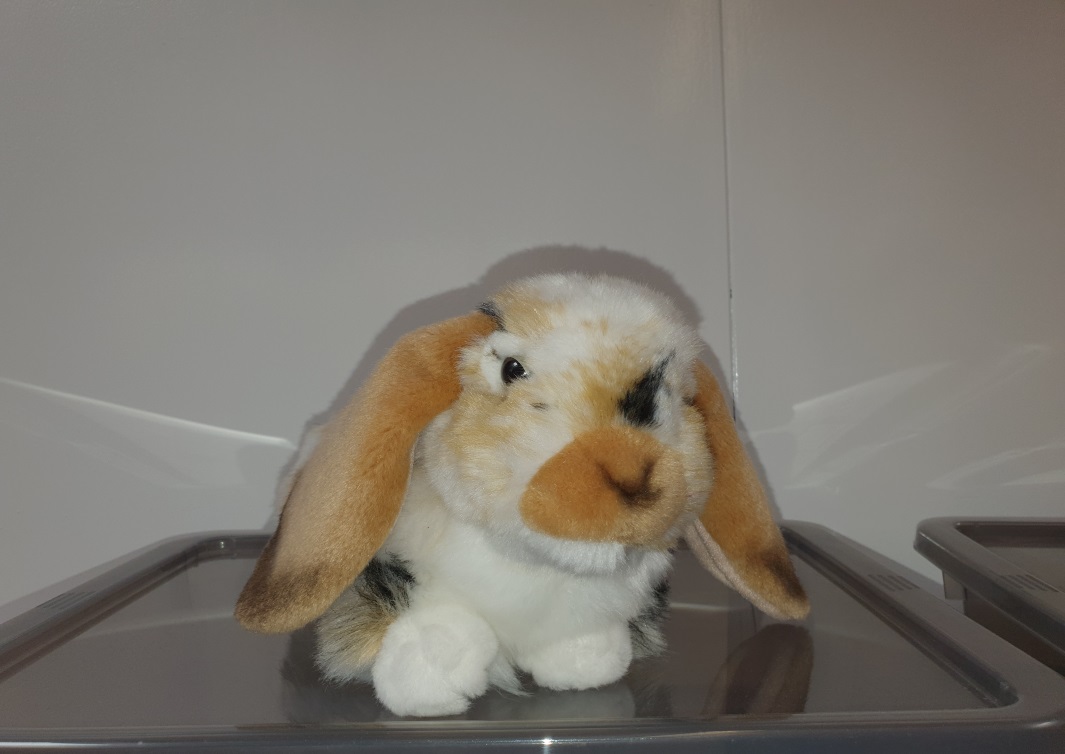 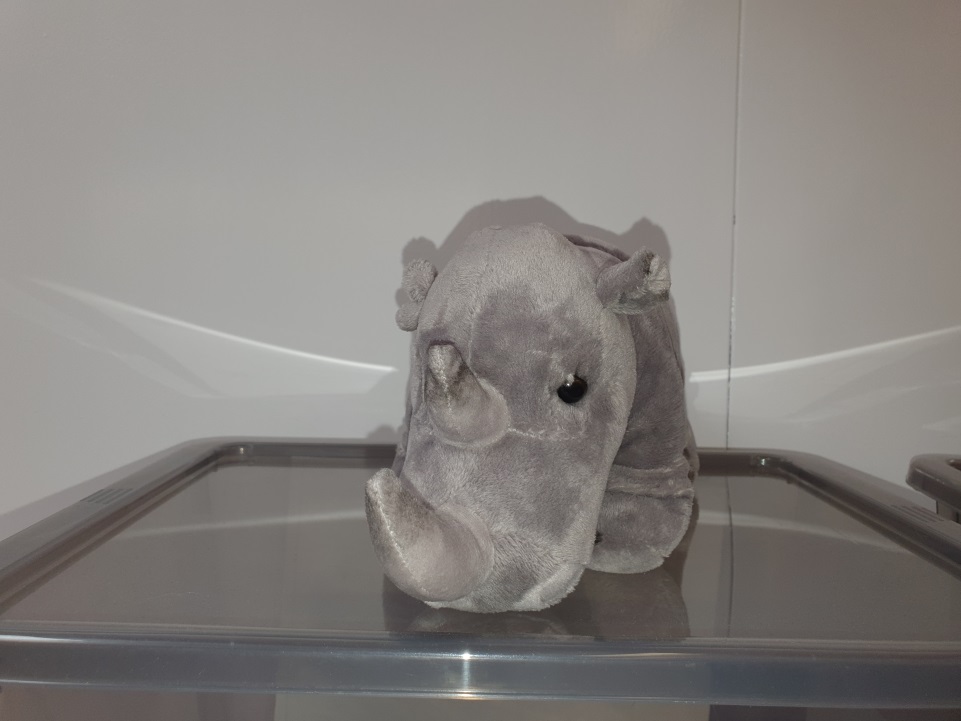 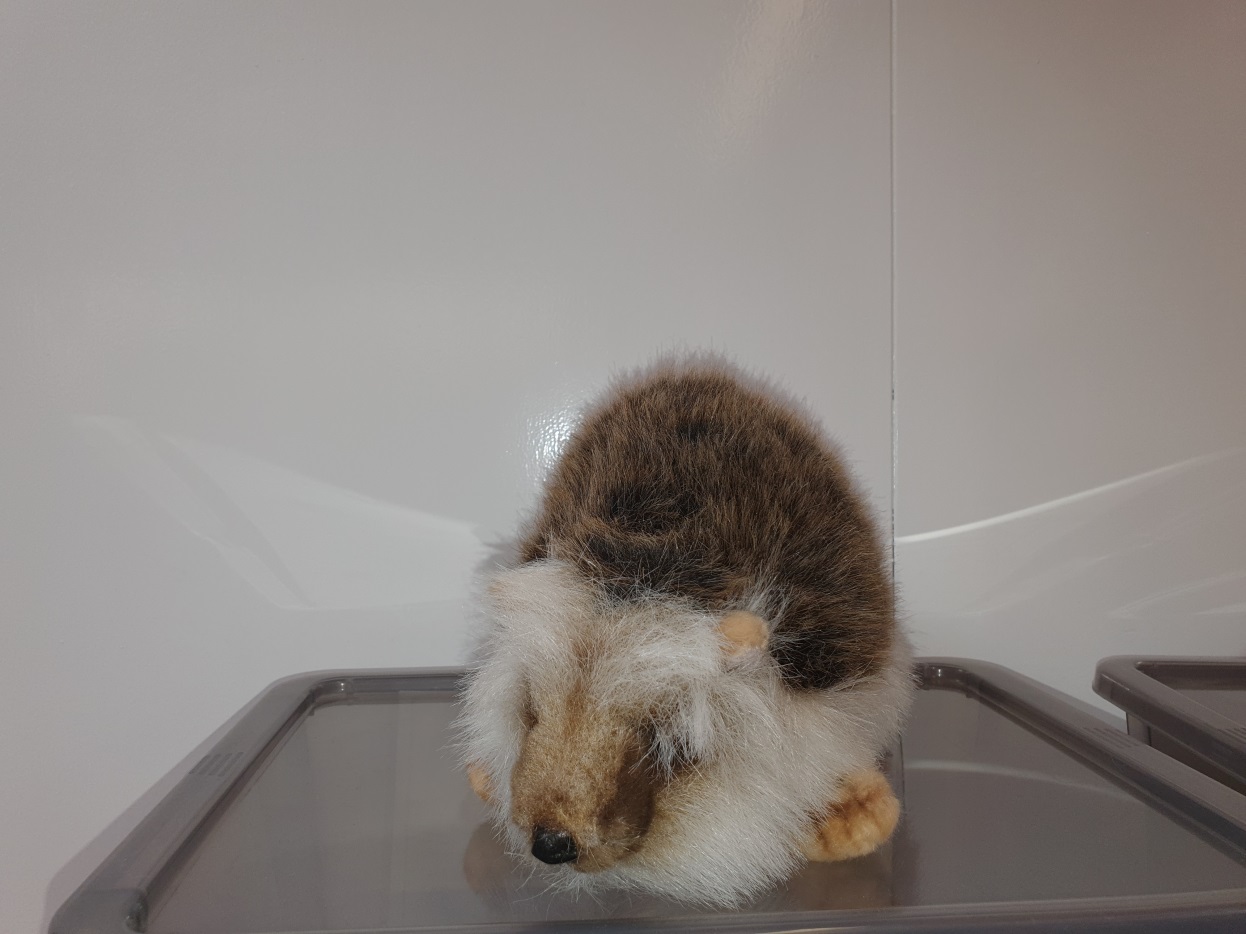 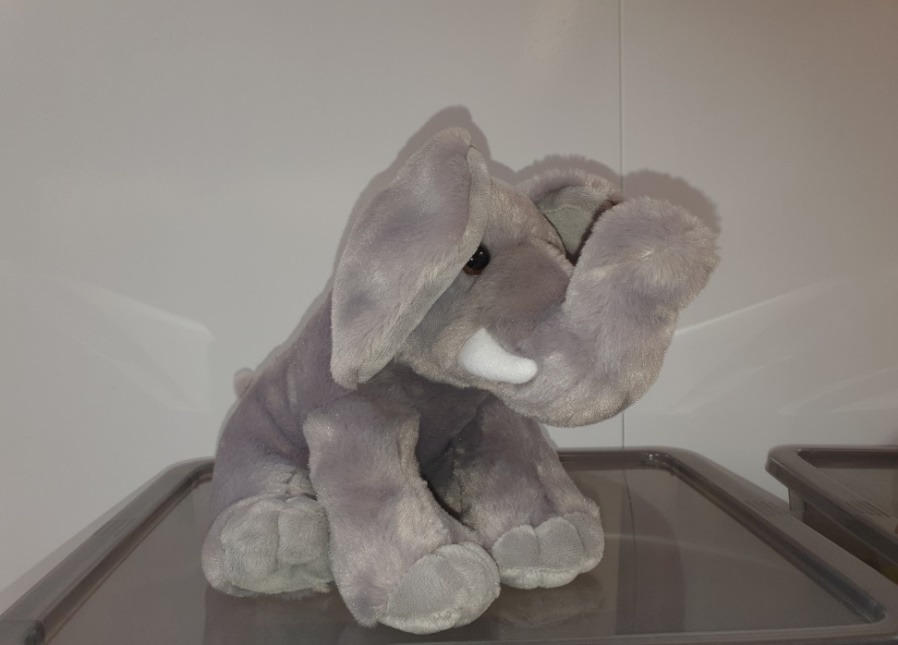 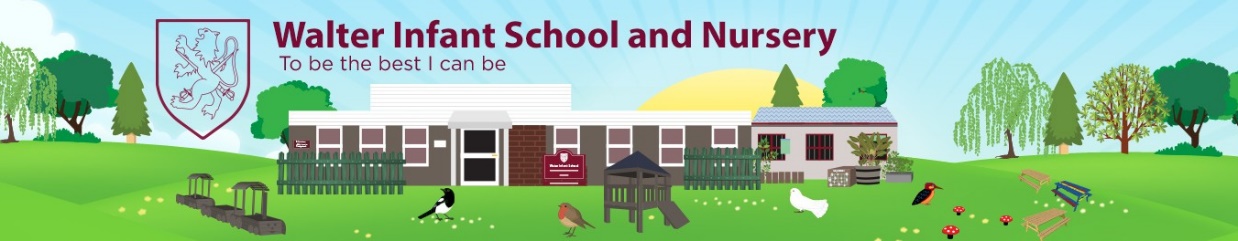 Expectations for Behaviour
Treat each other with respect
Be kind and polite to everyone
Tell the truth
Look after the school and the things in it
Move around the school sensibly
Always try your best
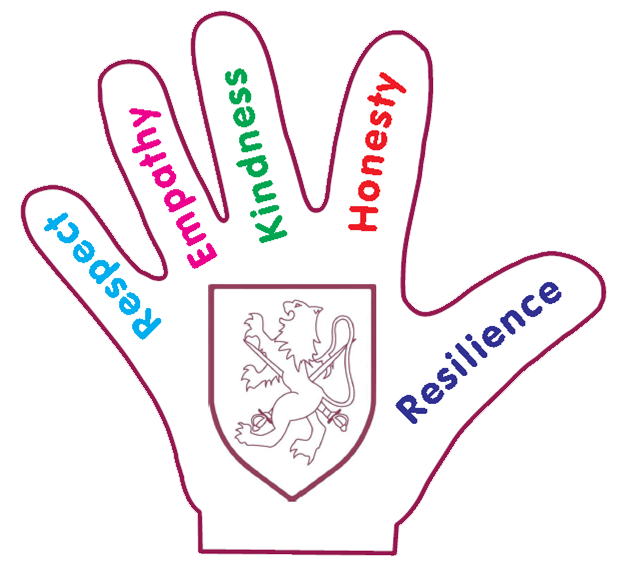 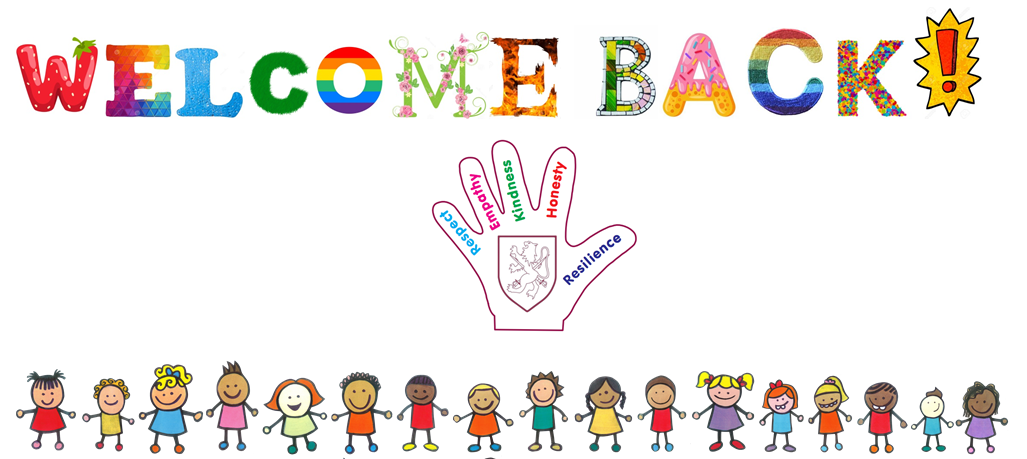 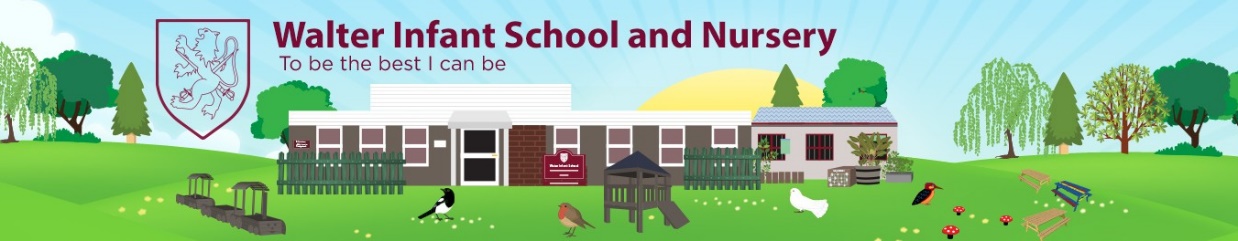 Our School Uniform
Please send you child to school in clothes that are easy for them to manage by themselves; we suggest elasticated waits for trousers, joggers, shorts or leggings.  These can be navy, black or dark grey (please do not choose lighter blues or light grey and no patterns).
You can choose pinafores or summer dresses (tights can be hard to manage in the winter) some children wear cycling shorts under their dresses.
Polo shirts can be white, sky blue or navy blue depending on your preference; they all look smart.
The children can have cardigans or sweatshirts; these must be burgundy. We sell second hand ones via our PTA or you can order from Gooddies ~ information to order uniform is in your pack.
PLEASE LABEL ALL CLOTHES
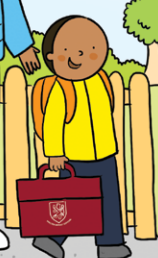 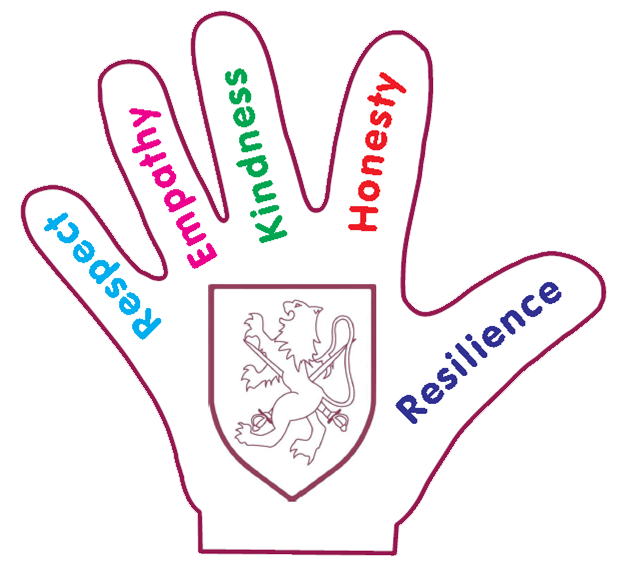 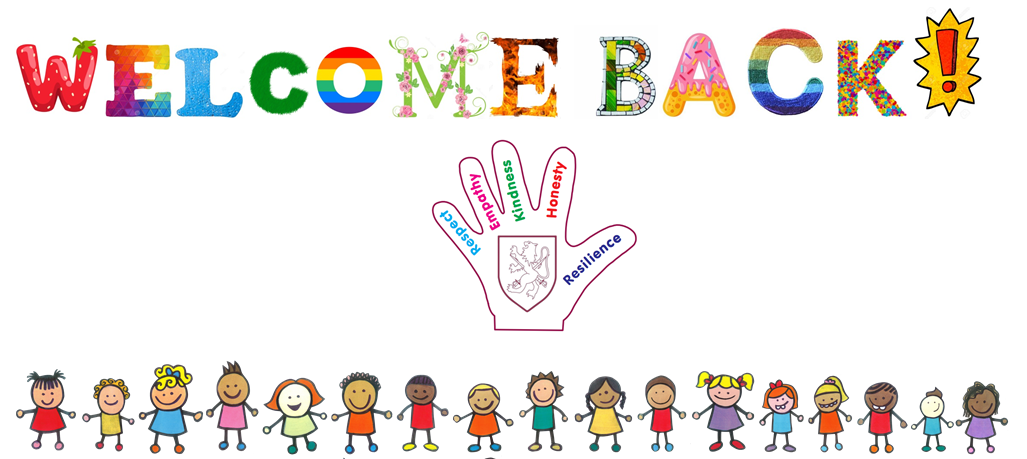 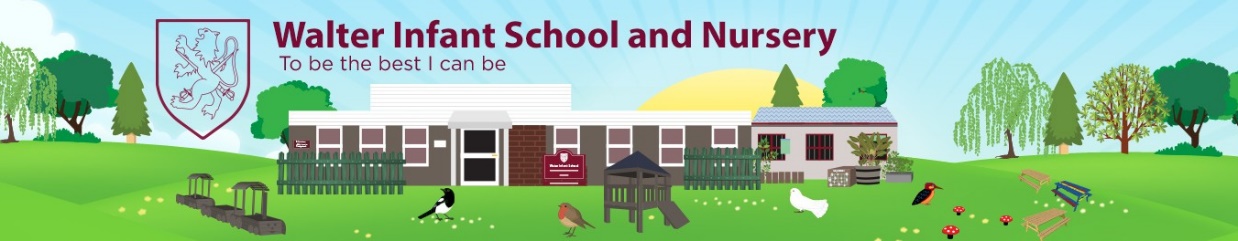 Our School Uniform
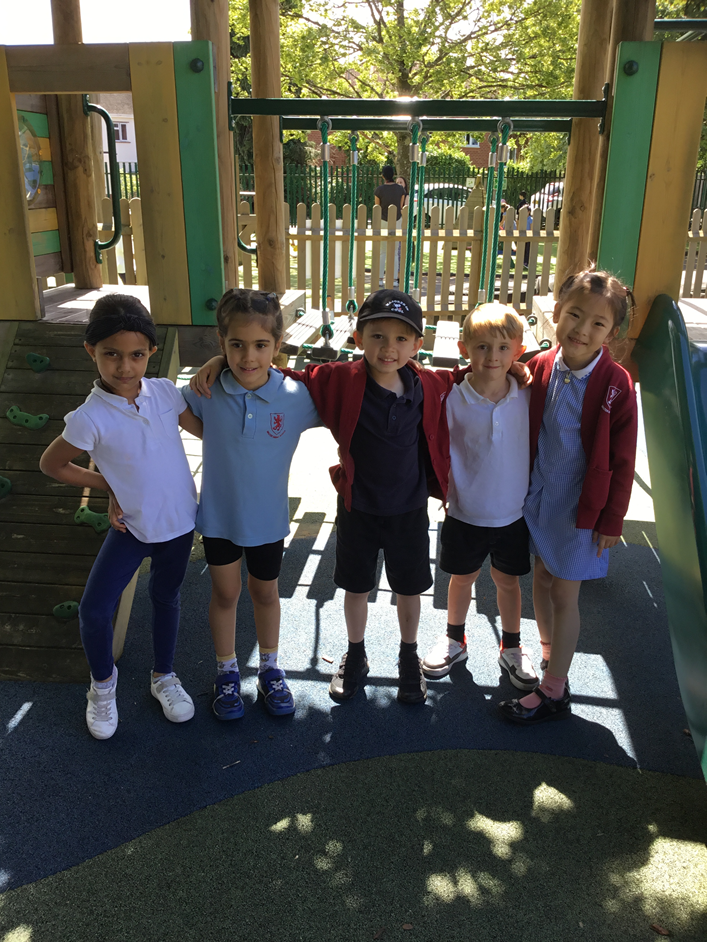 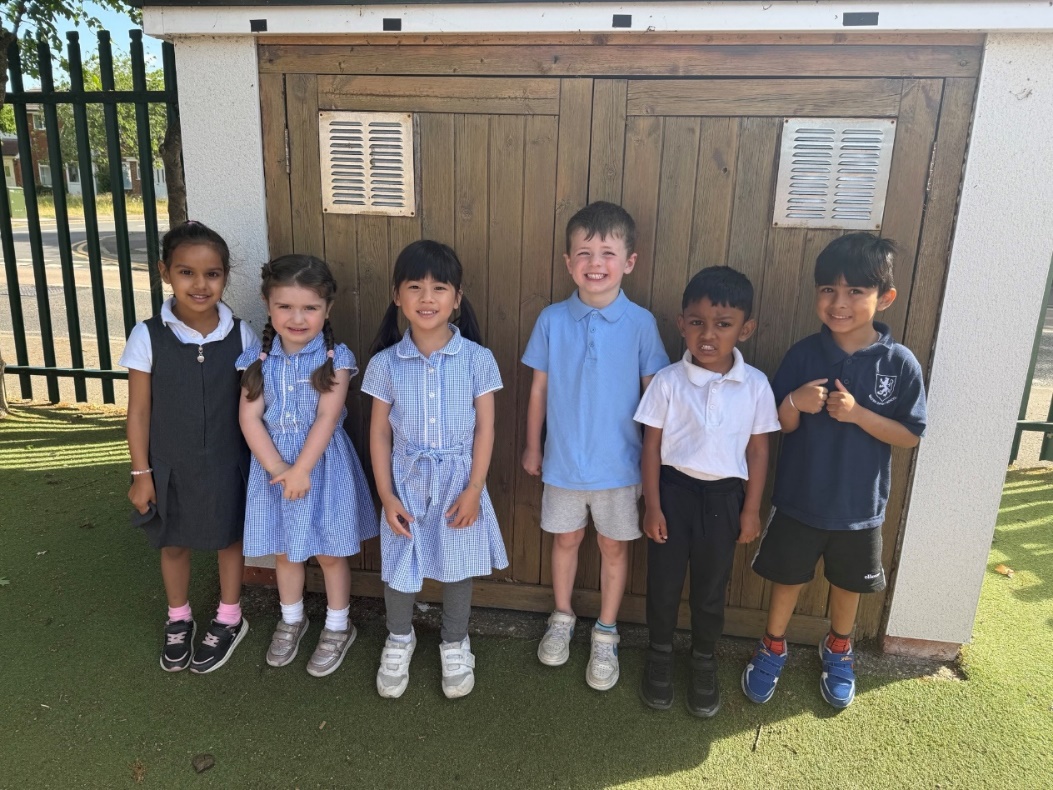 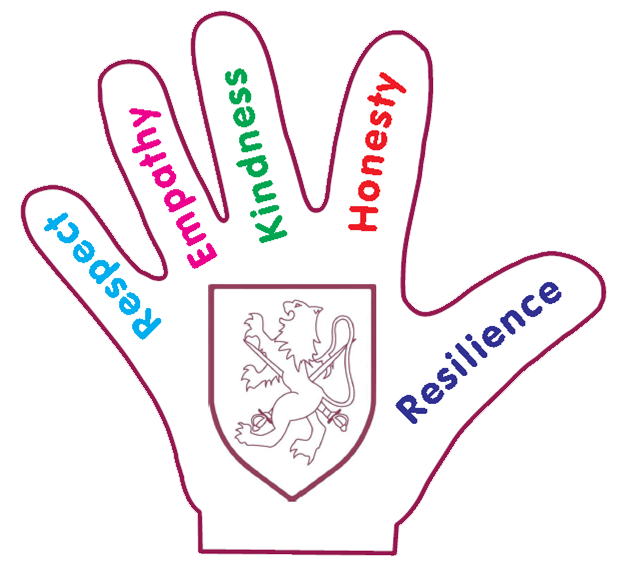 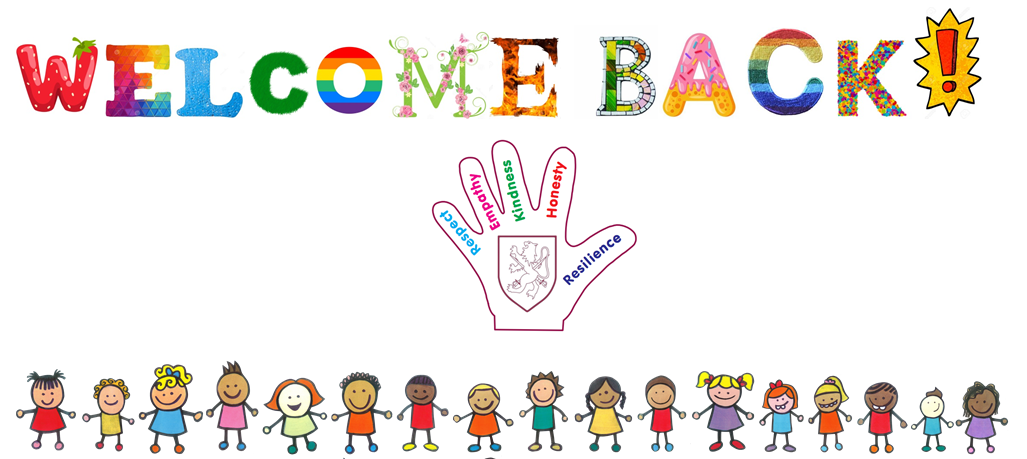 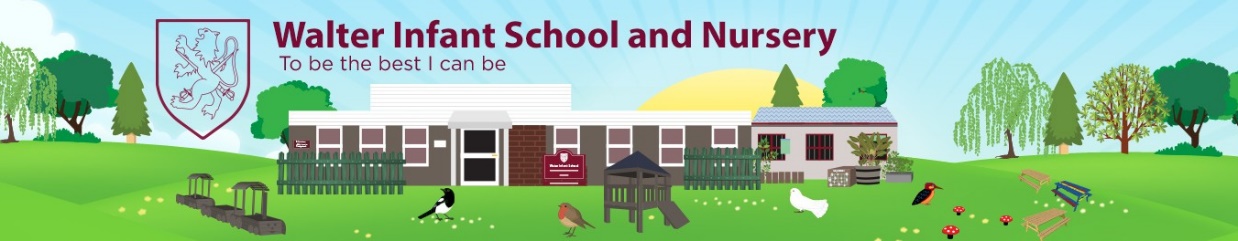 Trainers with Velcro are best!
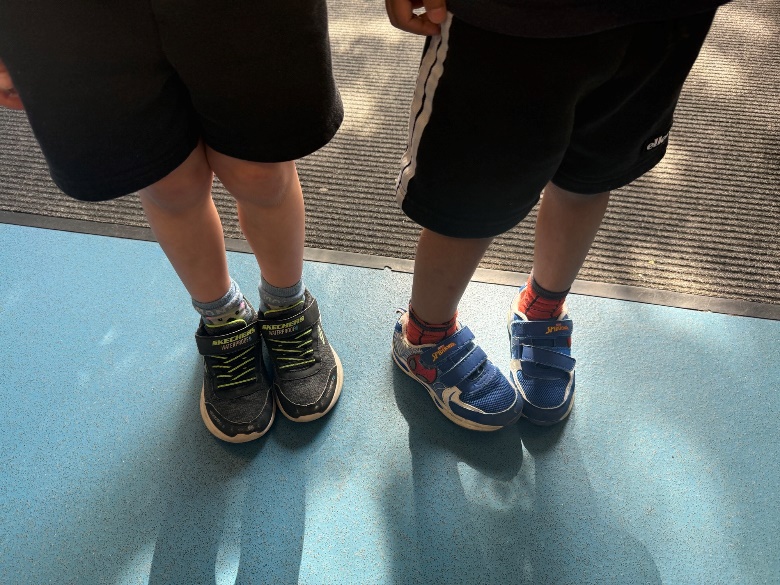 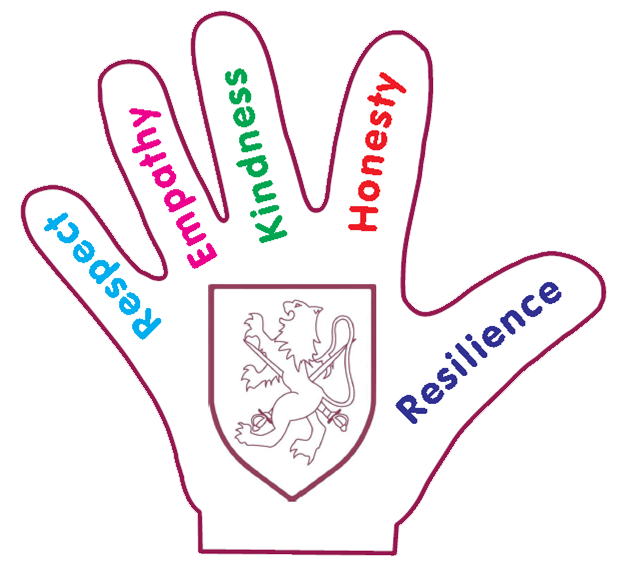 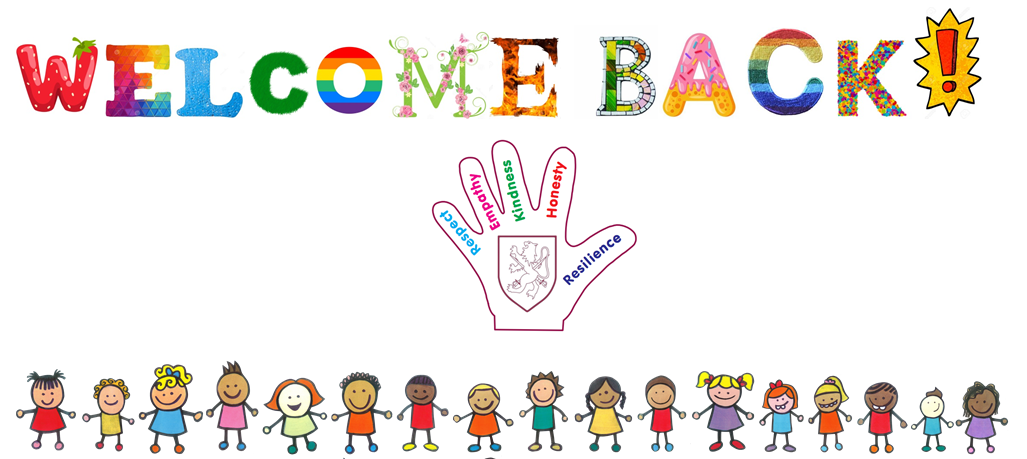 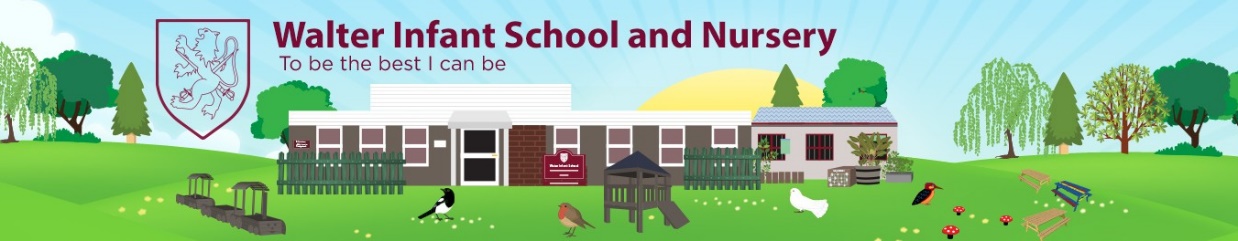 Being Ready for School
You can help prepare your child for school by encouraging their independence as much as possible and being positive when talking about school. 
Help your child to go to the toilet all by themselves, including wiping and handwashing.
Encourage your child to manage their own clothing such as coats and jumpers ~ but of course we will help (hence no laces!)
Practise recognising their name or the first letter of their name.  If practising writing their name please remember to only use a capital at the beginning e.g. Ada, Billy, Clara, Dhruv, Emily etc
Please label all their clothes ~ check out Stickins as they really do work
Always send in a coat – we will go outside in all weathers.
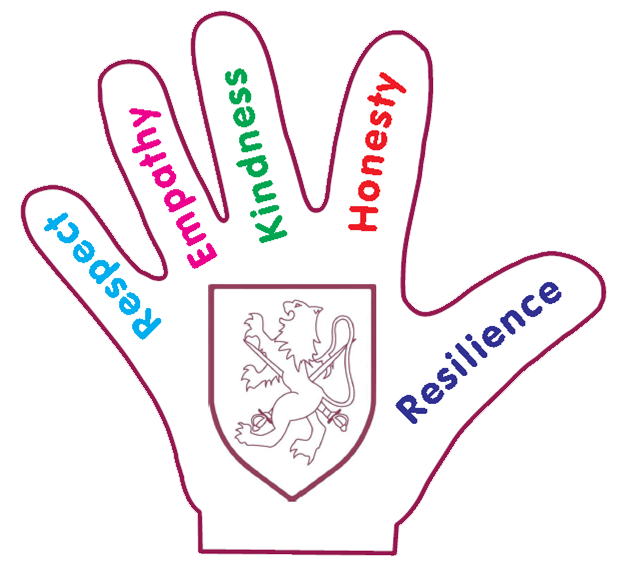 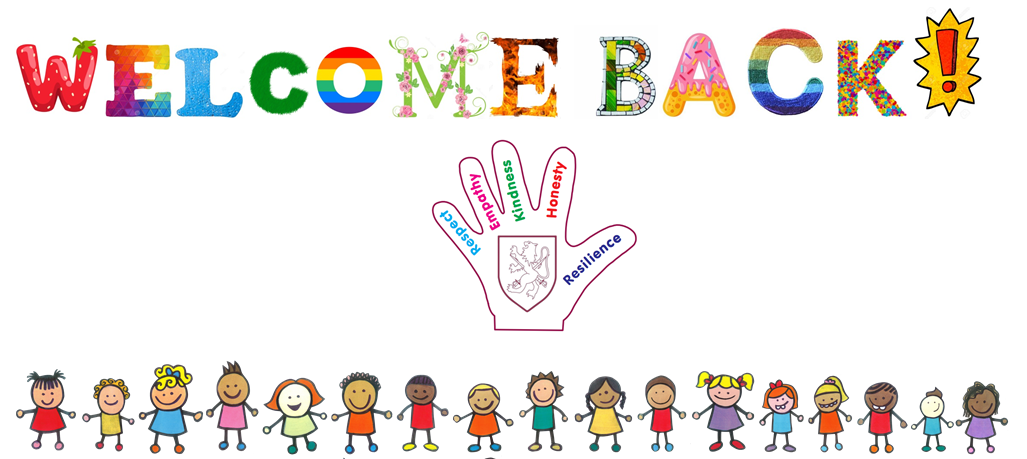 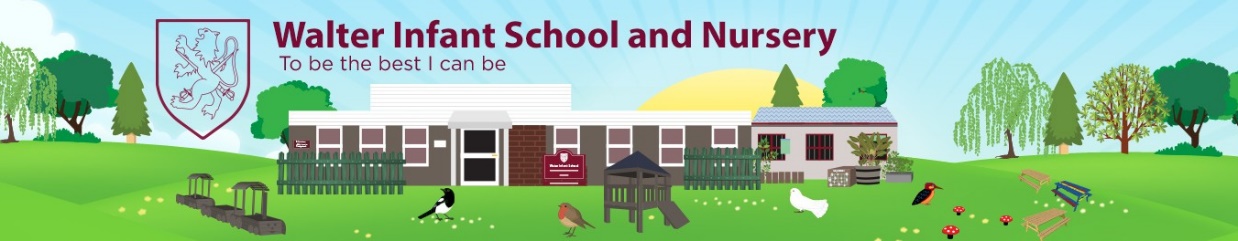 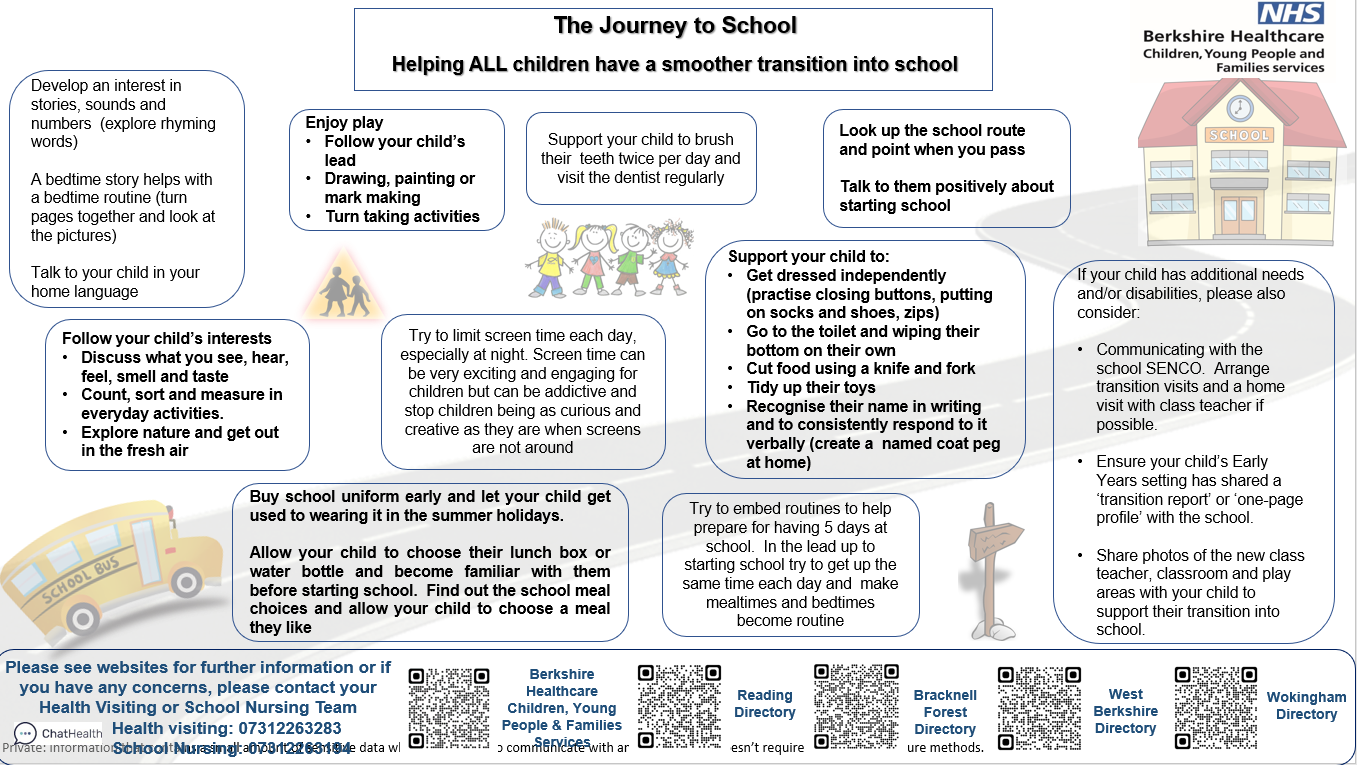 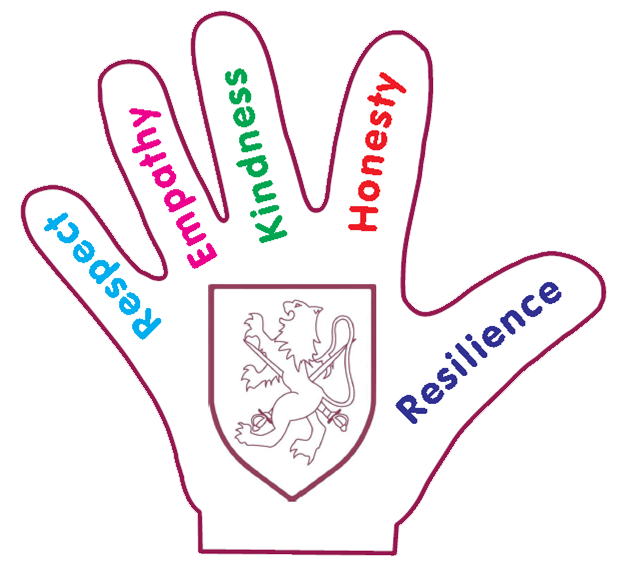 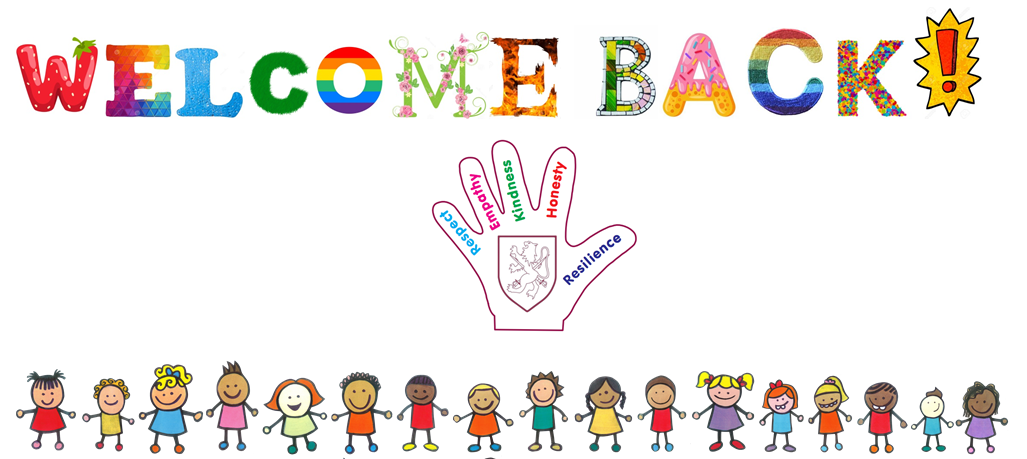 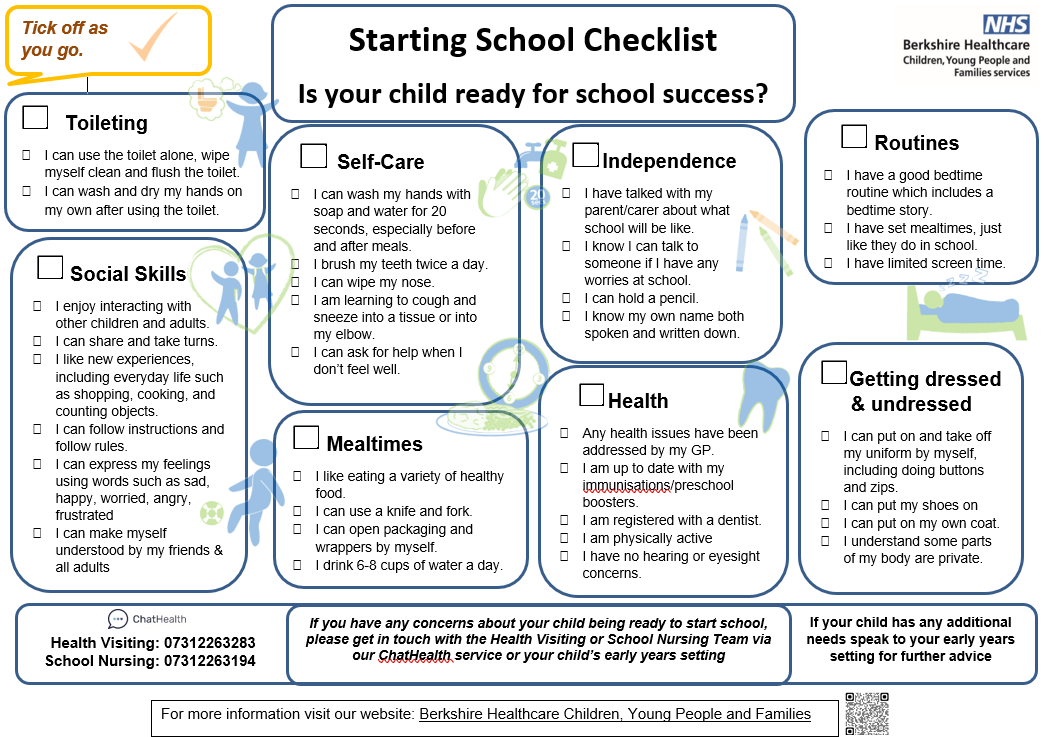 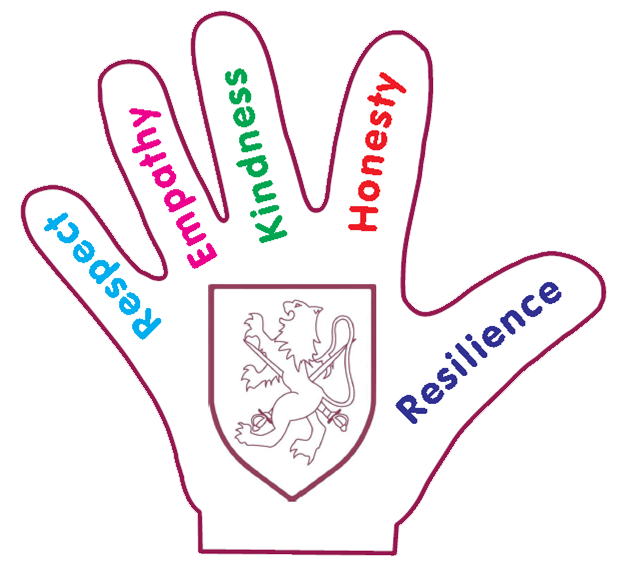 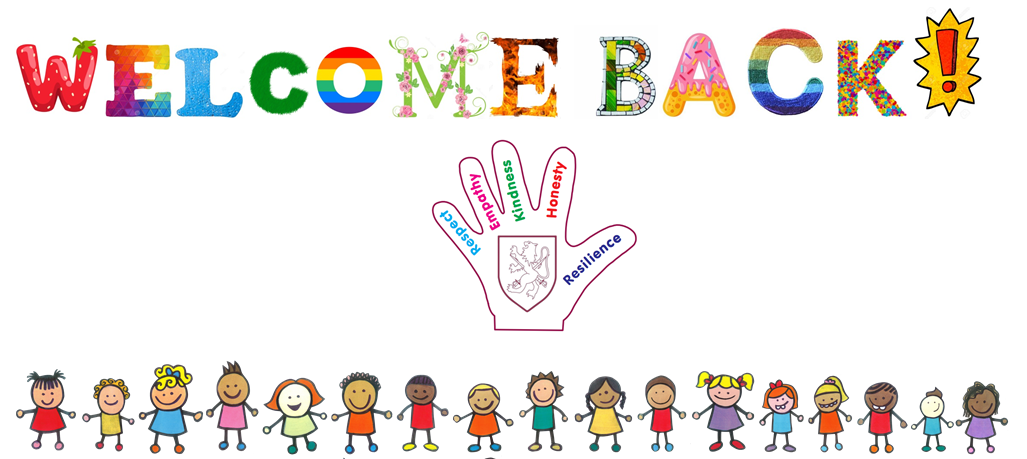 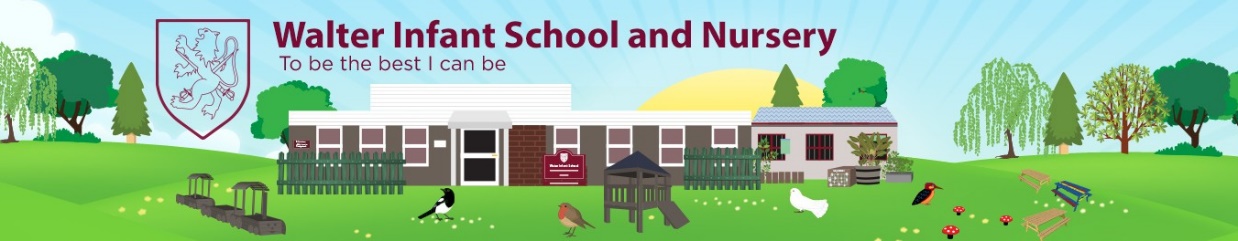 Any questions?
We are so looking forward to your children joining us; we recognise what a big event this is within your family unit and we want to get it right for you and your child. 
We hope you have had the opportunity to have a look around the Foundation Stage to see the learning environment. 
If you think of anything at all that you didn’t ask or need to know, just get in touch by phone or email.
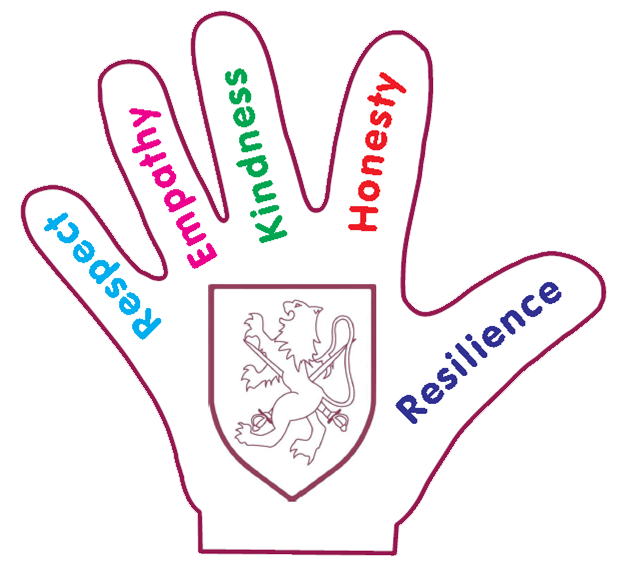 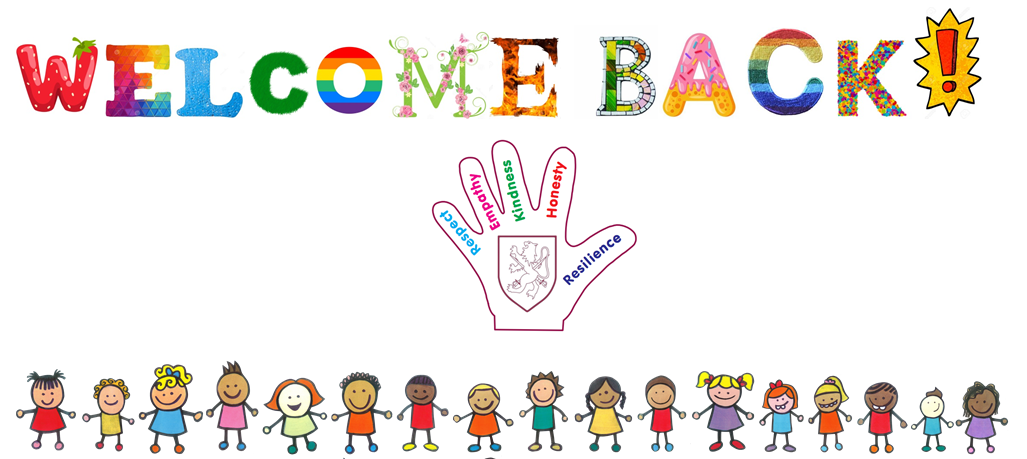